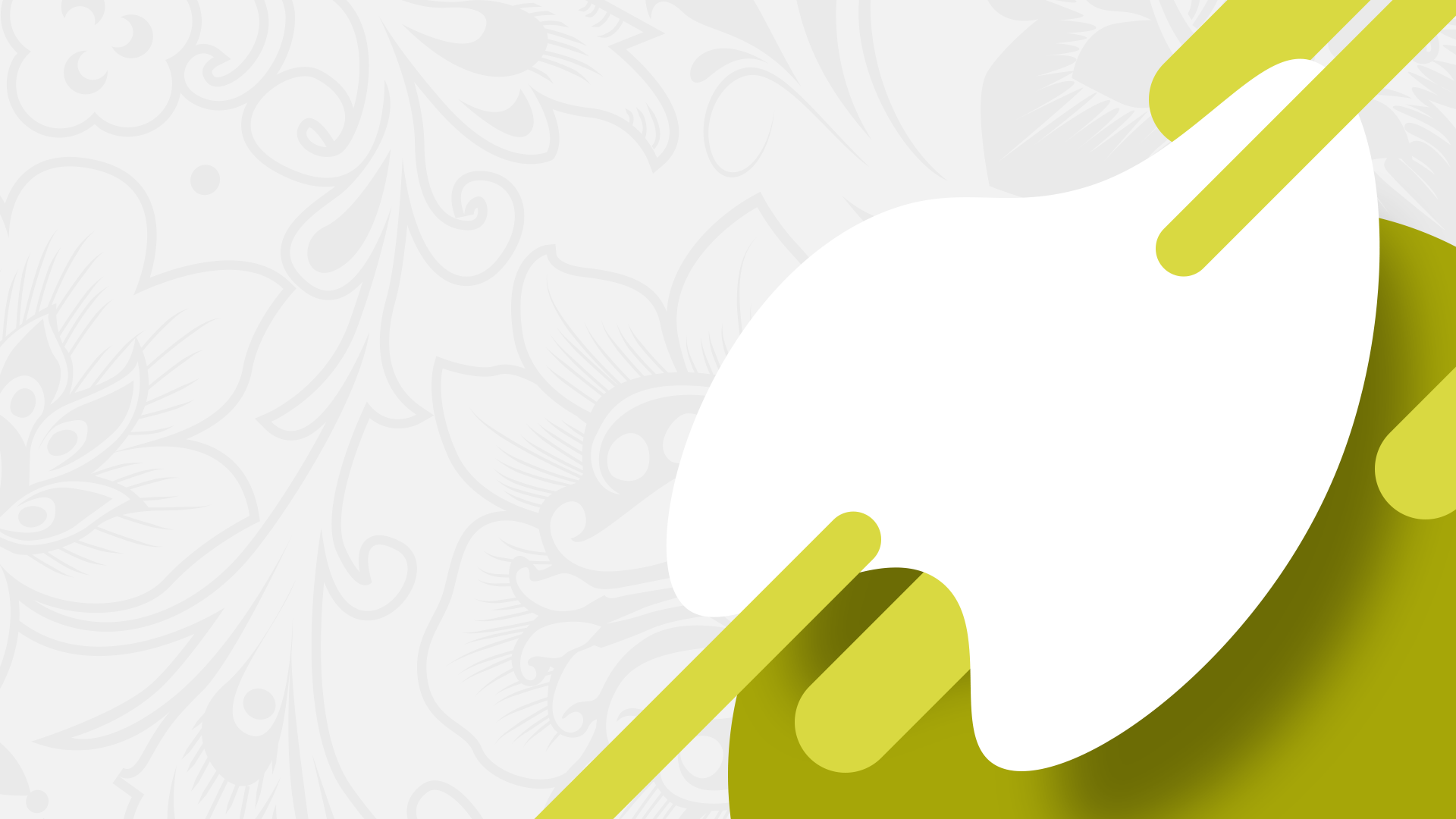 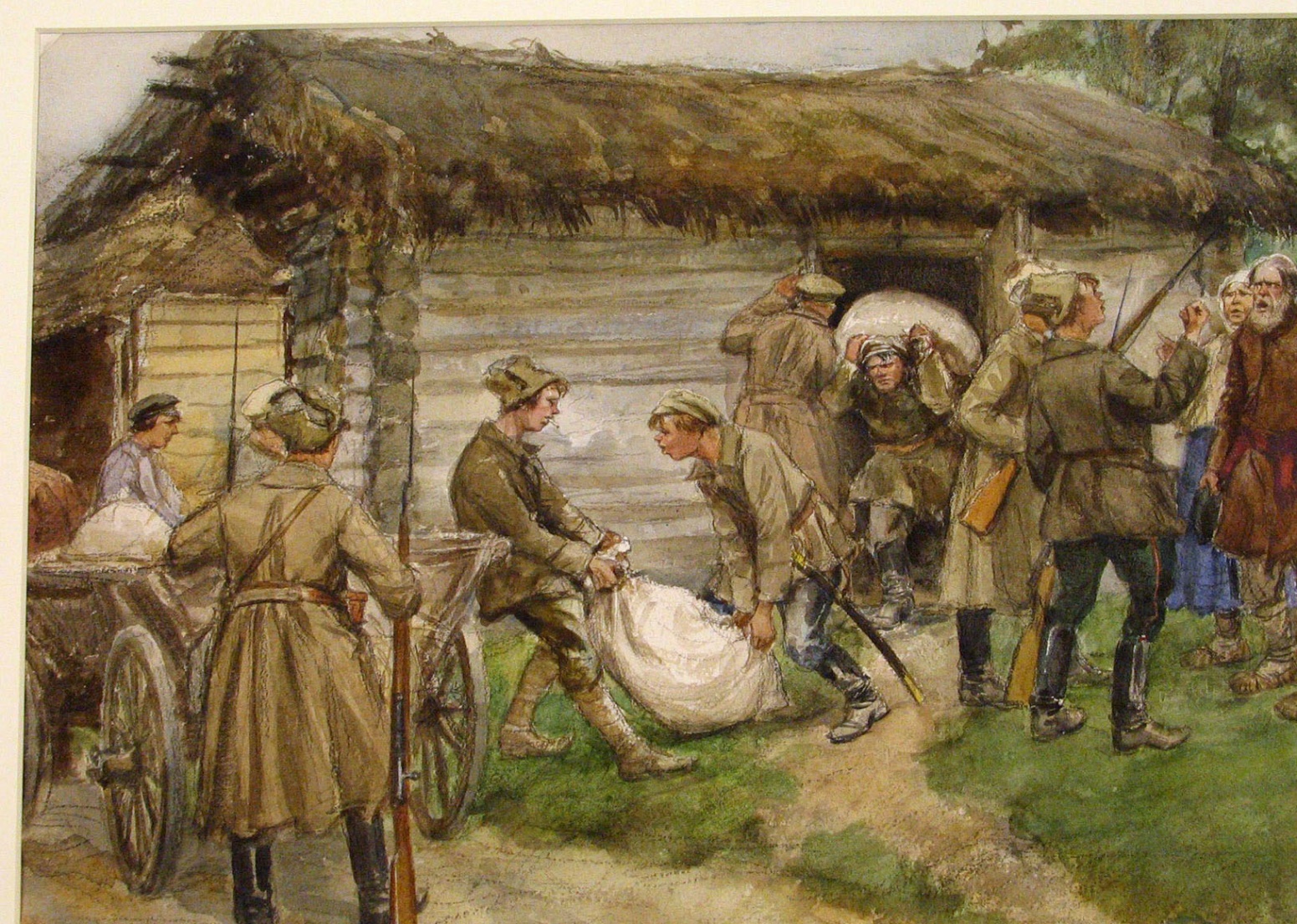 Экономическая политика советской власти. 
Военный коммунизм
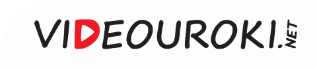 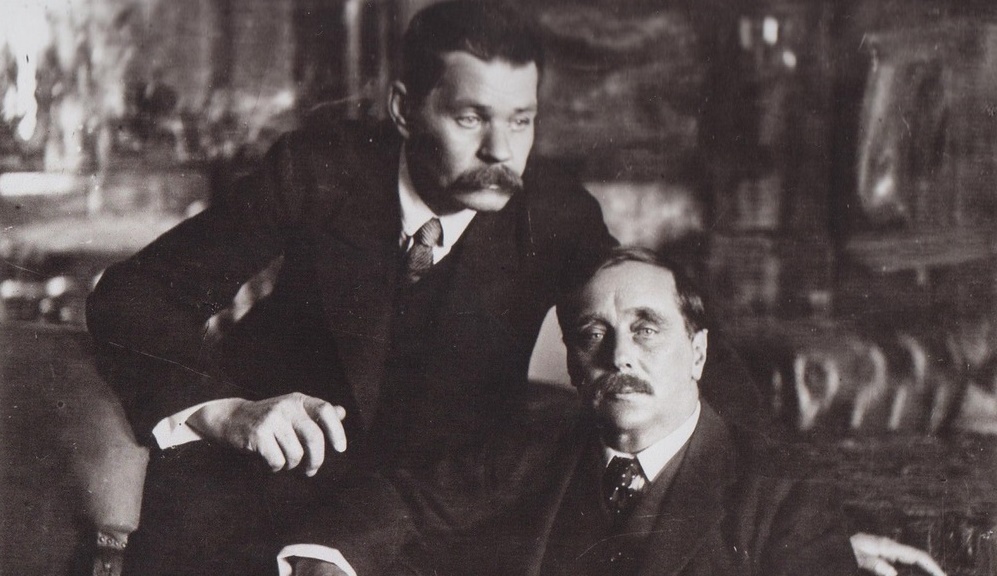 Максим Горький 
и Герберт Уэллс
В 1920 году Россию посетил известный писатель-фантаст Герберт Уэллс.
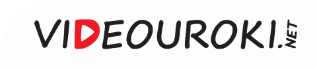 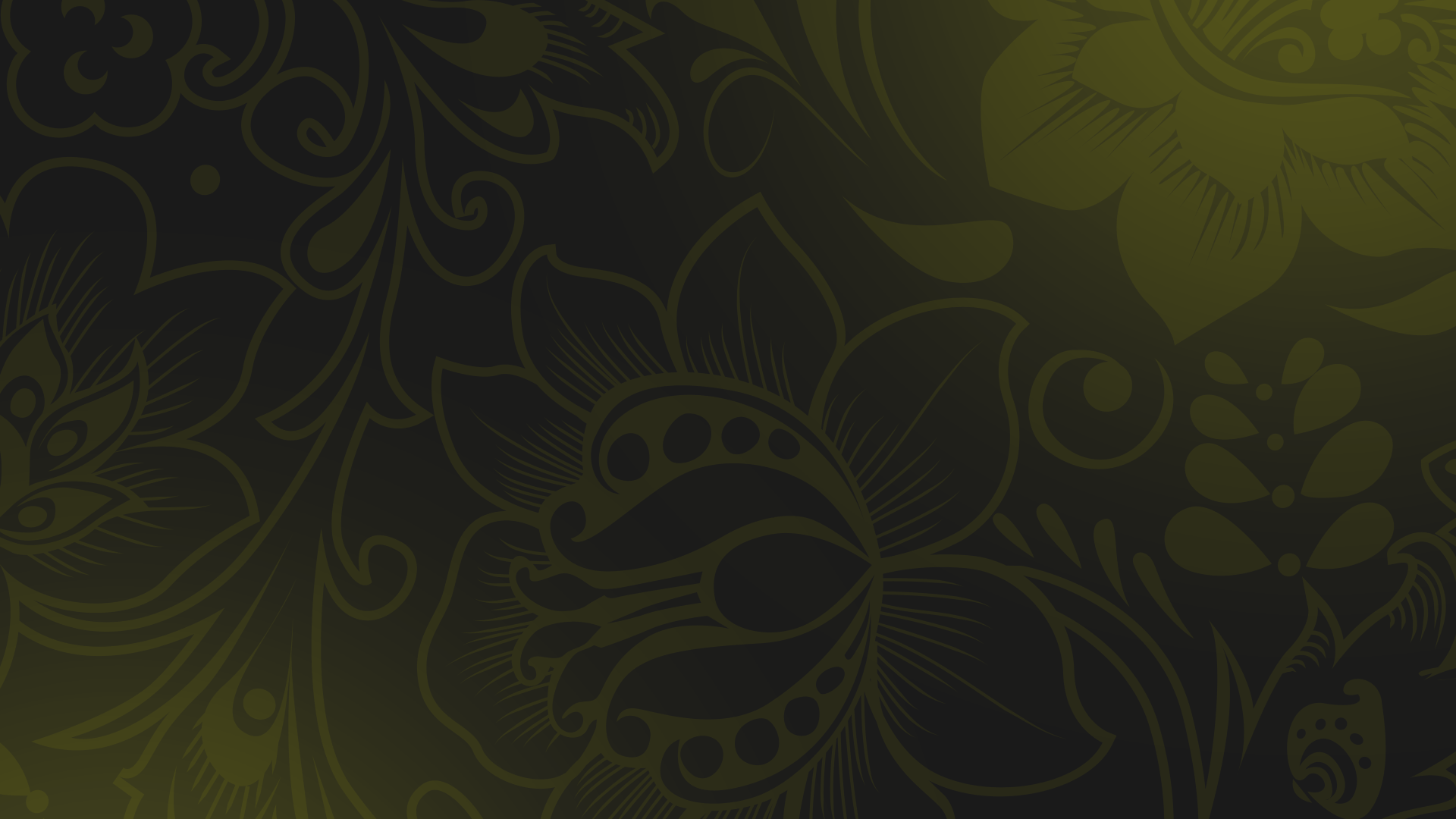 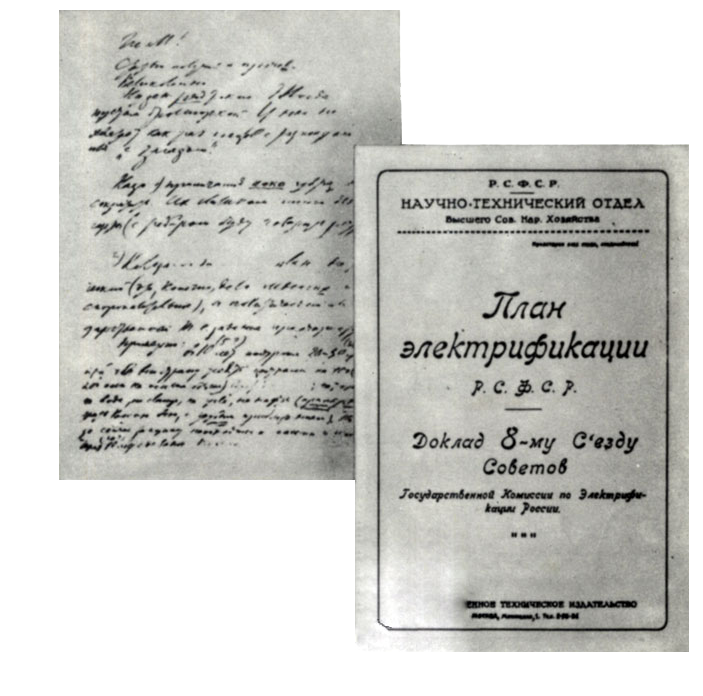 Уэллса ознакомили с планами широкой электрификации России. 

Но он посчитал такие грандиозные планы утопичными.
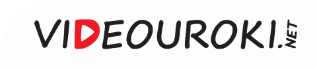 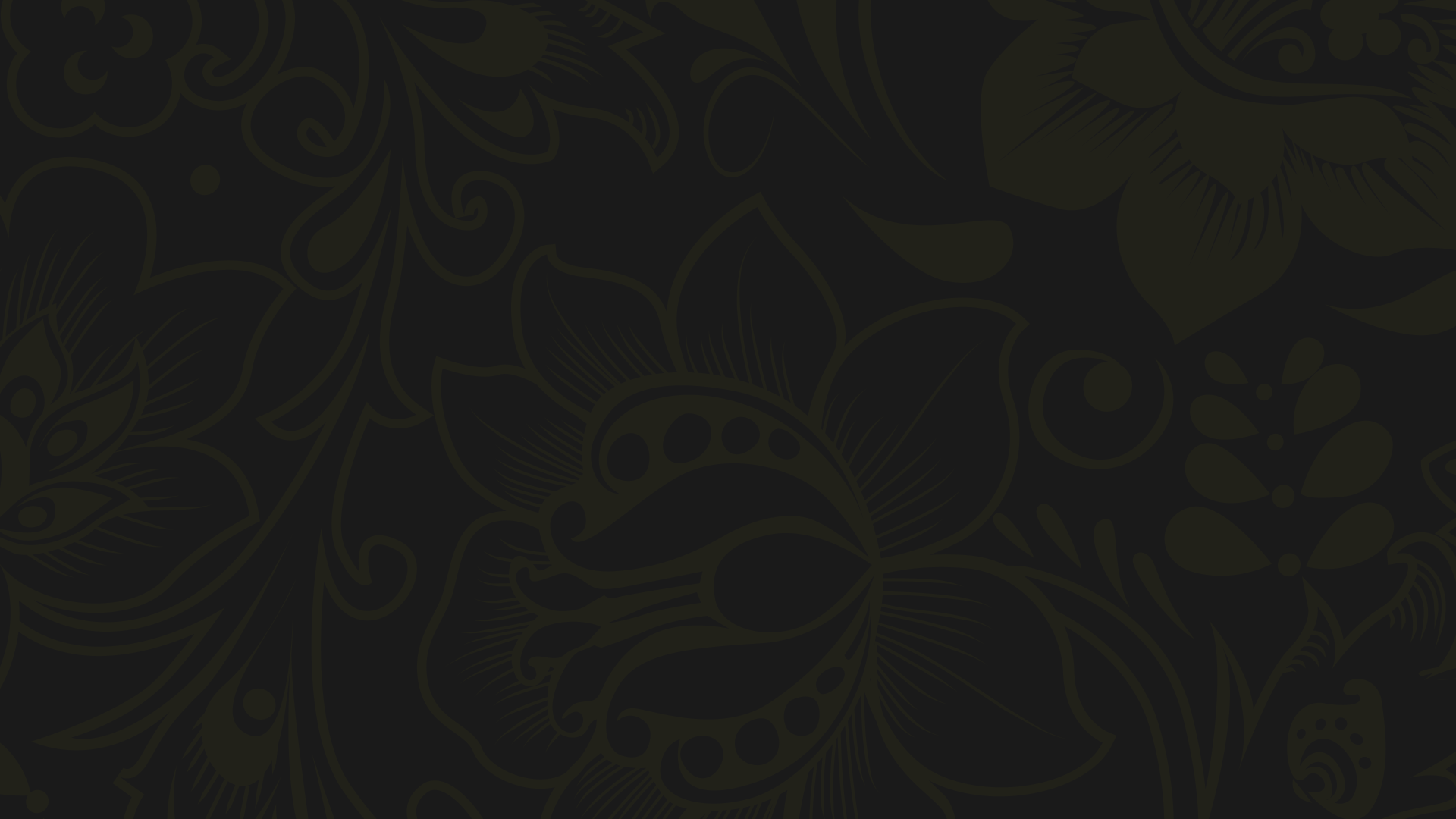 «...Осуществление таких проектов в России можно
представить себе только 
с помощью сверхфантазии…»
Герберт Уэллс
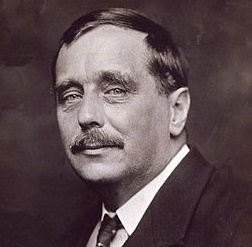 1866–1946
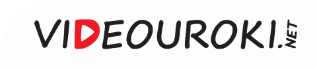 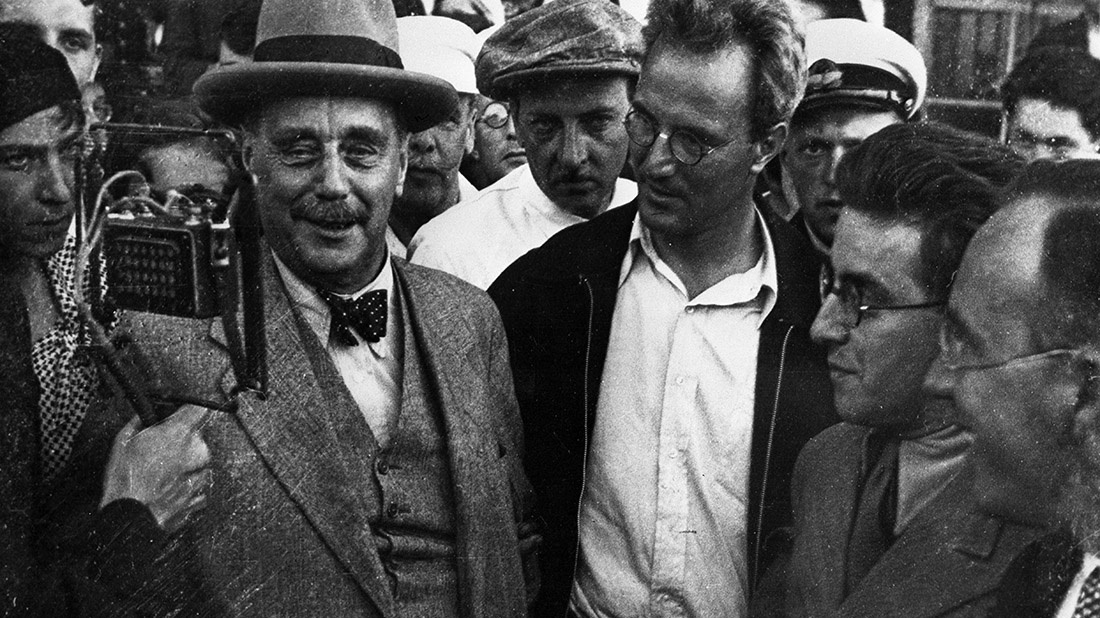 Герберт Уэллс
во время пребывания
в СССР в 1934 году
В 1934 году Уэллс был поражён тем, что план был не просто выполнен, но 
и перевыполнен по ряду показателей.
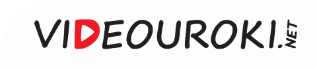 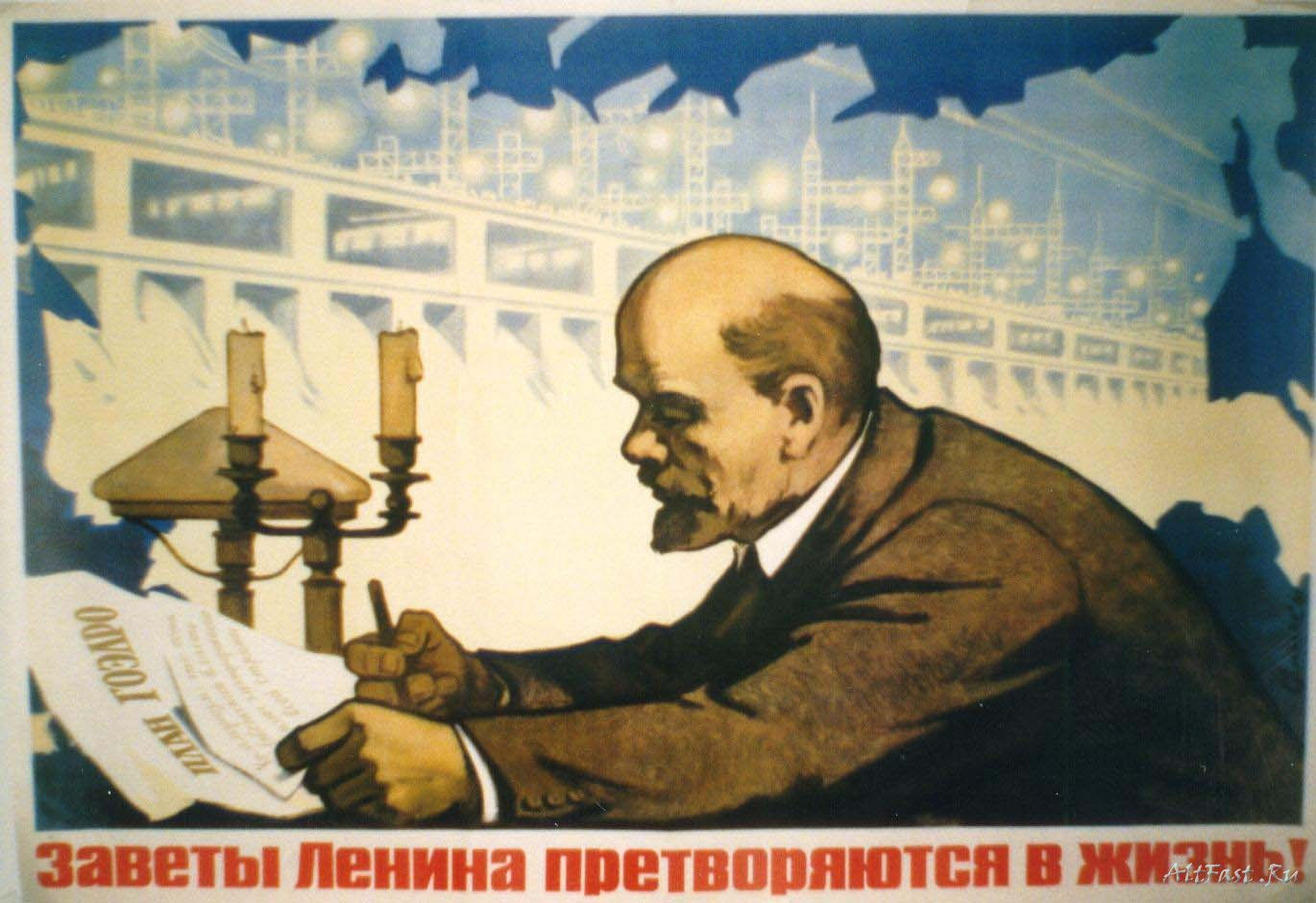 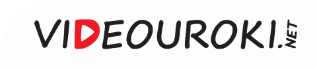 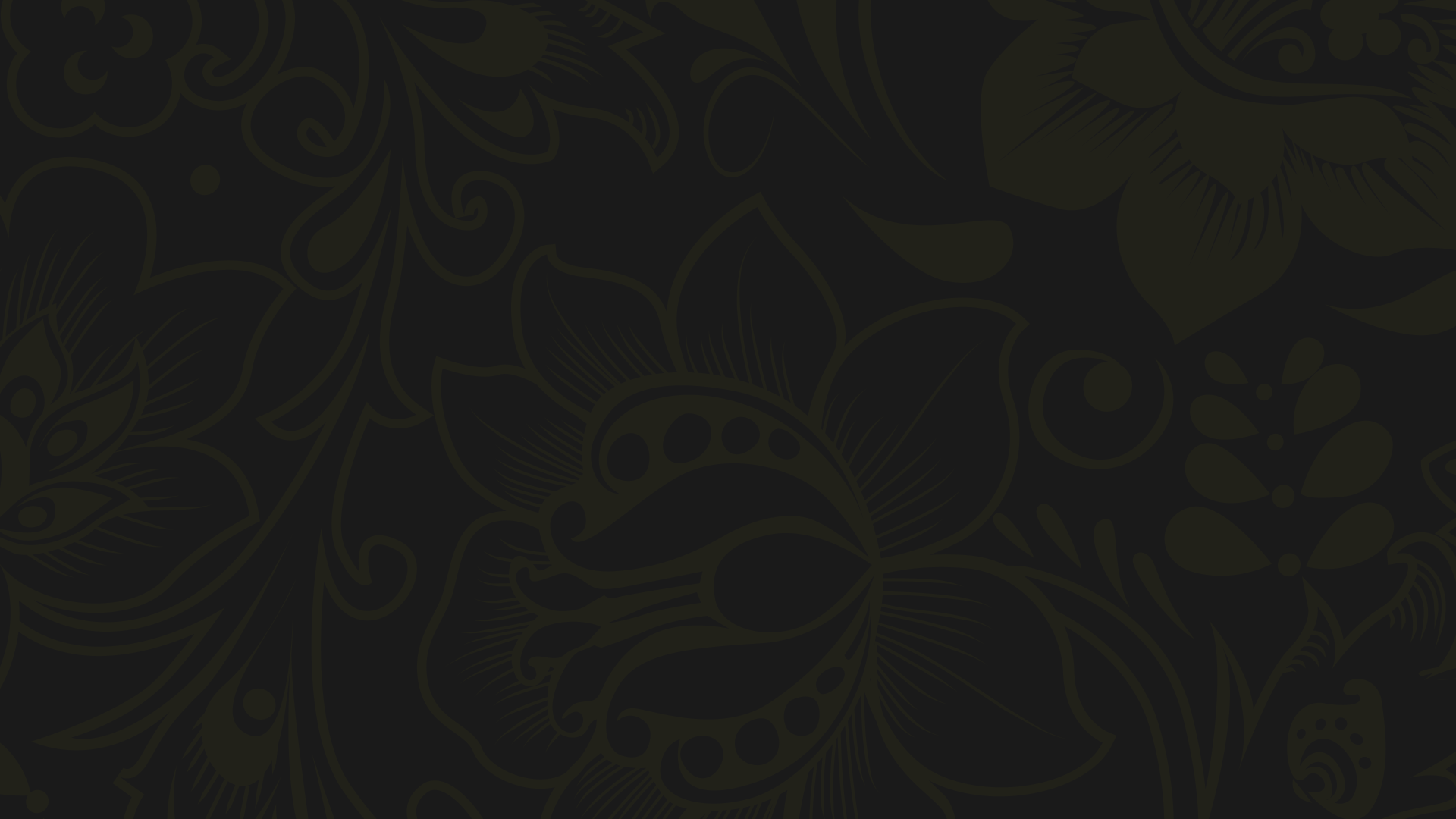 Вопросы занятия
1
Национализация промышленности.
2
Политика в деревне.
3
Военный коммунизм.
4
План ГОЭЛРО.
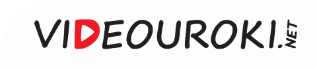 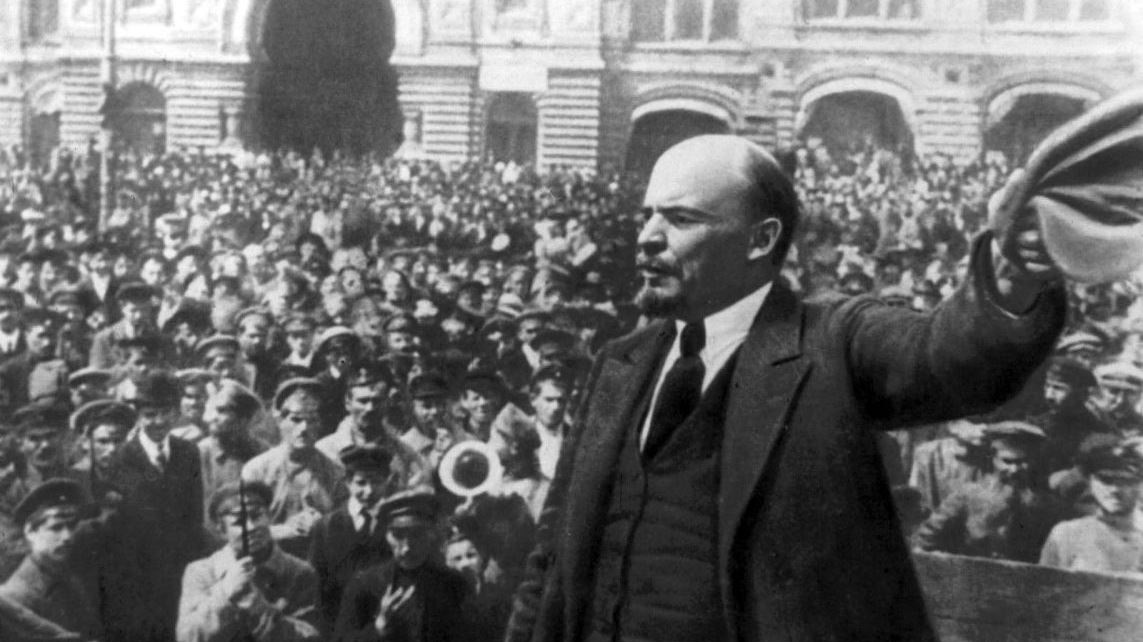 В октябре 
1917 года власть 
в Российском государстве перешла в руки большевиков.
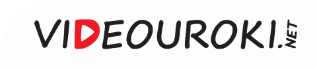 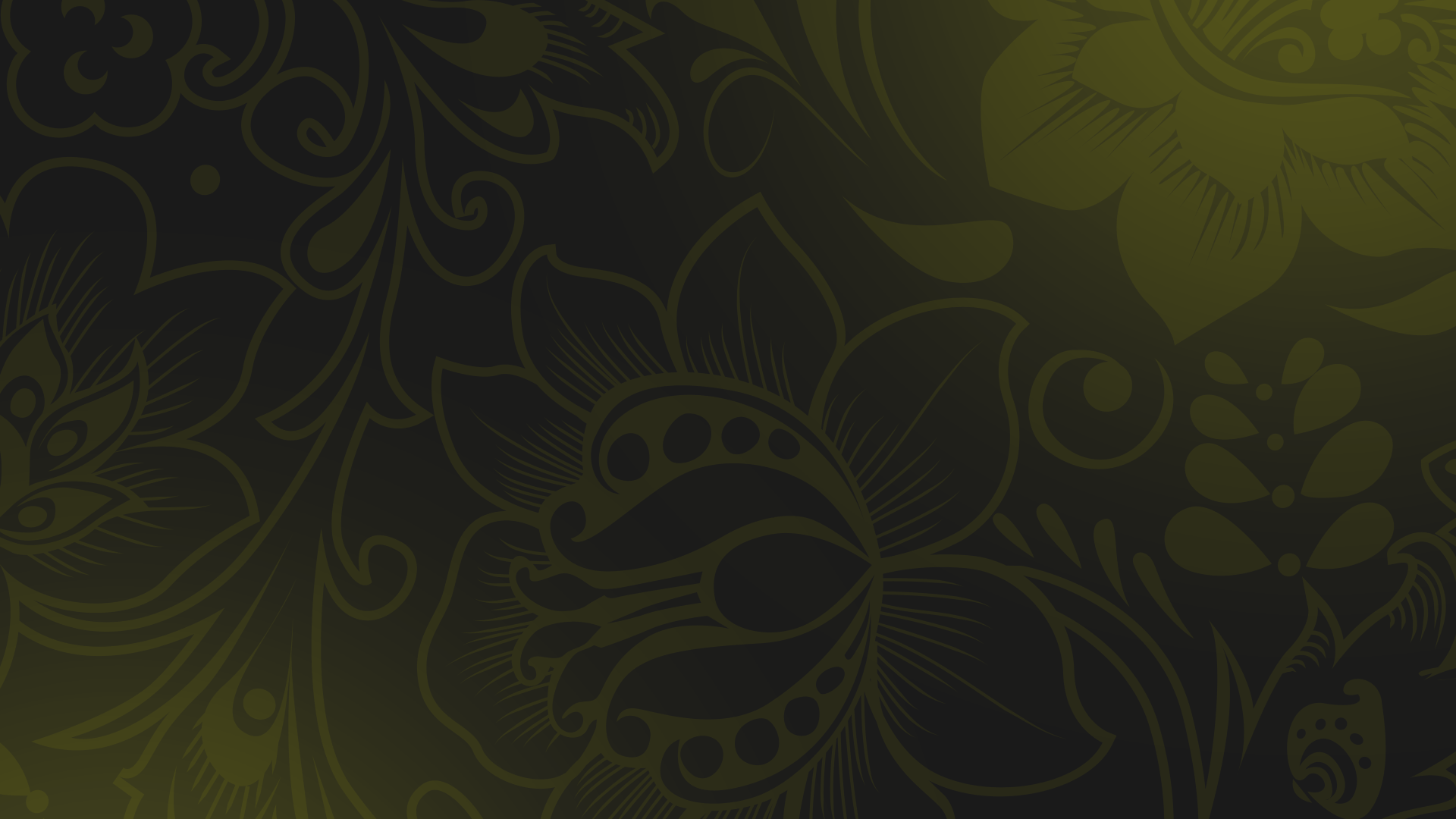 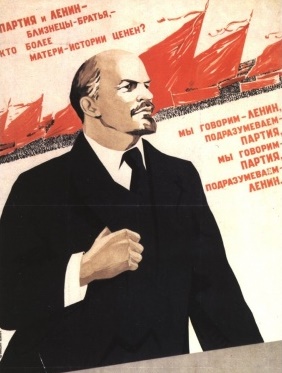 Программа партии большевиков изначально предполагала захват власти.

Экономические проблемы в ней были рассмотрены лишь в общих чертах.
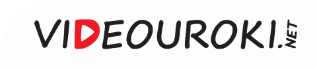 Программа большевиков
Ликвидация частной собственности
Победа революции, 
установление диктатуры 
пролетариата
Начало переходного периода 
от капитализма 
к социализму
Сосредоточение производства 
в руках рабоче-крестьянского государства
Формирование хозяйственных связей, основанных на  распределении продукции из центра
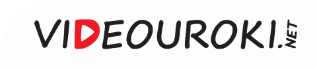 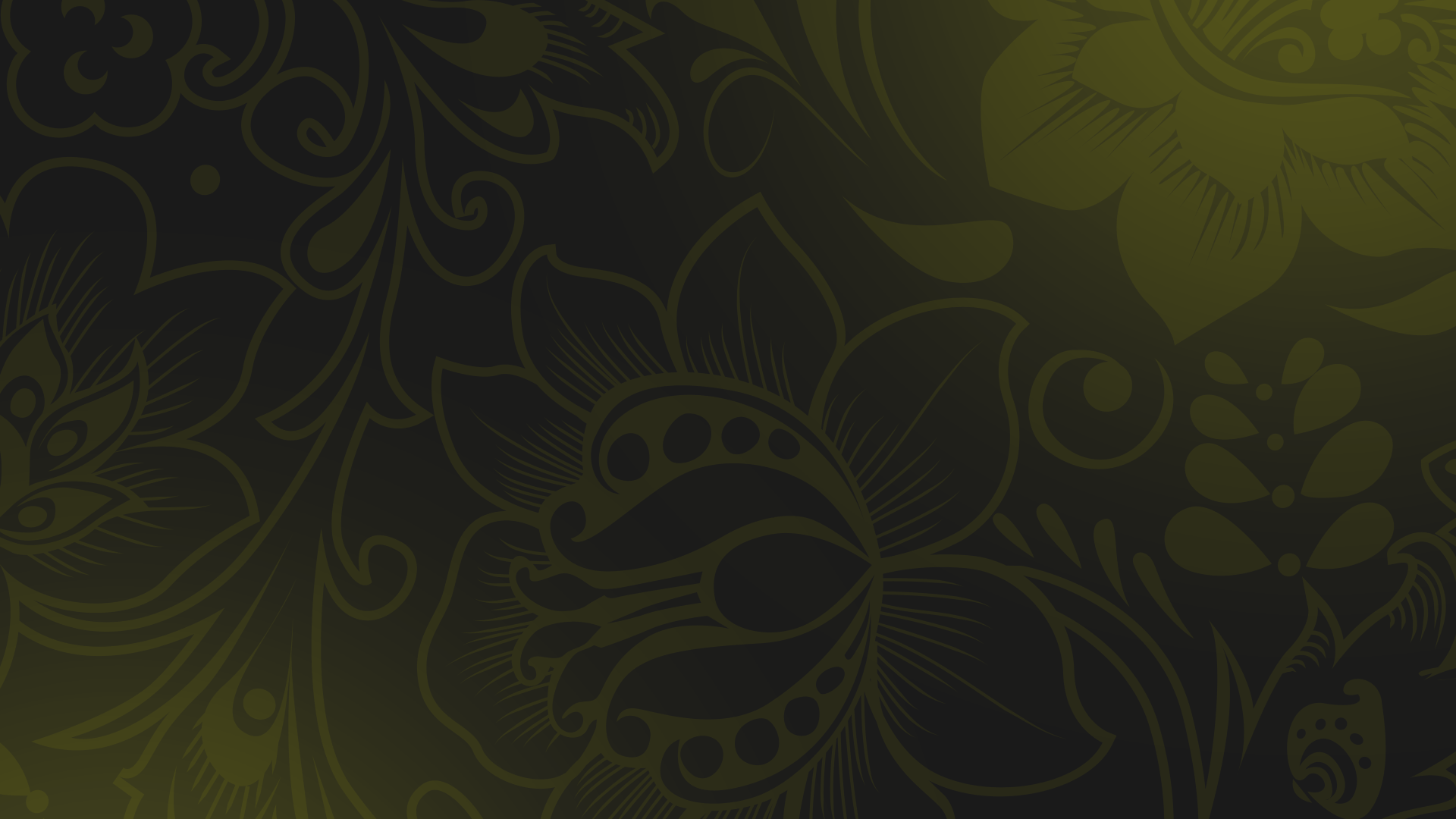 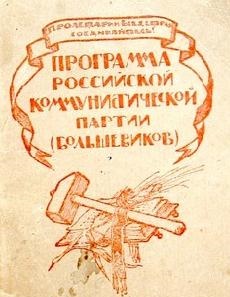 Меры большевиков 
для перехода к социализму
1
2
3
Экспроприация предприятий.
Рабочий контроль 
над промышленными предприятиями.
Национализация банков.
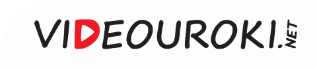 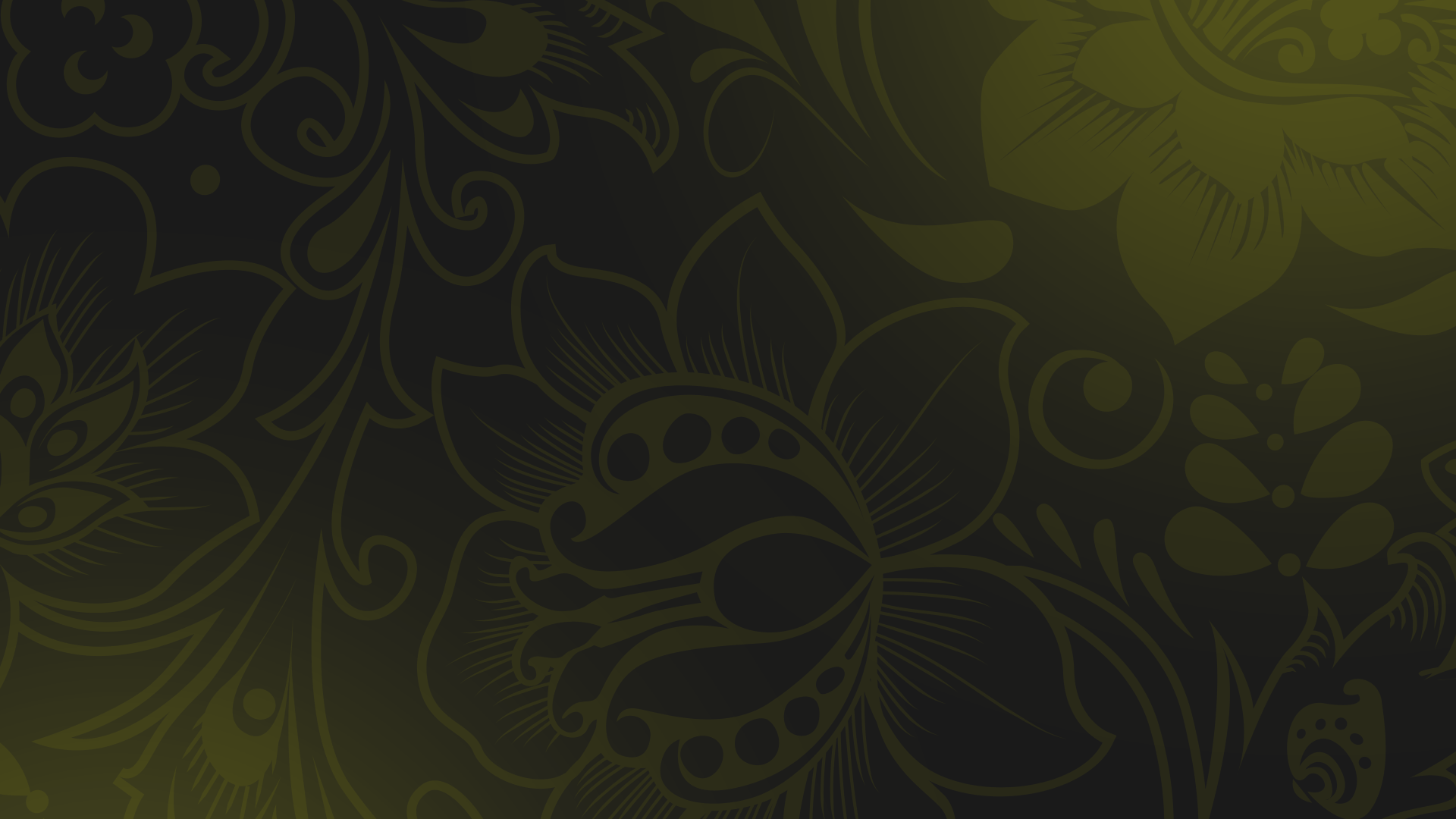 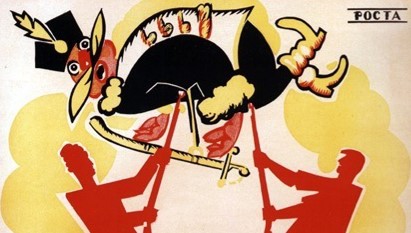 Экспроприация —
принудительное отчуждение имущества индивидуальных собственников.
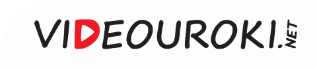 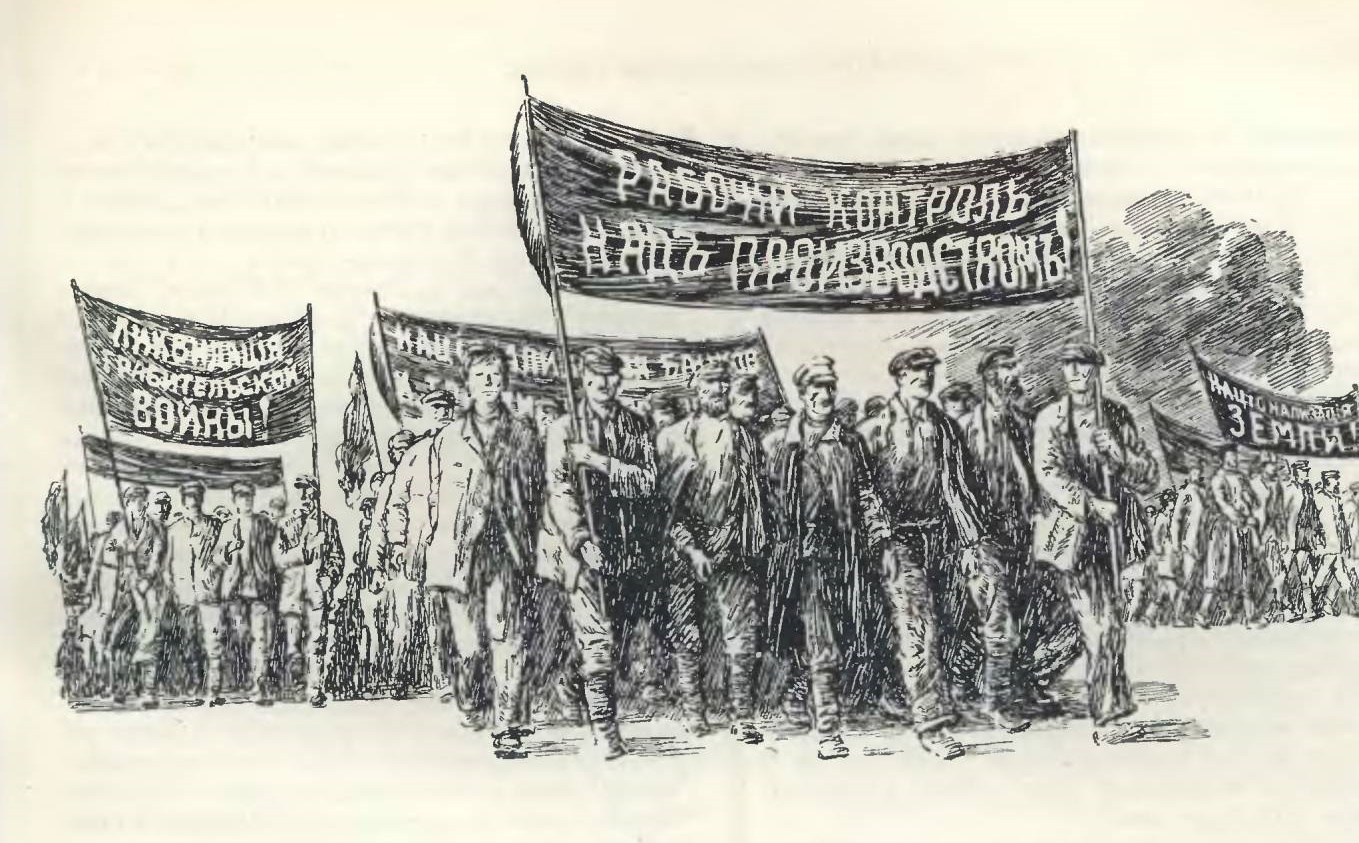 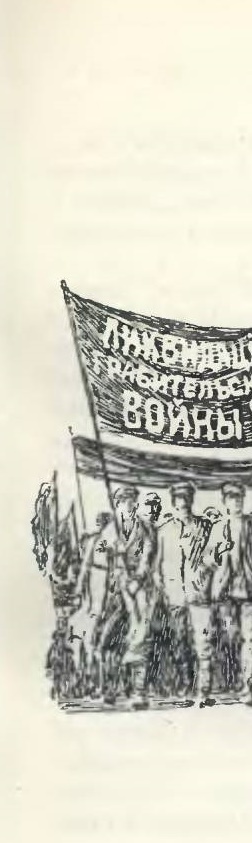 Рабочий контроль должен был создать условия для постепенного преобразования капиталистической экономики в социалистическую.
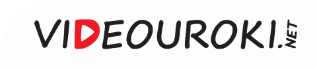 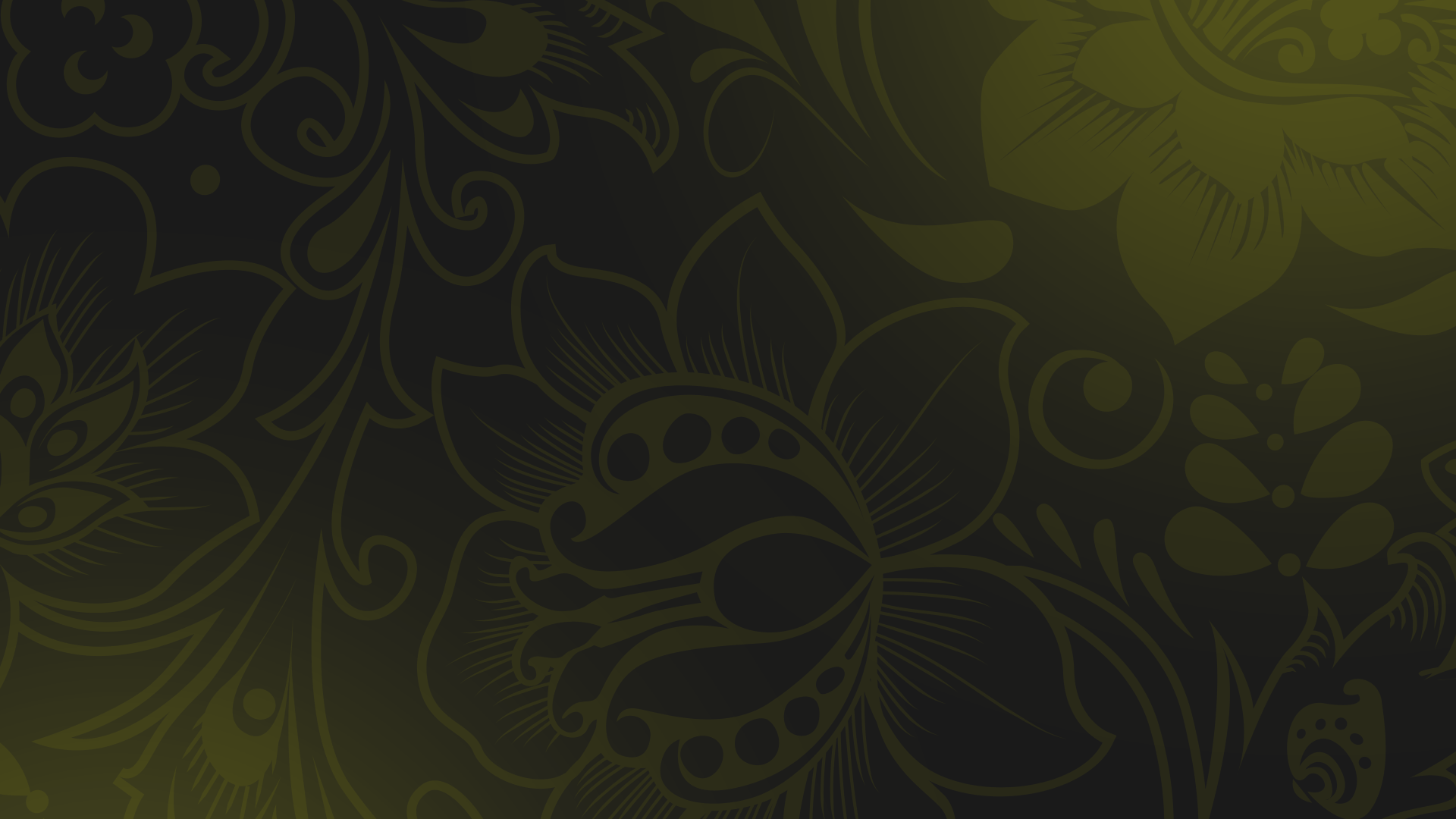 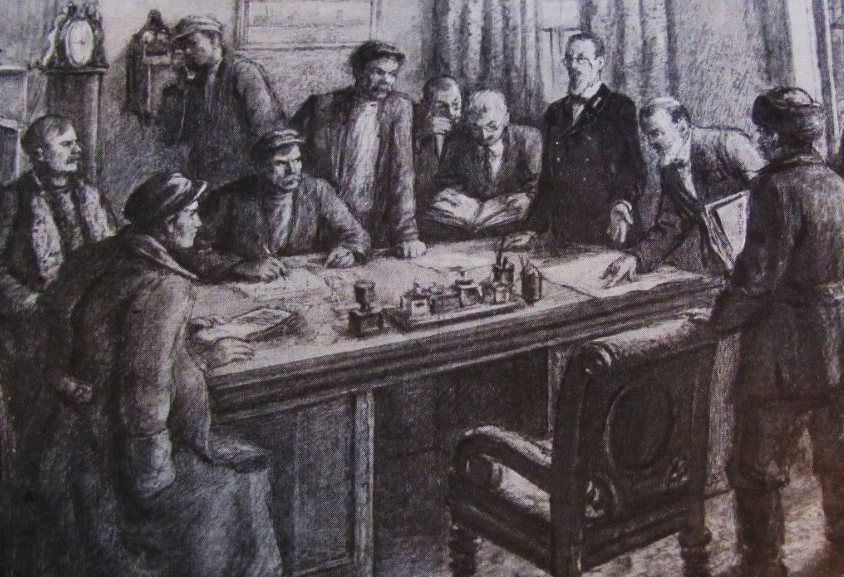 Декрет от 14 ноября 1917 года
Рабочий контроль вводился на всех промышленных, торговых, транспортных, банковских и других предприятиях 
с наёмными работниками.
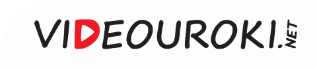 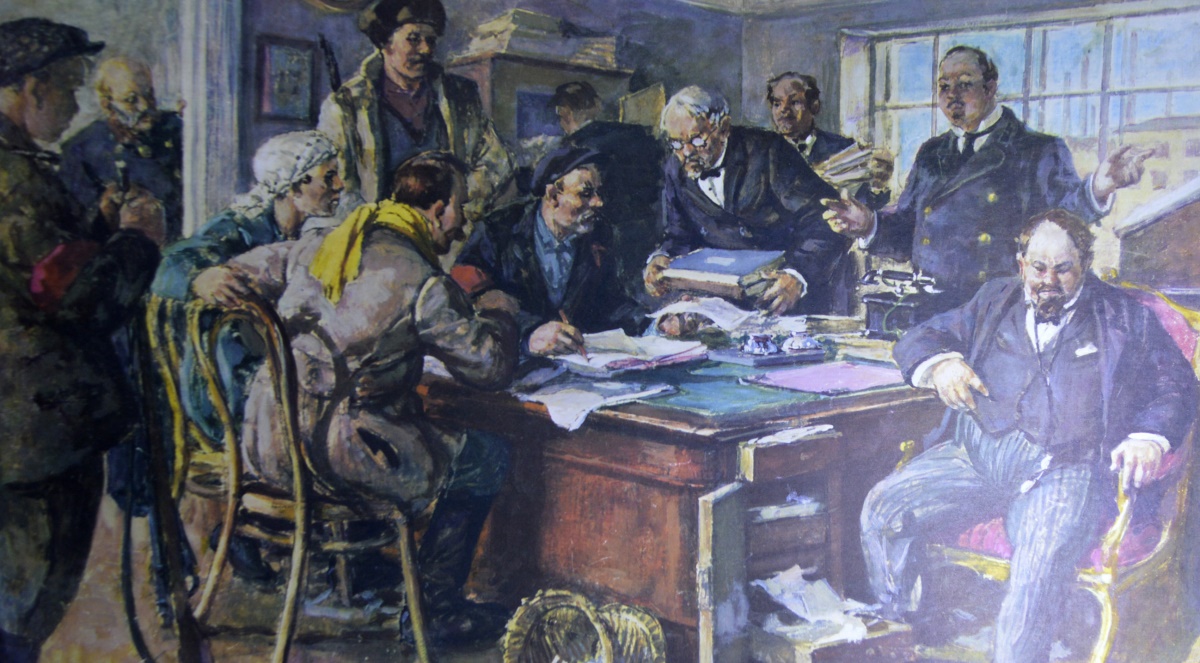 Рабочий контроль осуществляли рабочие данного предприятия через выборные организации.
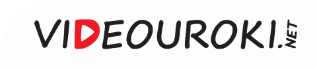 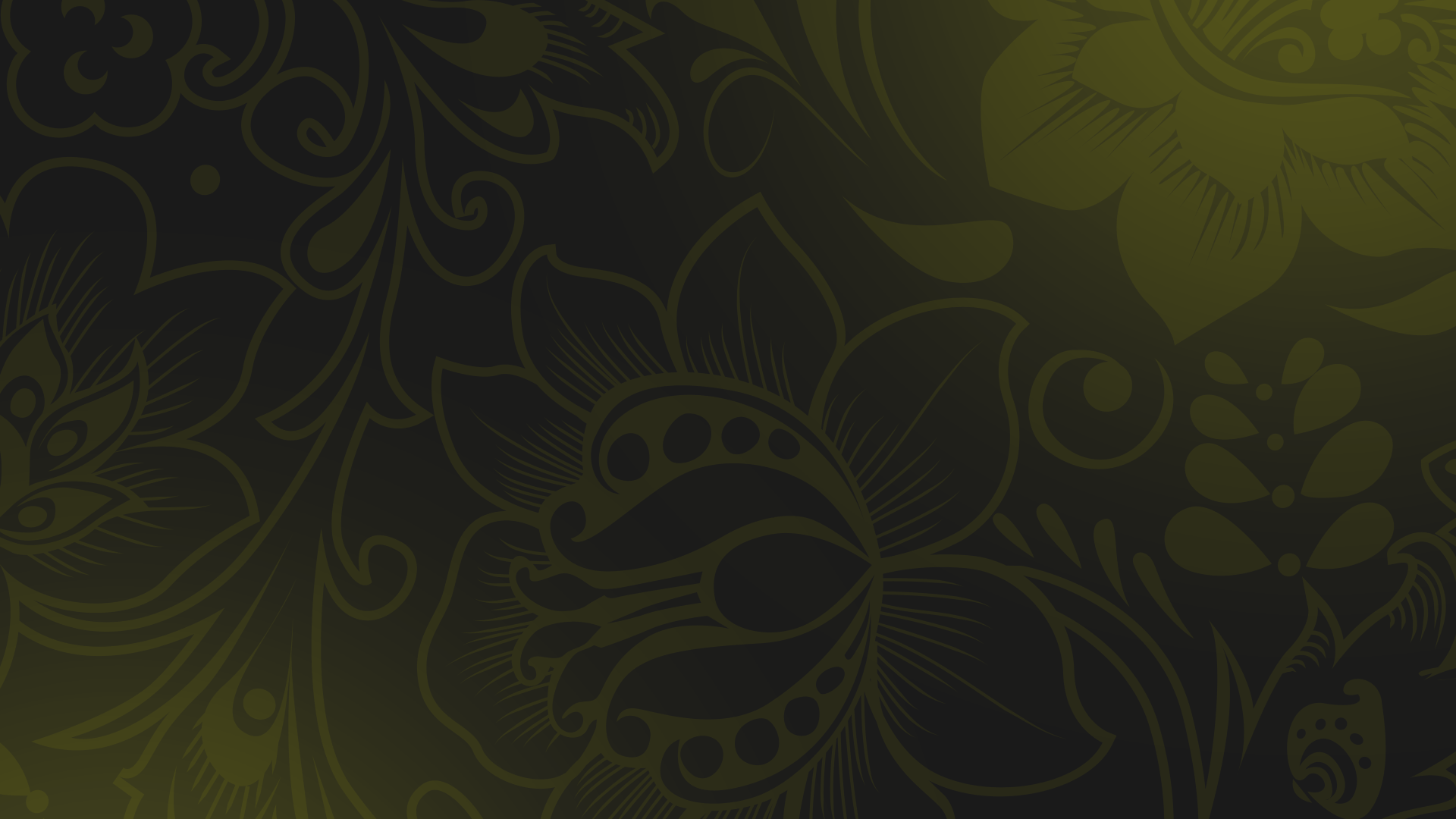 Полномочия рабочего контроля
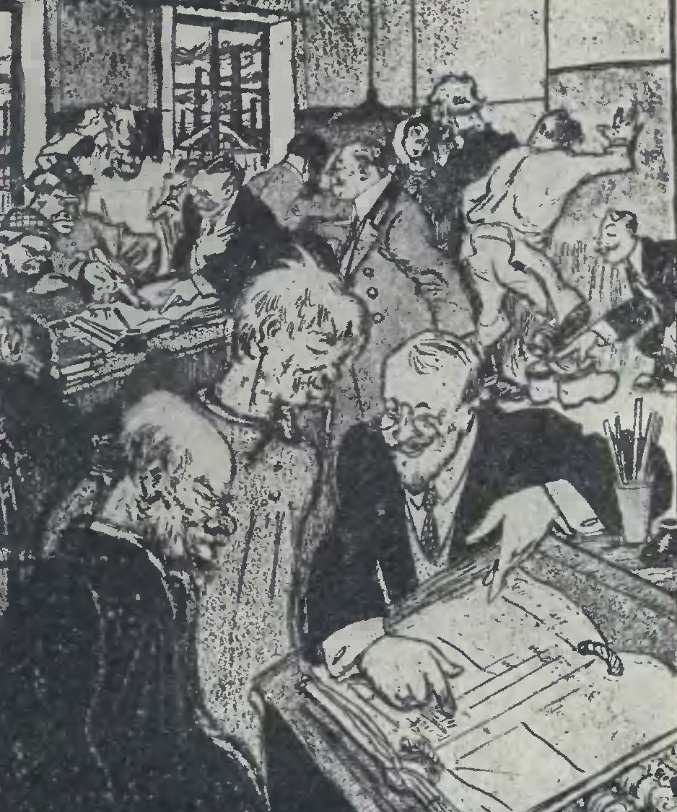 1
Наблюдение за производством.
Контроль финансовой деятельности предприятий.
2
3
Установление норм выработки.
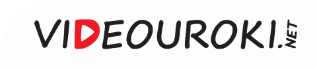 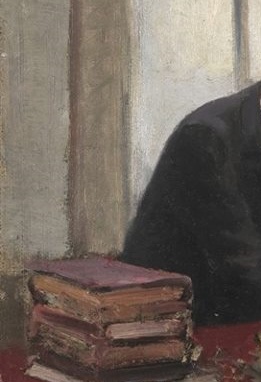 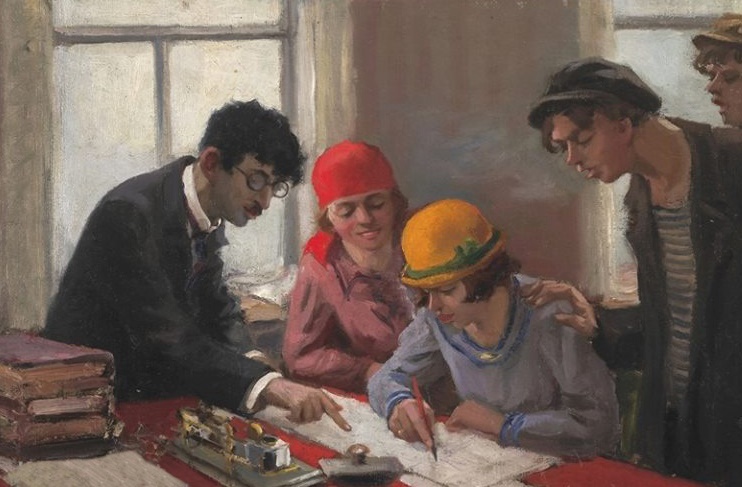 Решения 
органов рабочего 
контроля были 
обязательны для предпринимателей.
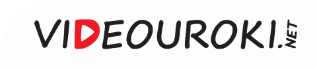 Экономическая политика большевиков
1
2
3
В ответ большевики начали экспроприацию частных предприятий
Многие предприниматели были недовольны рабочим контролем
Они стали закрывать 
свои фабрики 
и заводы
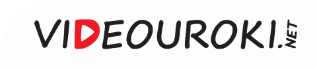 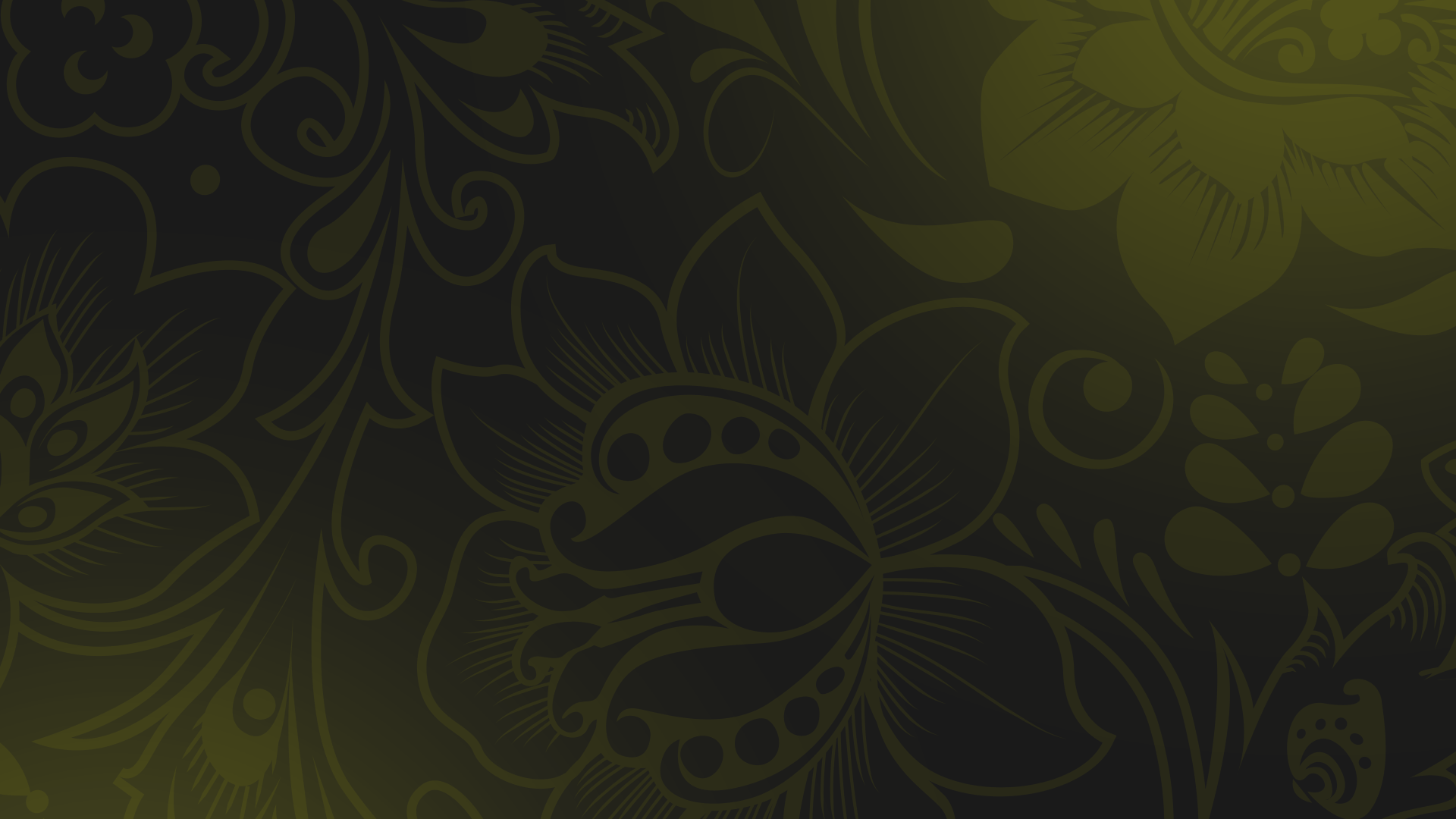 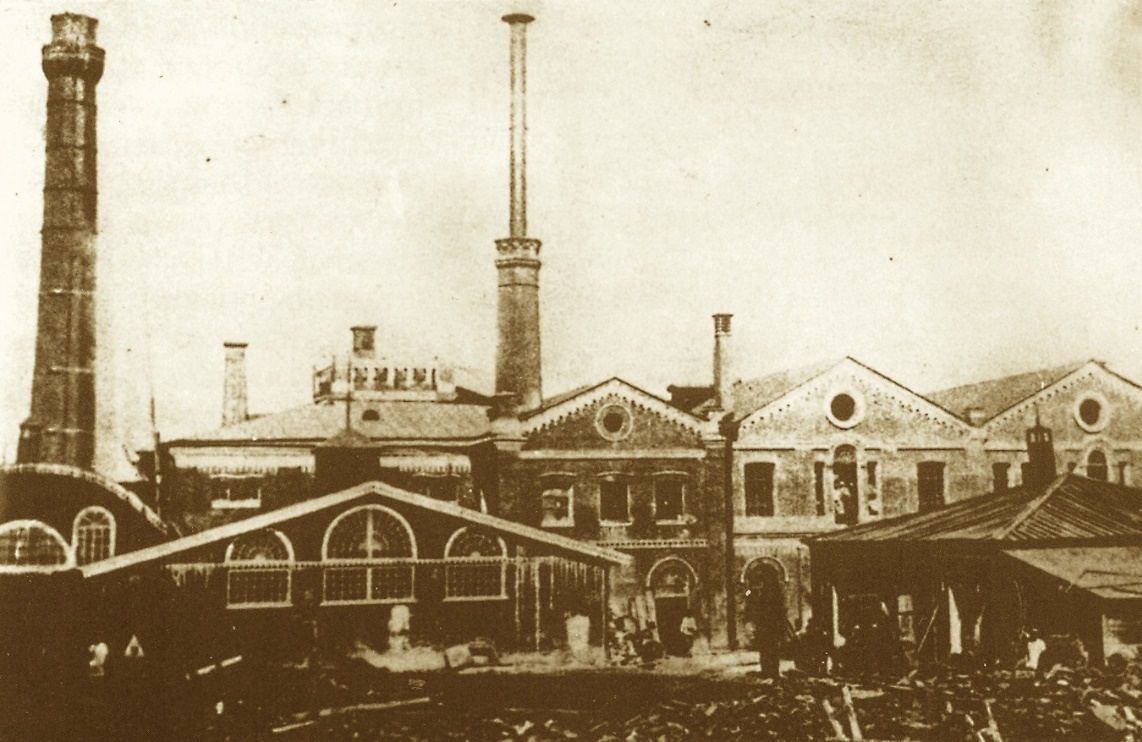 Экспроприация предприятий
За ноябрь-декабрь 1917 года было национализировано несколько 
предприятий на Урале, Путиловский 
завод в Петрограде, Ликинская 
мануфактура.
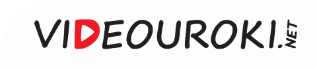 Экономическая политика большевиков
Необходимость
 укрепления контроля
над производством
Потребность в 
подрыве денежной
 мощи буржуазии
Принятие решения 
о национализации
банков
Необходимость
национализации промышленности
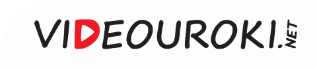 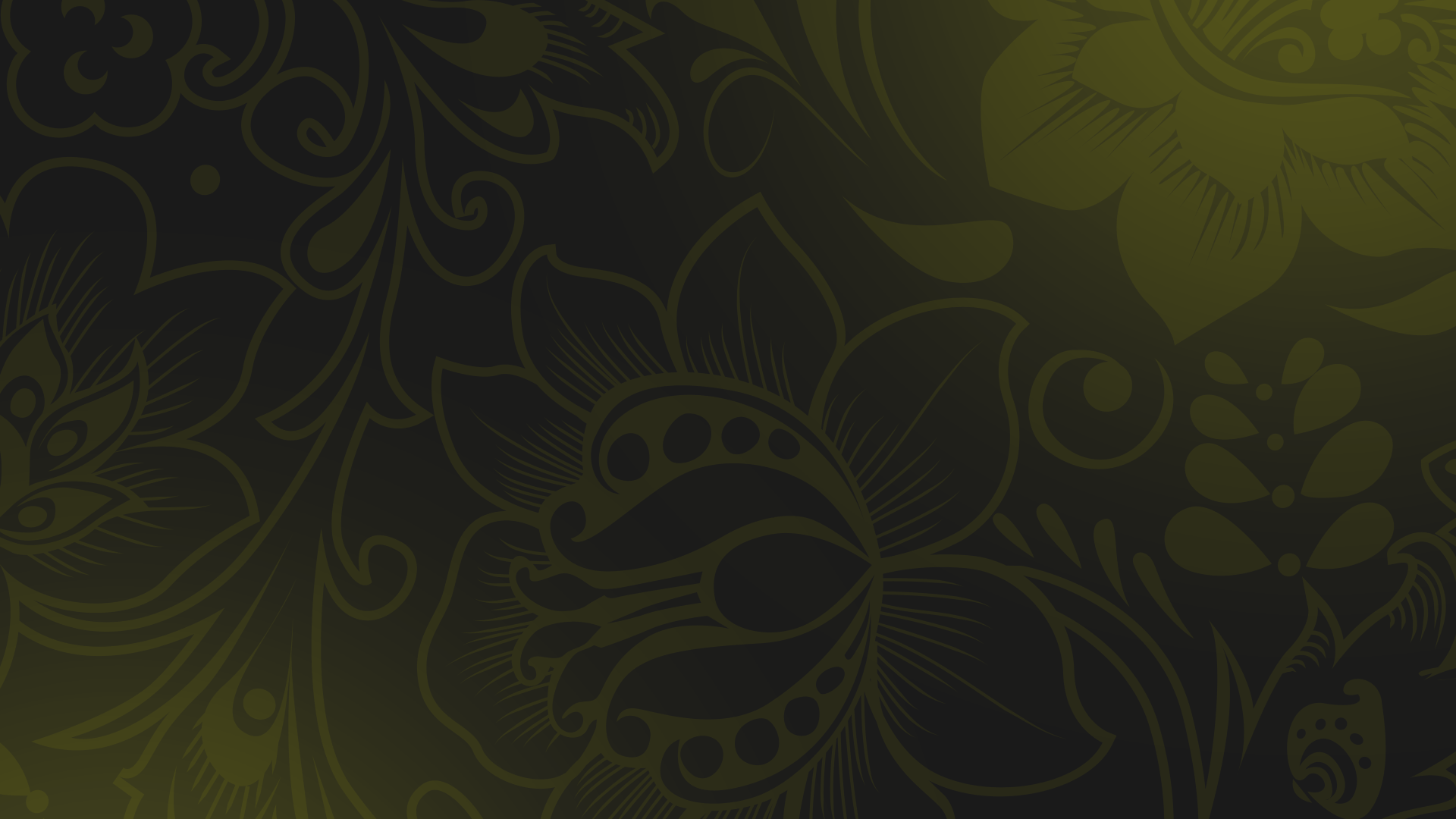 Национализация банков
Банковское дело объявлялось монополией государства.
1
2
Все частные акционерные банки были объединены с Государственным банком.
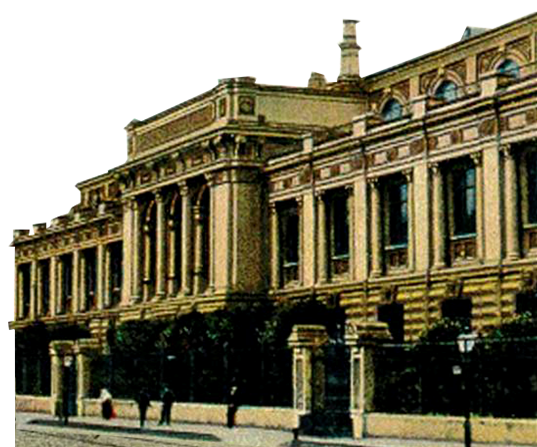 Был создан единый Народный банк РСФСР.
3
Народный банк РСФСР подчинялся
только правительству республики.
4
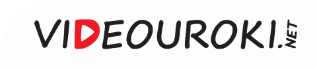 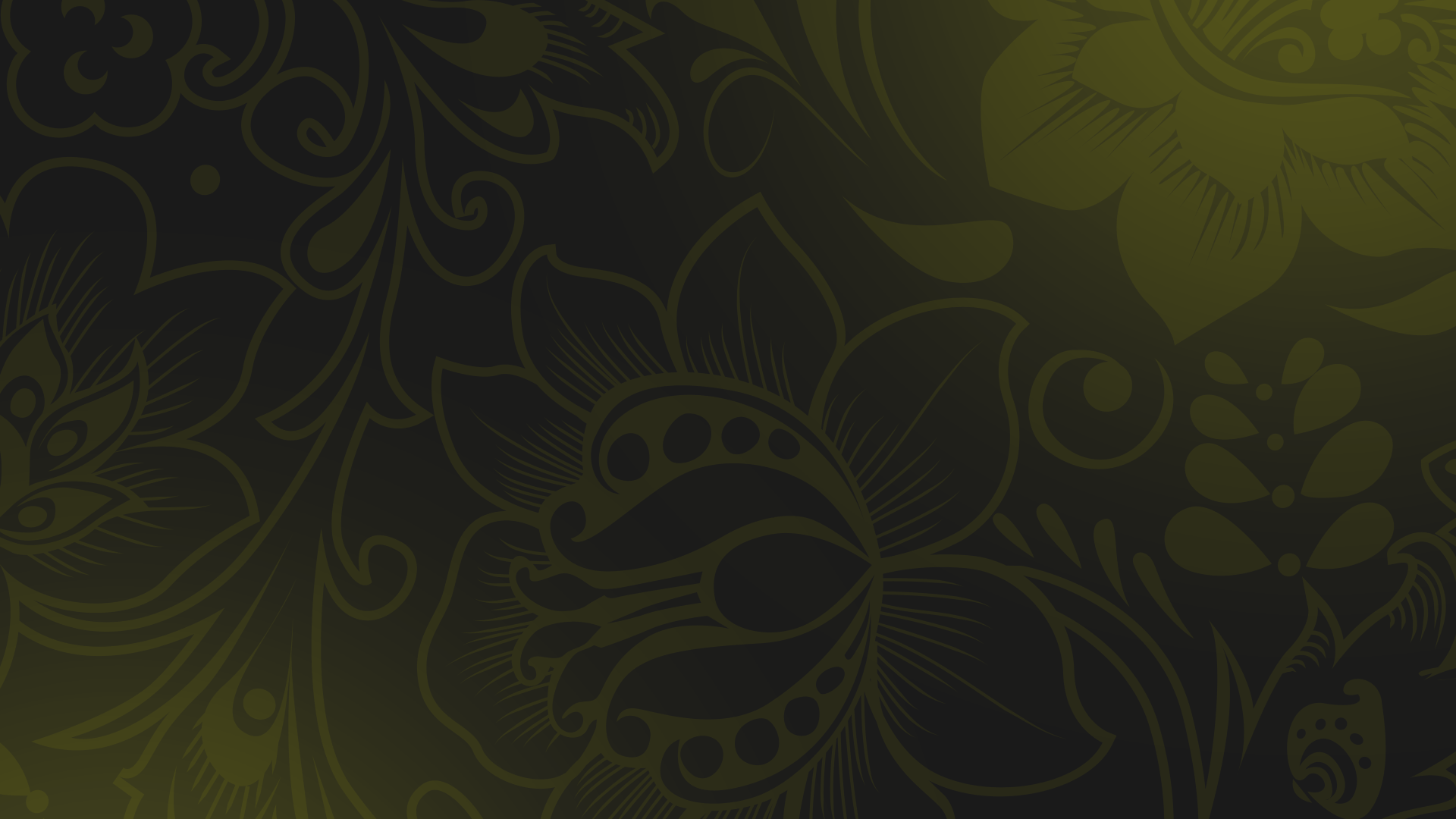 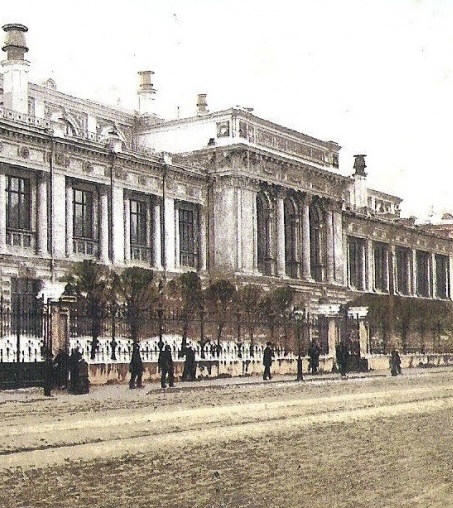 К концу 1919 года в РСФСР действовал только Народный банк. 

Все остальные банки были упразднены.
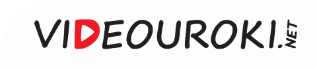 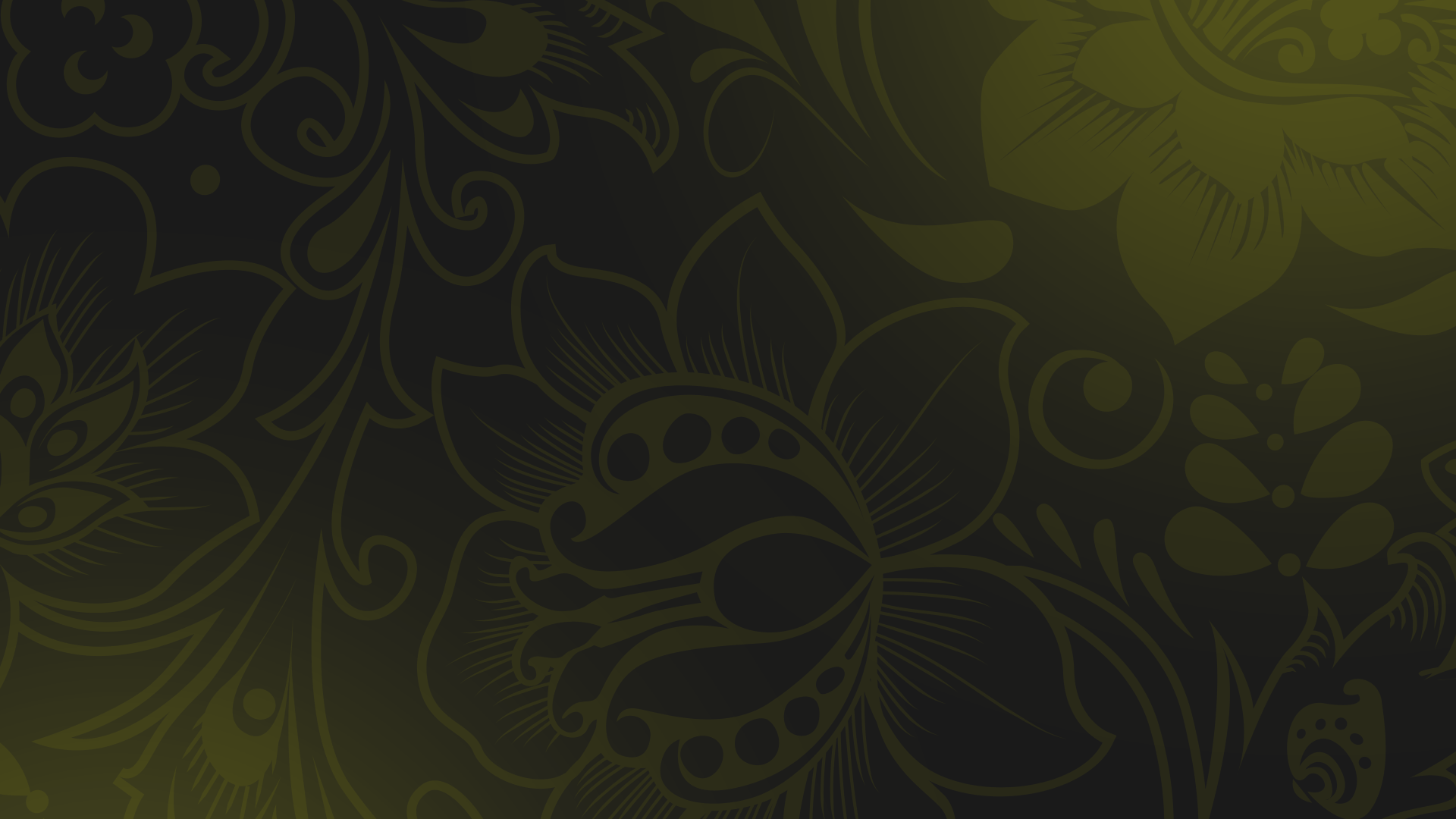 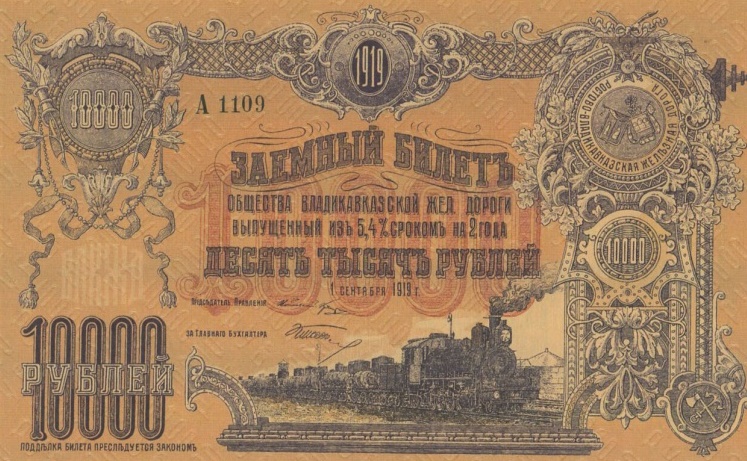 Декрет о ревизии банковских сейфов
В пользу государства были изъяты 
денежные средства, ценные бумаги
и драгоценности буржуазии.
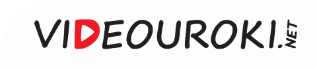 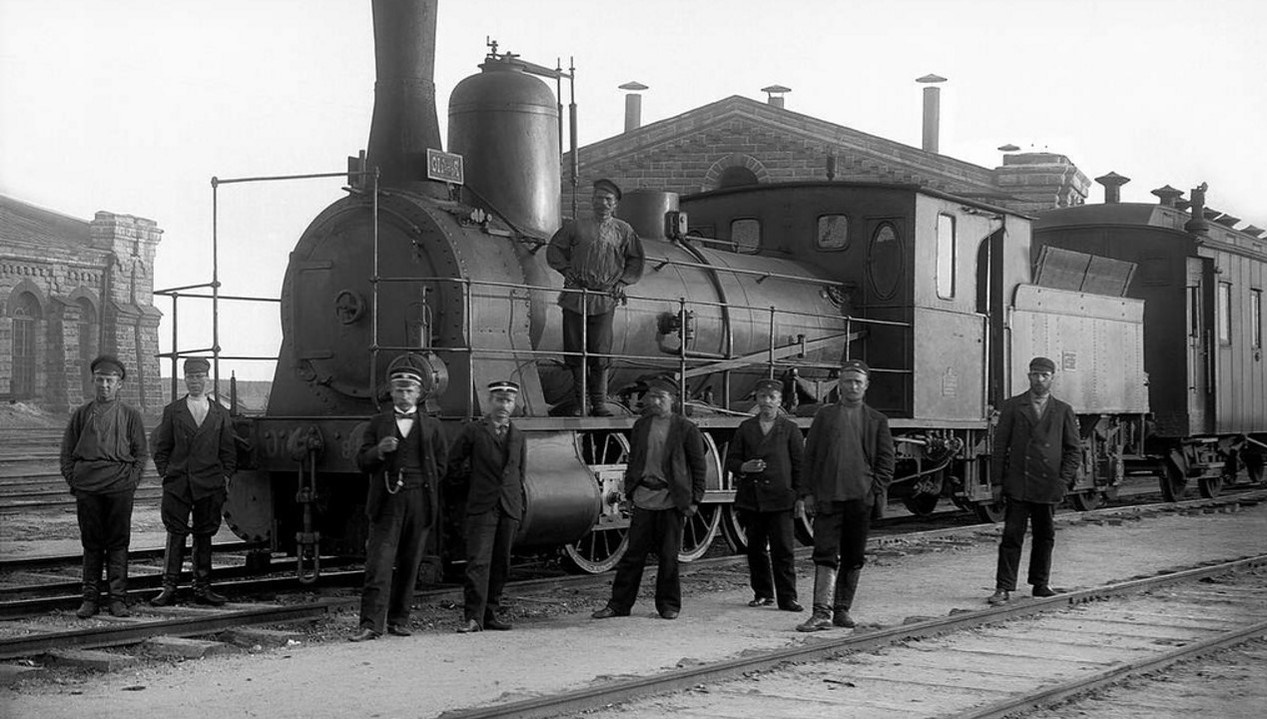 К лету 1918 года железнодорожный 
и водный транспорт, а также внешняя торговля находились в руках государства.
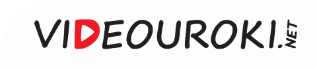 Экономическая политика большевиков
Возможность контролировать ещё не национализированную промышленность
Наличие рабочего контроля 
и национализированной банковской системы
Возможность контролировать движение капиталов в стране
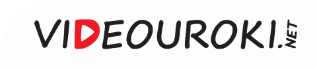 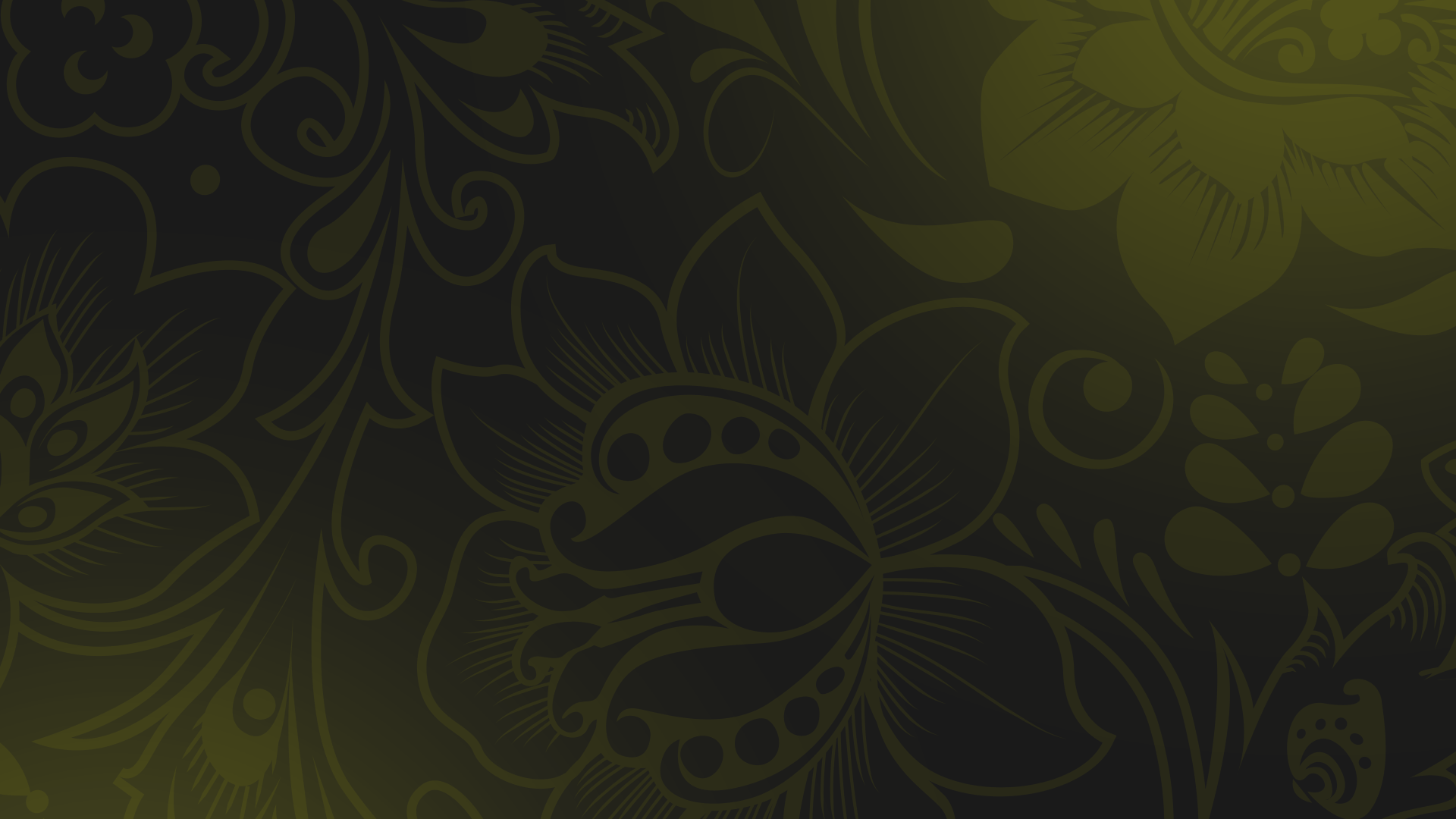 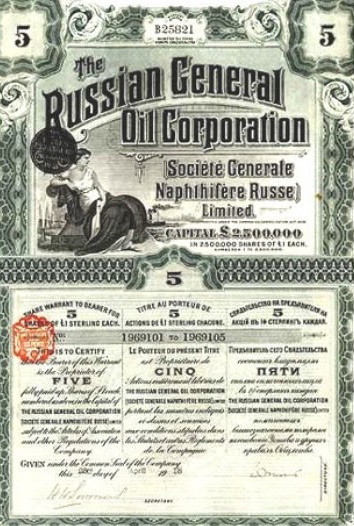 3 февраля 1918 года было принято постановление об отказе от долгов царского режима и Временного правительства.
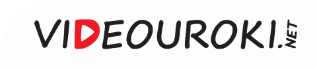 Экономическая политика большевиков
1
2
3
Супруг или ближайшие родственники получали только часть наследства
Декретом ВЦИК было отменено наследование 
по закону и по завещанию
После смерти владельца имущество переходило в собственность государства
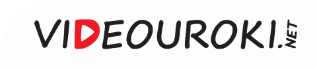 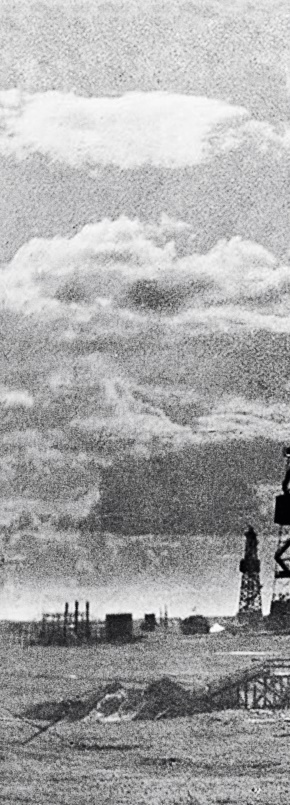 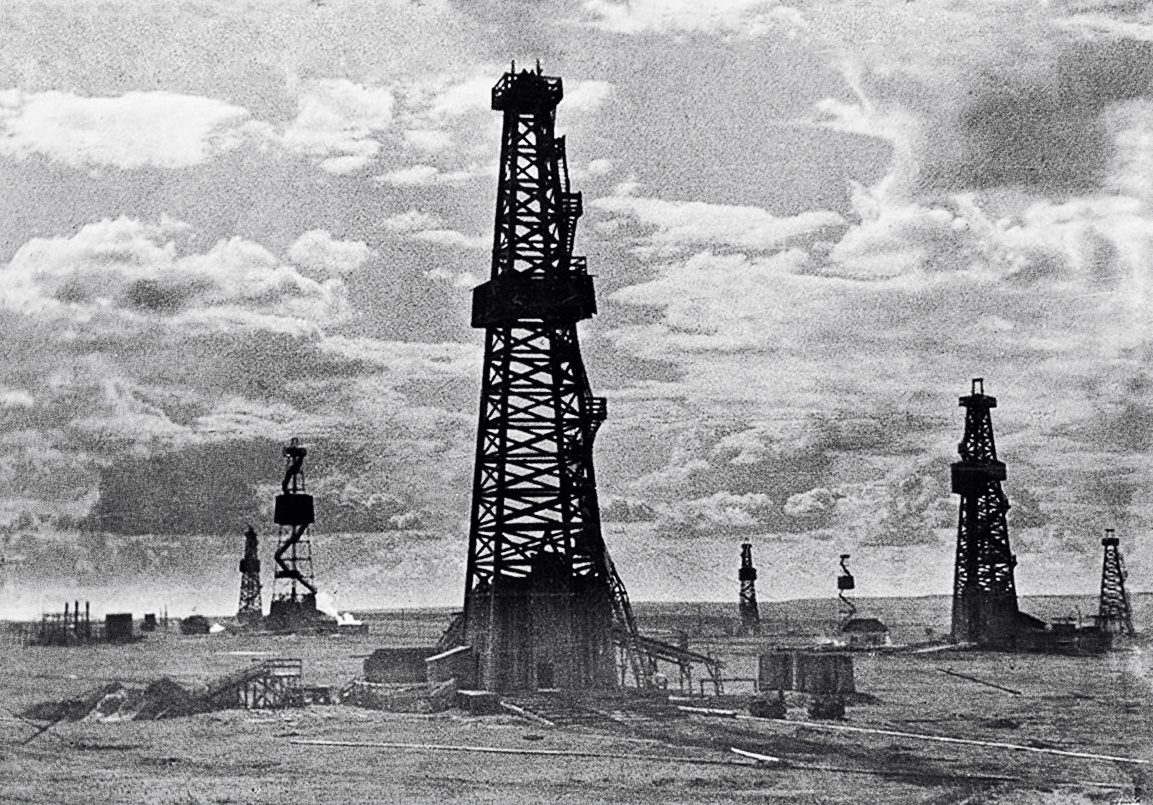 28 июня 1918 года СНК принял декрет о национализации всех важных отраслей промышленности.
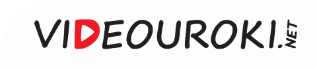 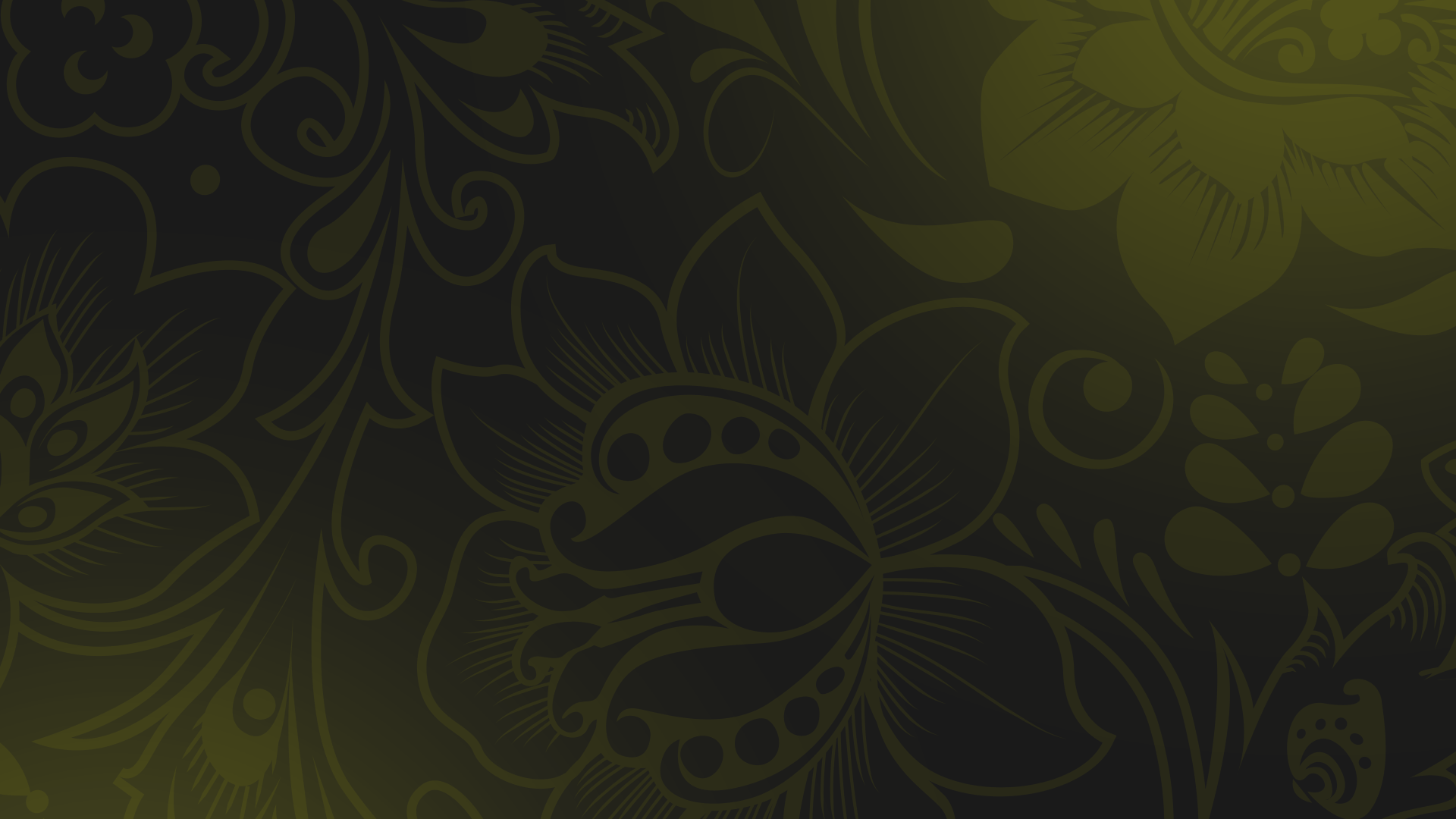 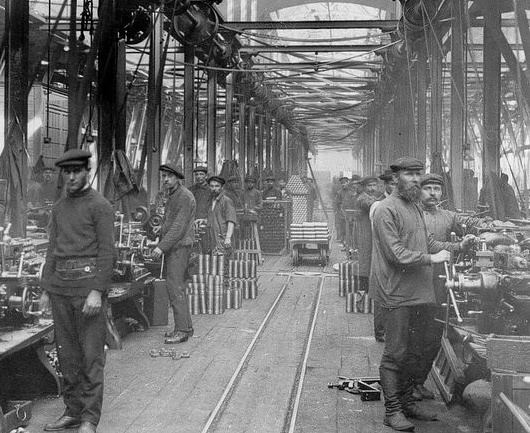 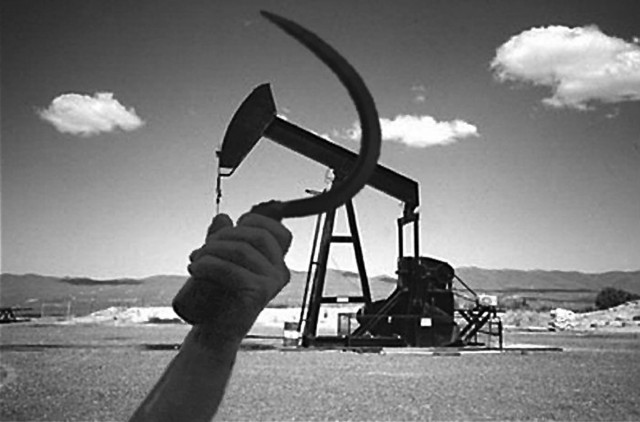 Декрет СНК 
от 28 июня 1918 года
Собственностью РСФСР были объявлены 
не отдельные предприятия, а целые 
отрасли хозяйства.
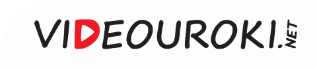 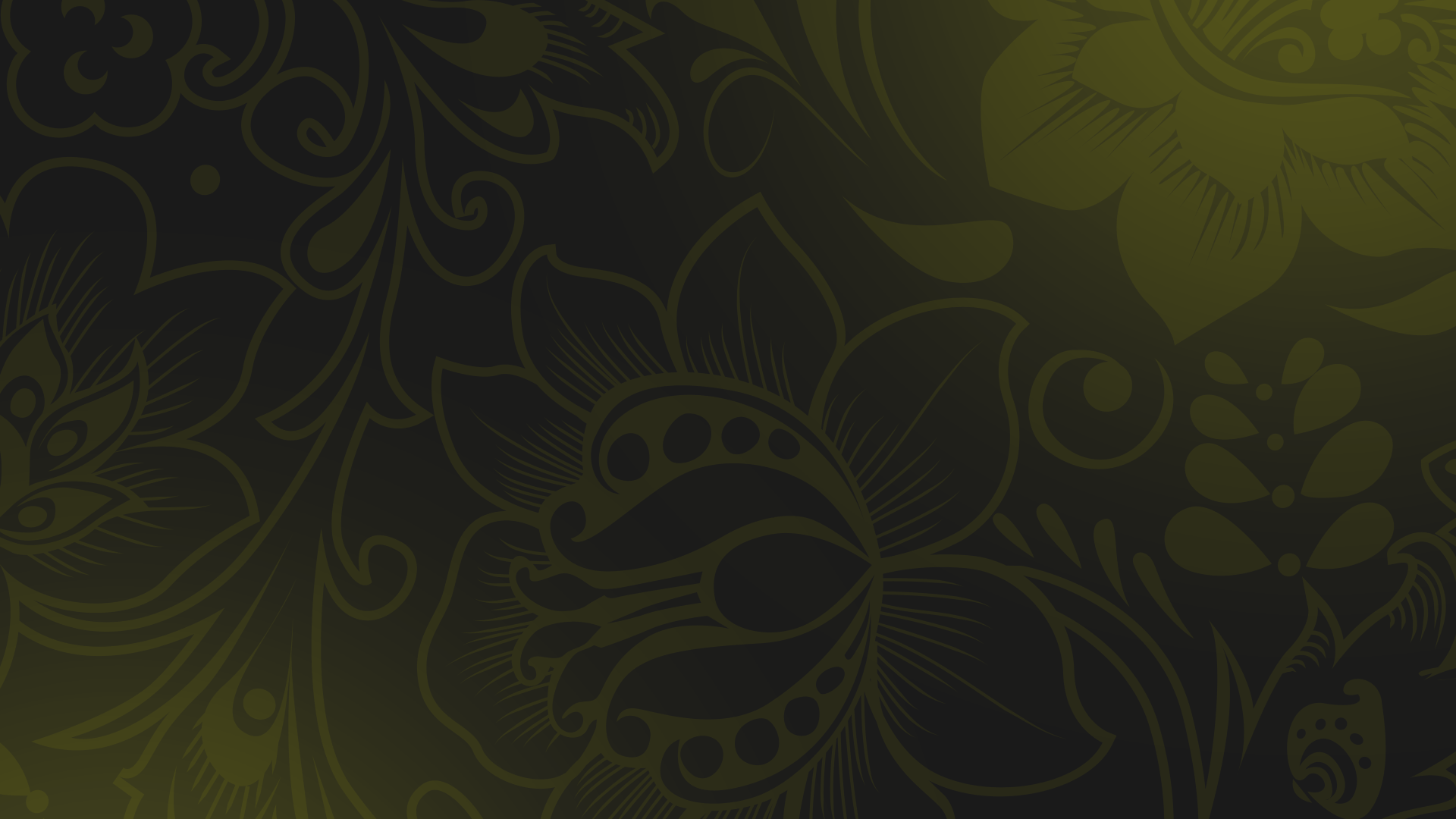 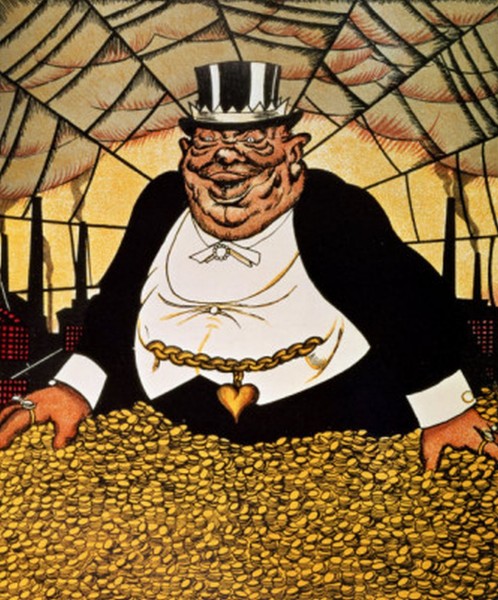 В соответствии с декретом от 28 июня 1918 года владельцы национализируемых предприятий могли временно финансировать их и получать прибыль.
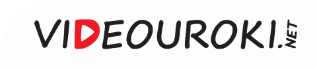 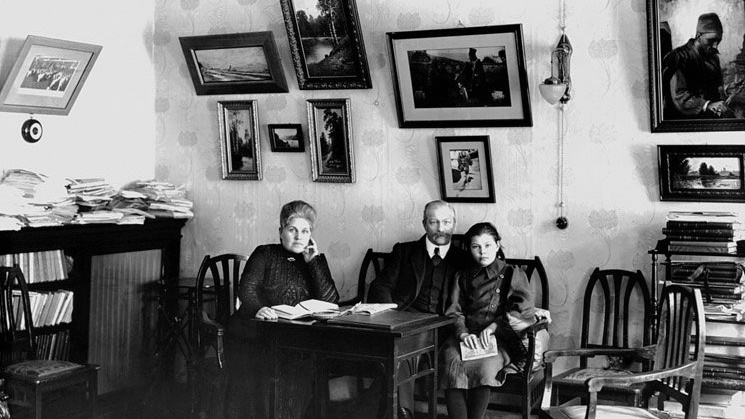 Интерьер гостиной 
в 1910-е годы
Вся городская недвижимость
в августе 1918 года перешла 
в собственность государства.
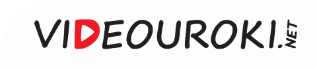 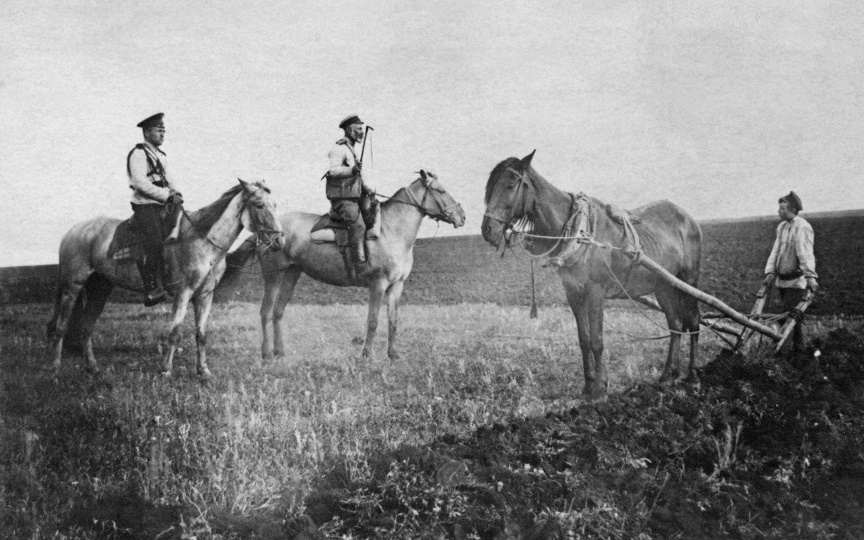 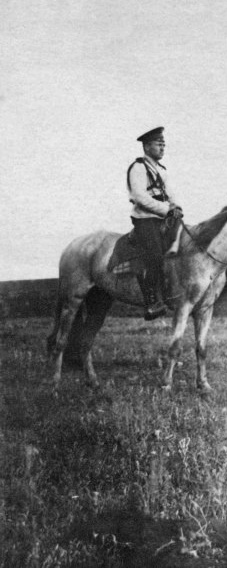 Закон о социализации земли от 19 февраля 
1918 года положил начало социалистическому преобразованию 
в сельском хозяйстве.
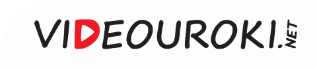 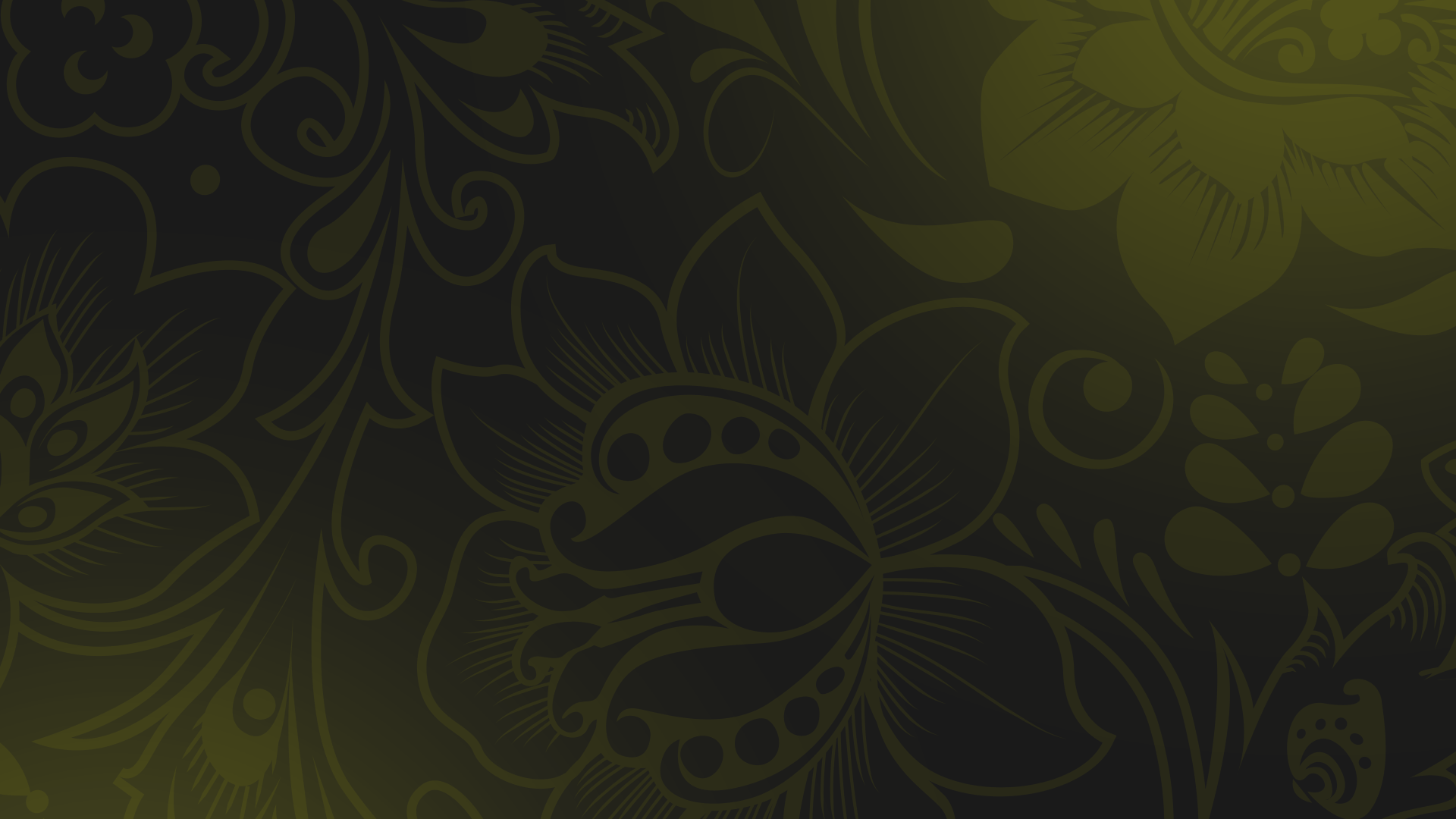 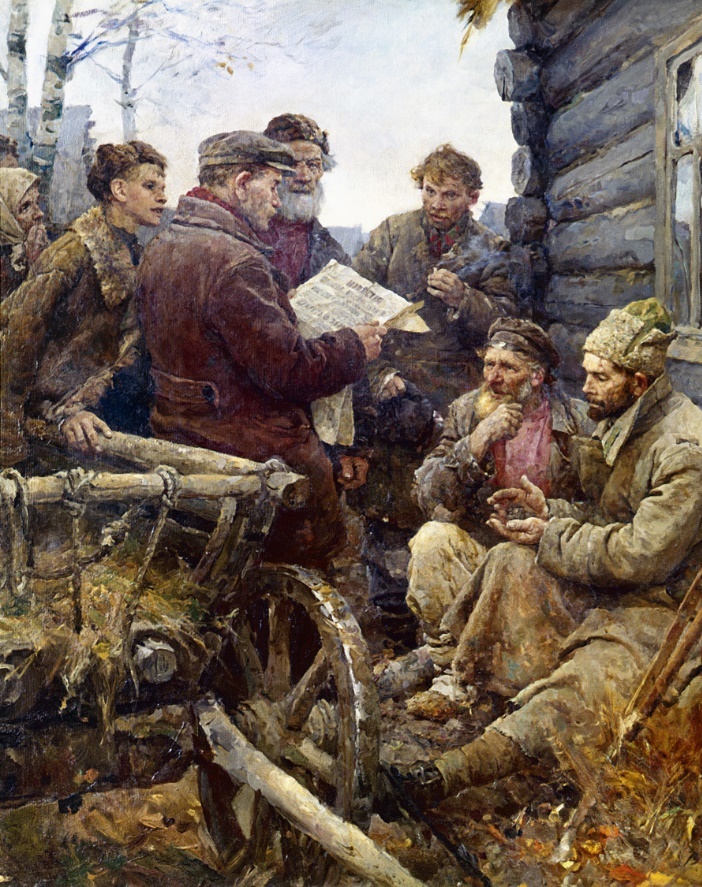 19 февраля 1918 года земля перешла
в собственность РСФСР и стала общенародным достоянием.

Государство безвозмездно и навечно наделяло землёй крестьян 
по уравнительно-трудовой норме.
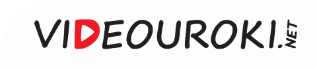 Продовольственный вопрос 
весной 1918 года
Крестьяне не хотели продавать государству зерно по низким ценам
В городах сократилось количество хлебного пайка
Россия лишилась своих хлеборобных районов после подписания Брестского мира
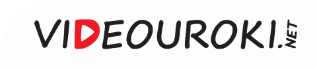 Продовольственный вопрос 
весной 1918 года
12 пудов зерна 
в год на человека
13 мая 1918 года СНК установил нормы потребления продовольствия
В Москве 
и Петрограде начались голодные бунты
В городах возникла угроза голода
1 пуд крупы в год на человека
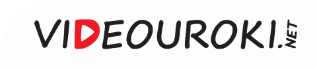 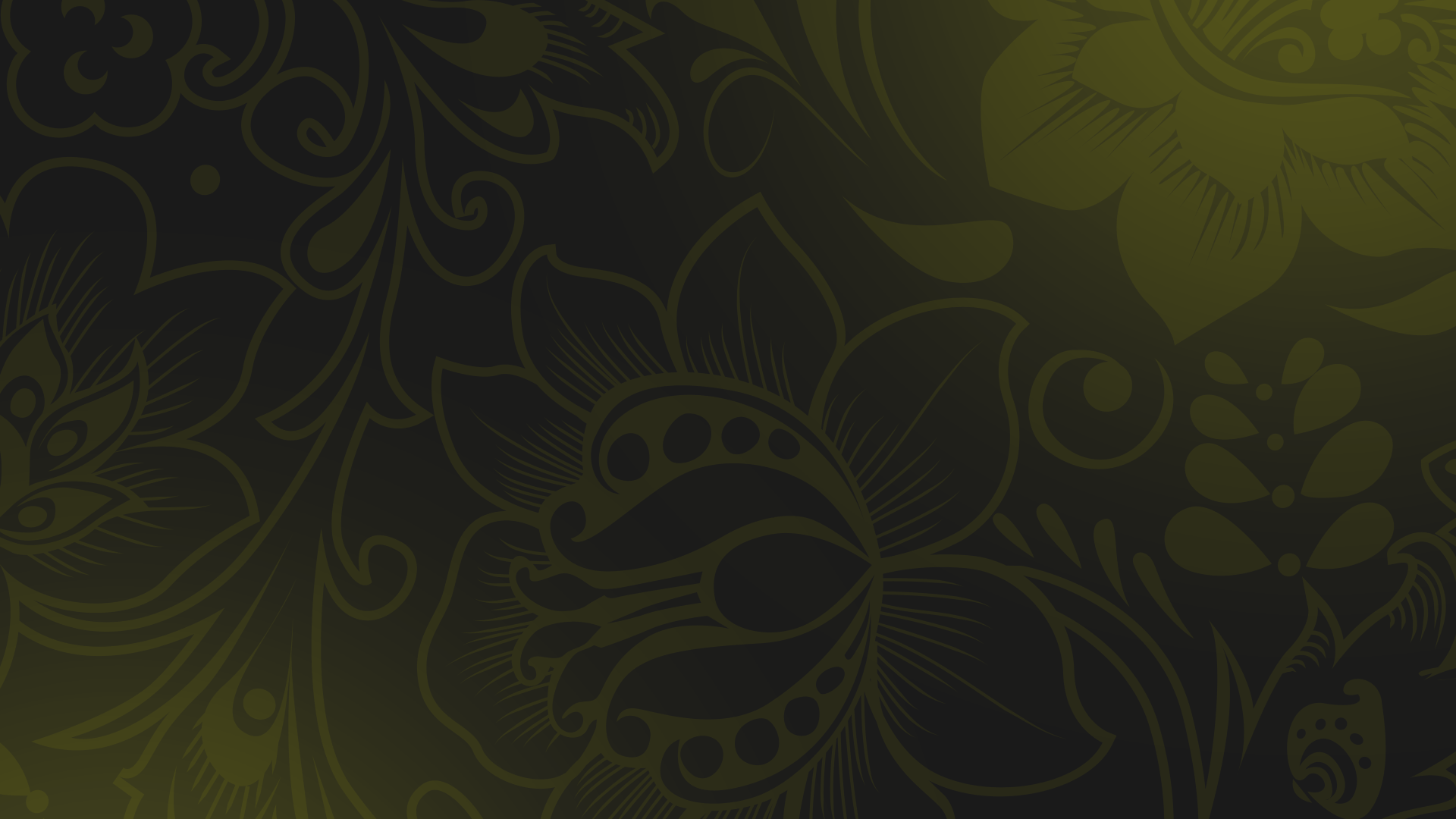 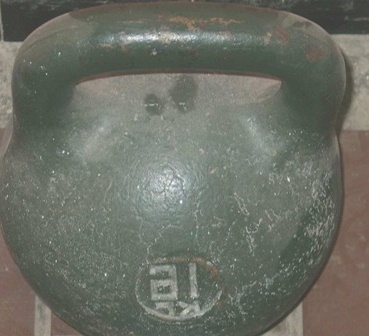 Пуд —
устаревшая единица измерения массы русской системы мер, равная 
16 килограммам.
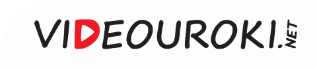 Продовольственный вопрос
летом и осенью 1918 года
1
2
3
Изъятие вооружёнными продотрядами излишков
в счёт государства
Установление норм потребления продовольствия
Объявление излишками всего, что было сверх обозначенной нормы
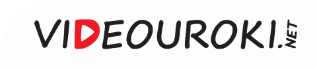 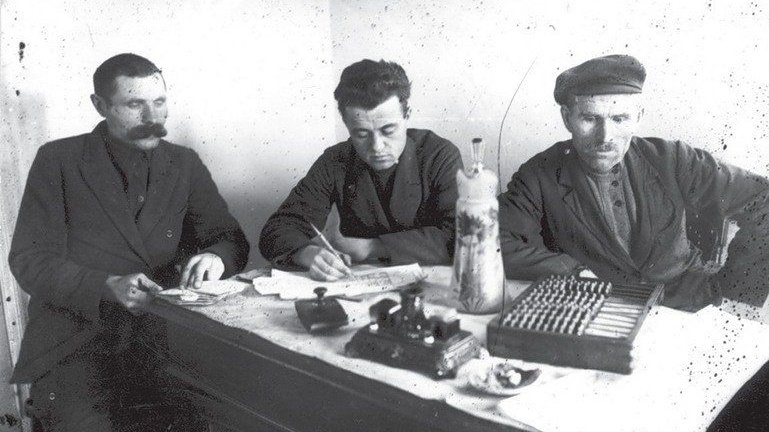 Заседание 
комитета бедноты
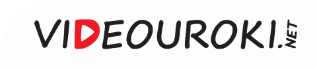 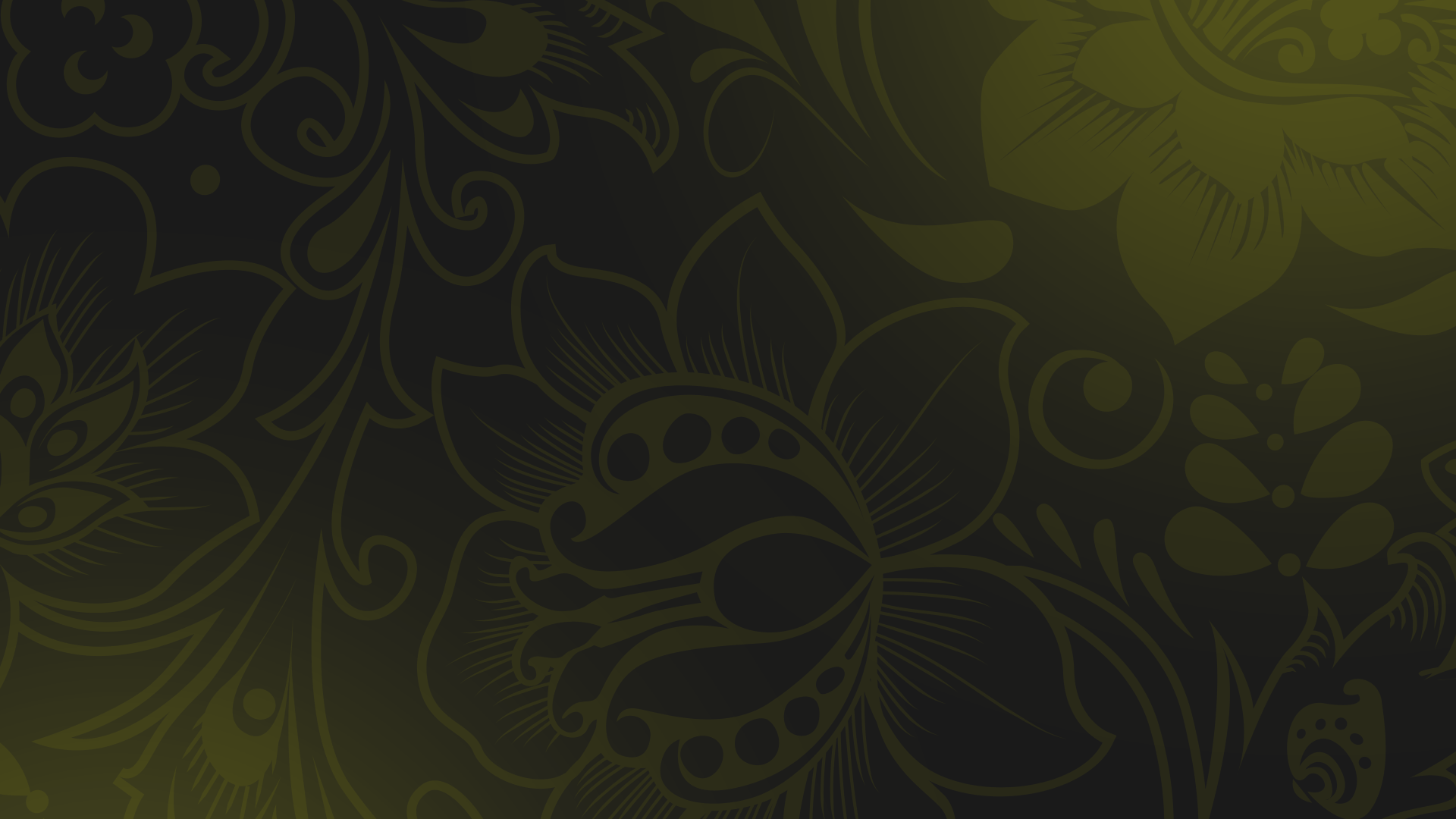 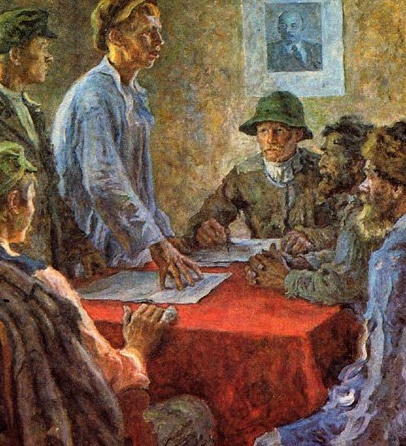 Деятельность комитетов
бедноты
1
2
Помощь продотрядам 
в изъятии излишков 
у кулаков.
Распределение хлеба, предметов первой необходимости, 
с/х орудий среди бедняков.
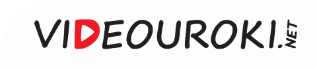 Продовольственный вопрос
Постепенно комбеды начали конфликтовать с местными Советами и перенимать их полномочия
Комитеты бедноты стали одной из причин крестьянских выступлений против большевиков
2 декабря 1918 года комбеды 
были распущены
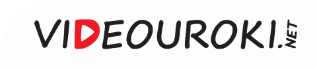 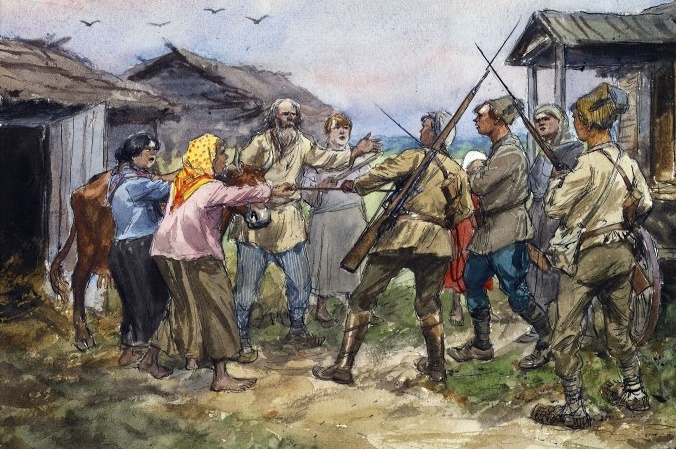 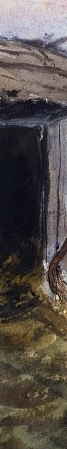 Роспуск комбедов стал первым шагом в новом «политическом курсе» советской власти.
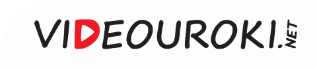 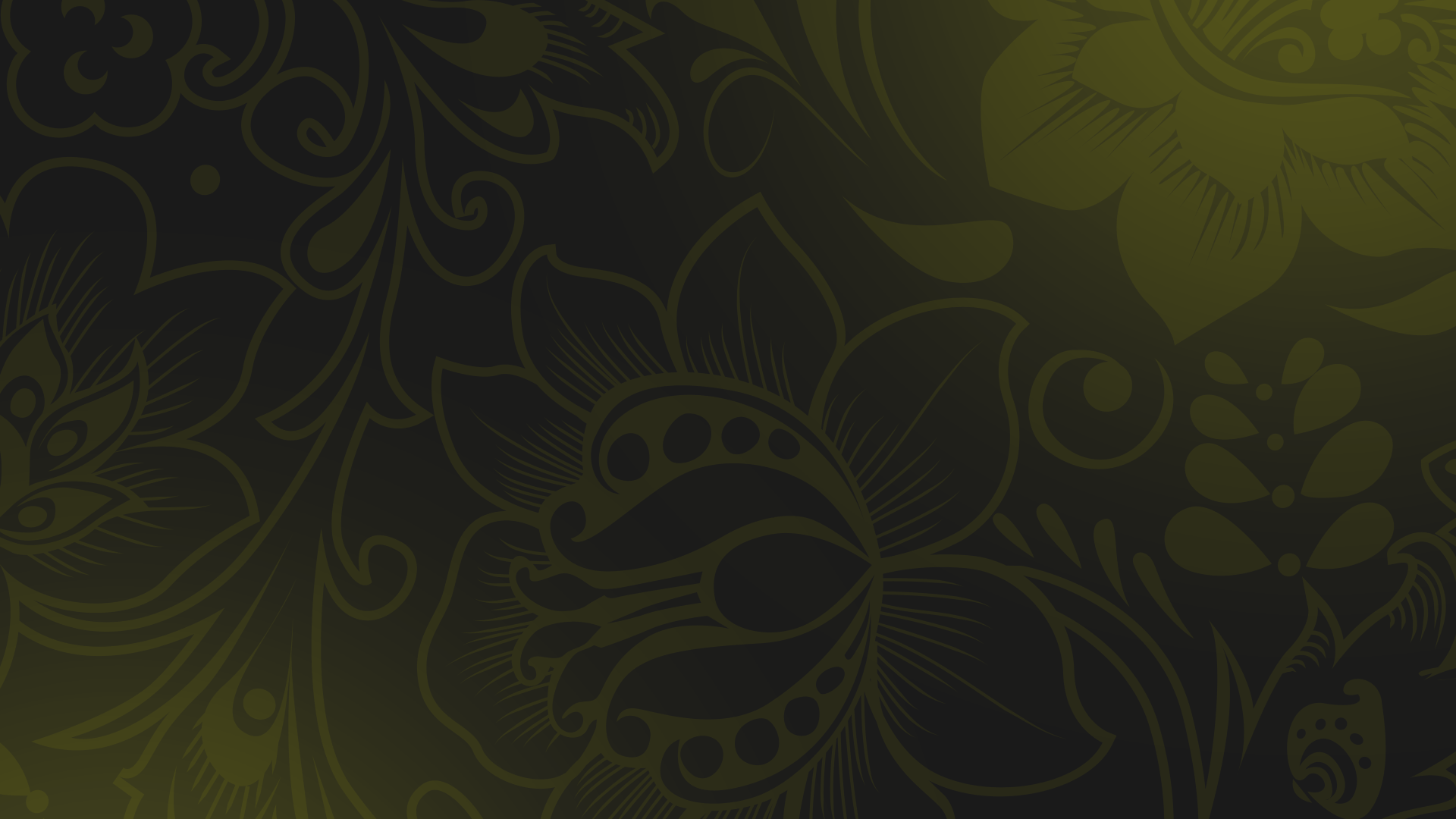 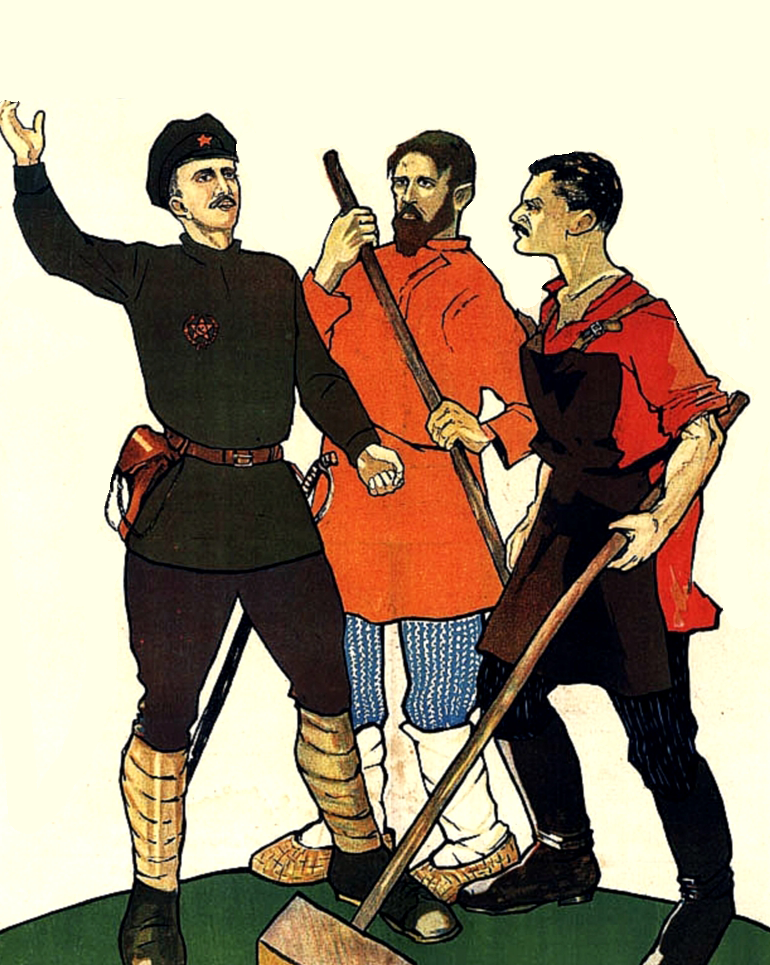 Основная масса хлеба была сосредоточена в руках крестьян-середняков.

Поэтому новый политический курс советской власти был направлен 
на союз со средним крестьянством.
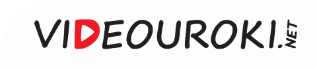 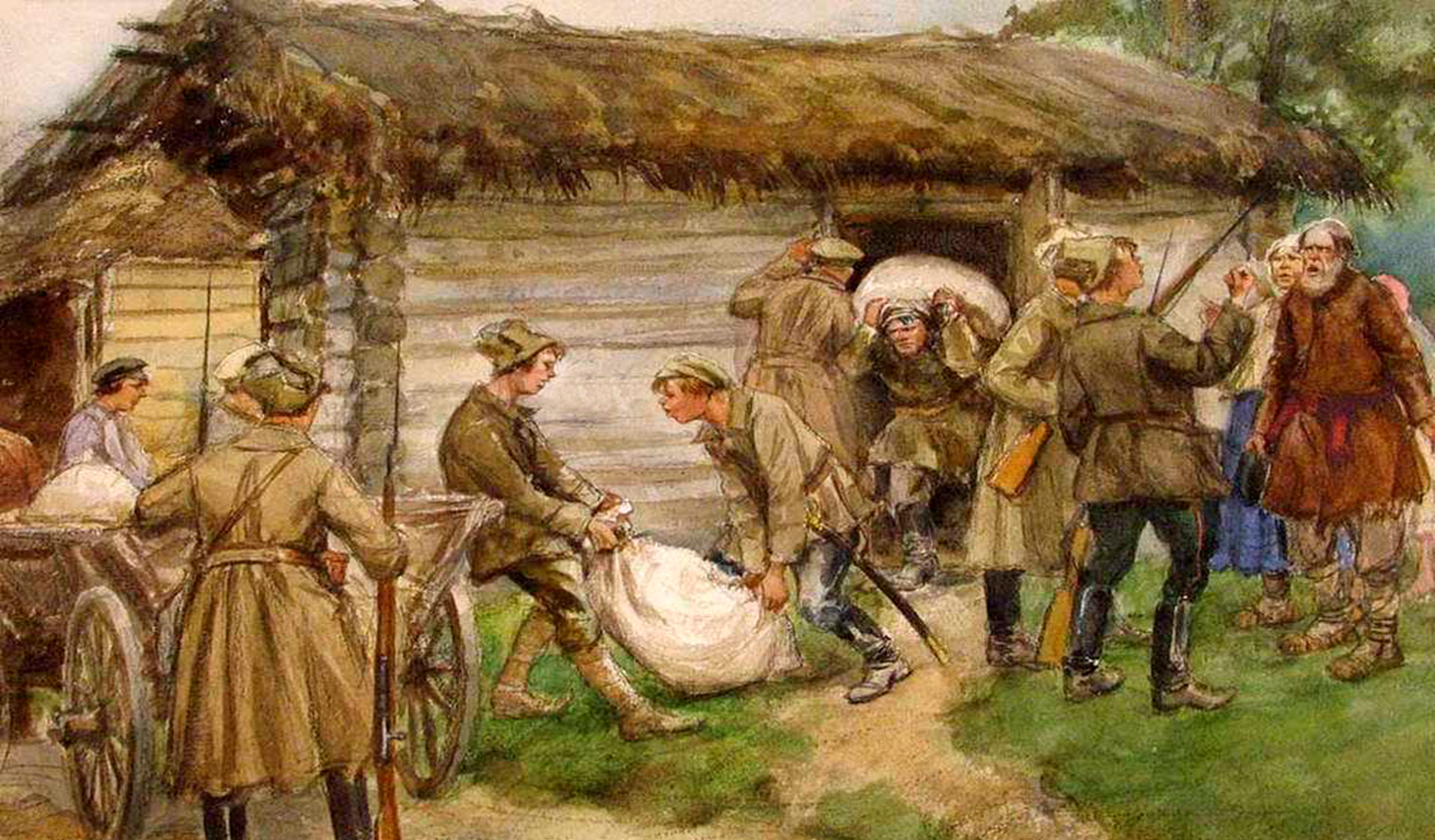 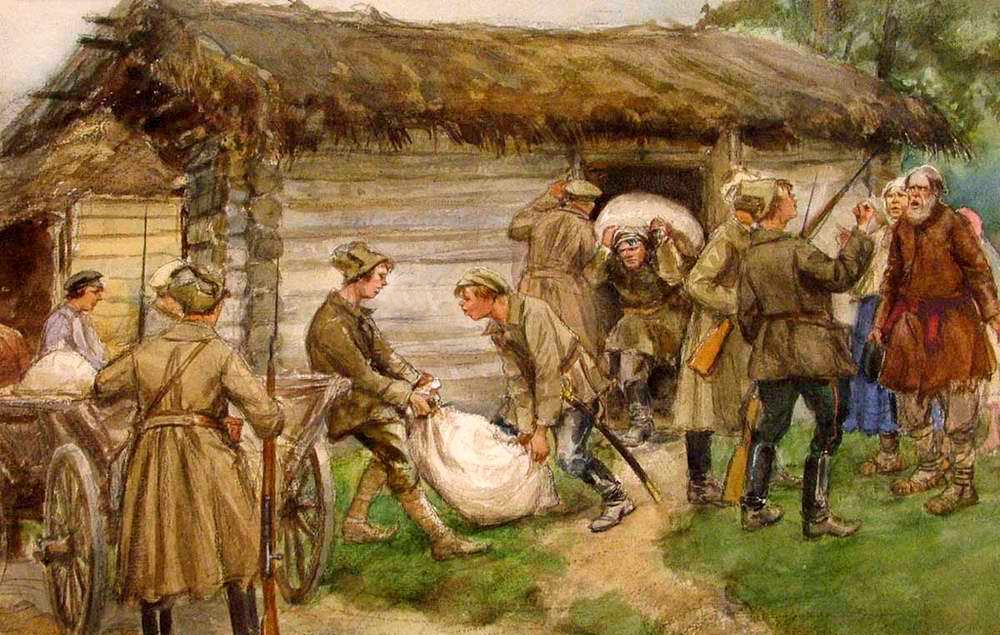 11 января 1919 года СНК принял 
декрет о продовольственной развёрстке.
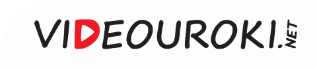 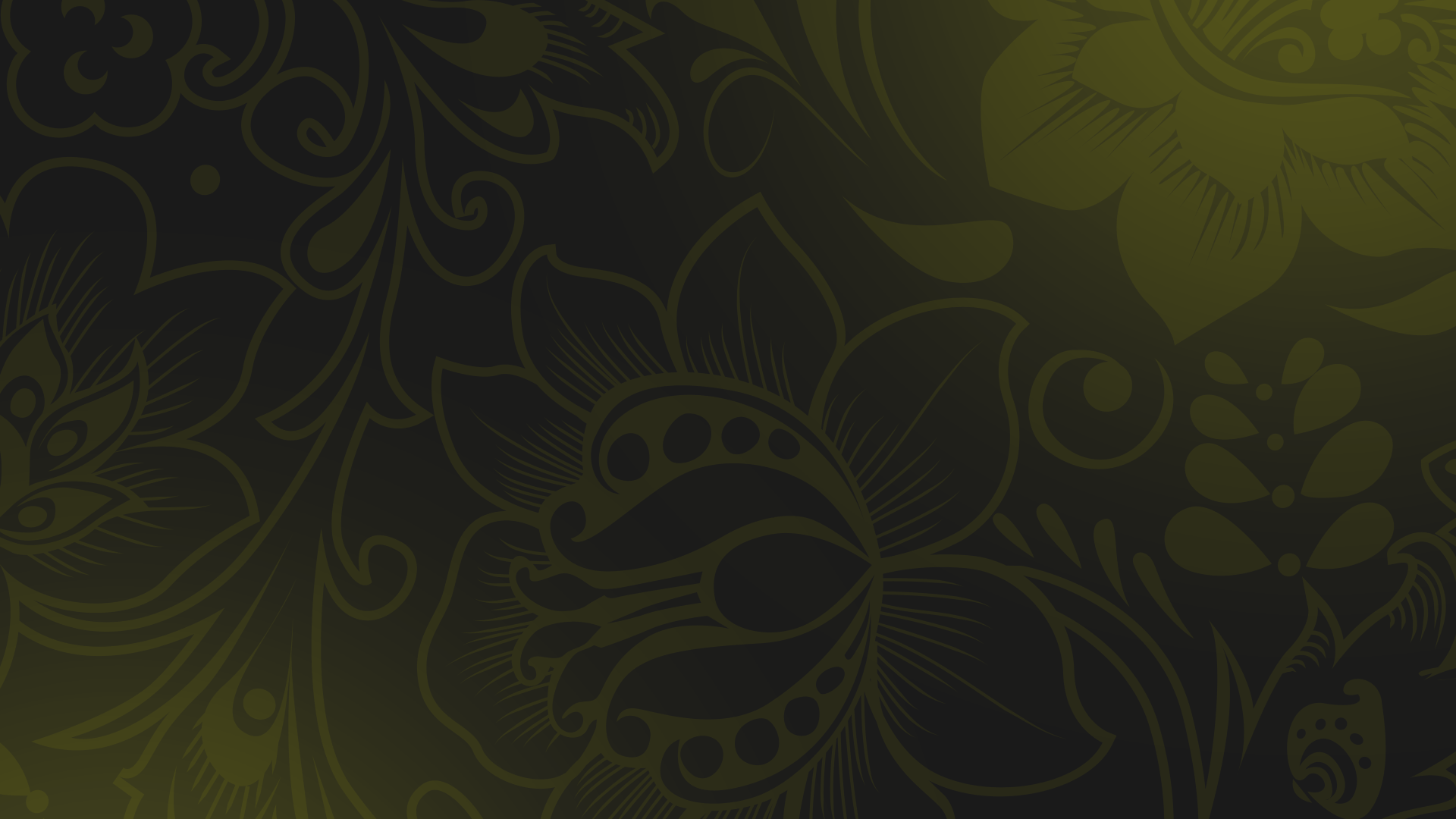 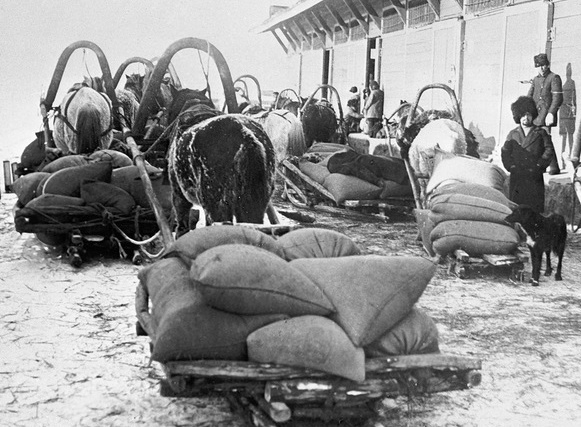 Декрет 
о продразвёрстке
Всё количество необходимого для
государства хлеба и фуража распределялось между губерниями, уездами, волостями, деревнями и крестьянскими дворами в виде плана хлебозаготовок.
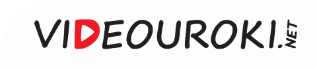 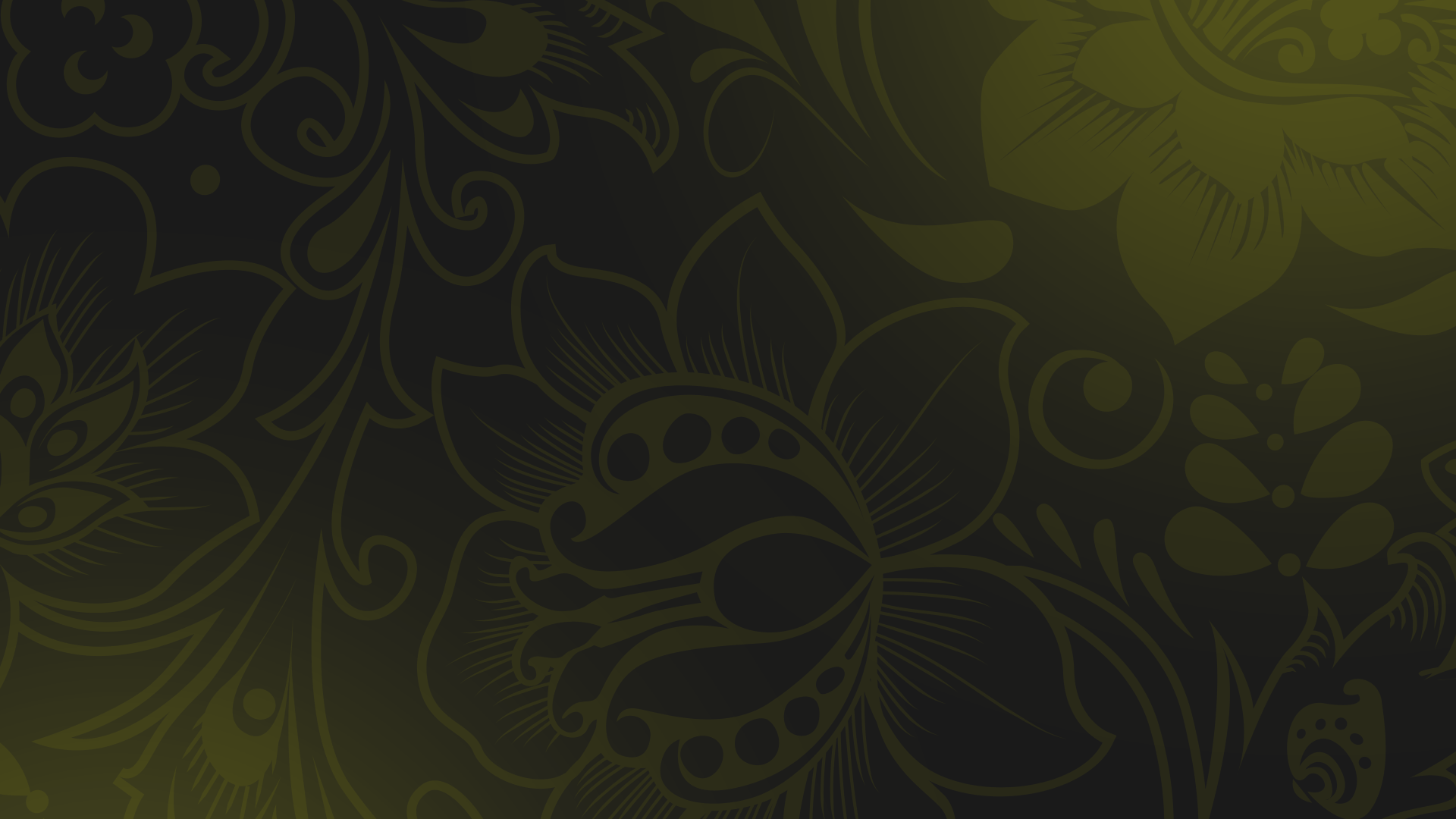 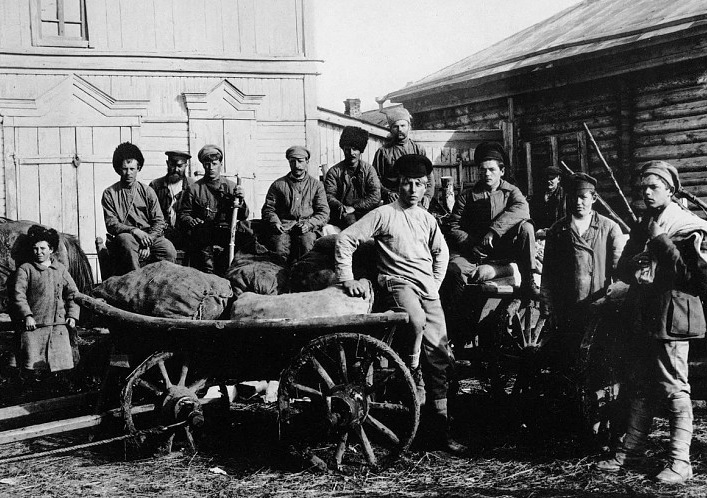 Декрет 
о продразвёрстке
1
2
У крестьян, кроме излишек, изымали необходимые для жизни запасы.
Выполнение плана хлебозаготовок было обязательным.
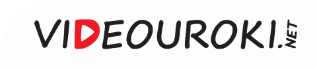 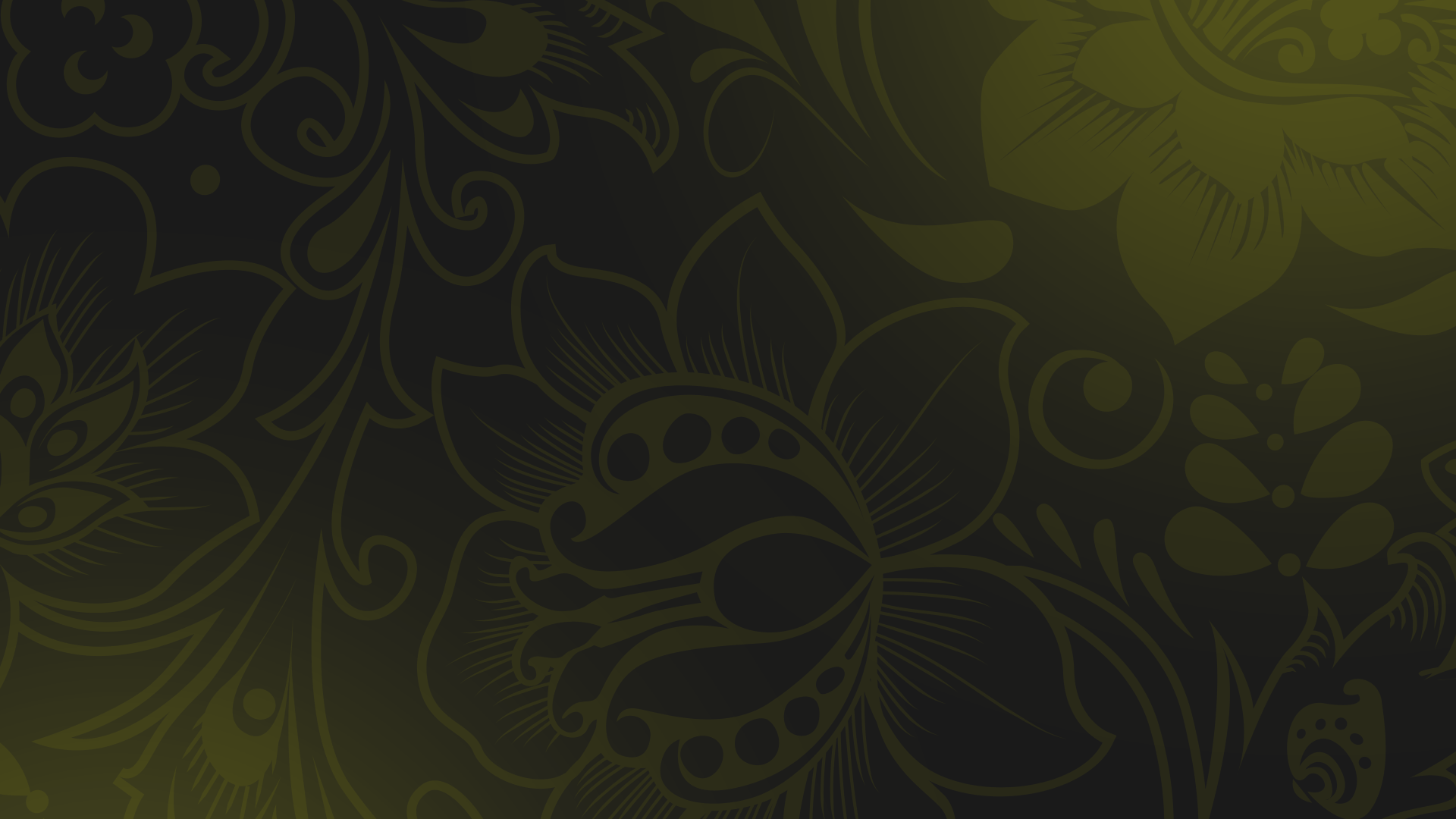 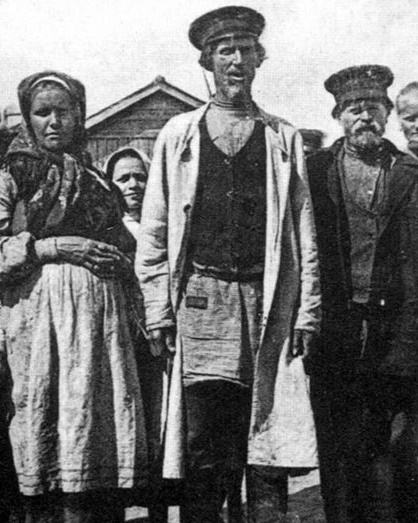 При проведении продразвёрстки учитывалось социальное положение крестьян. 

Больше всего зерна изымалось 
у богатых крестьян, при этом 
с бедных ничего не брали.
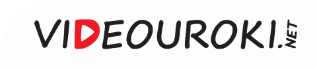 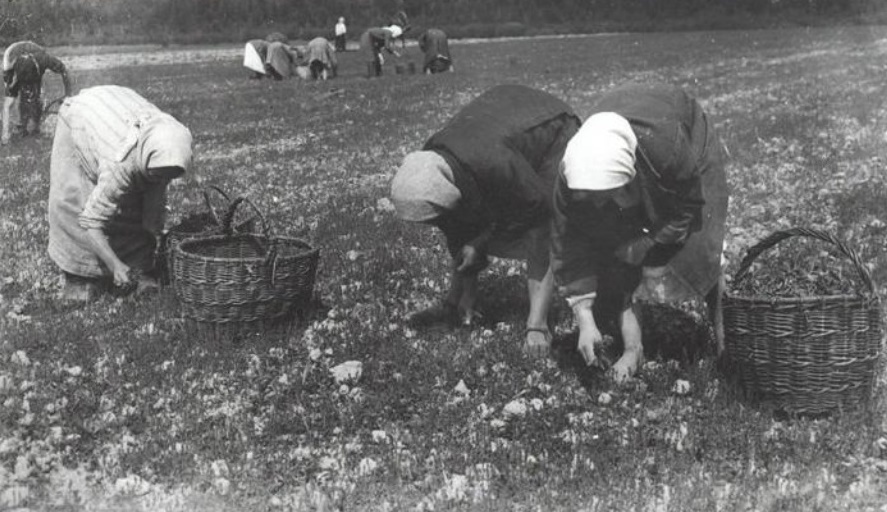 Уборка 
картофеля
В 1920 году продразвёрстка распространилась на картофель 
и другие сельхозпродукты.
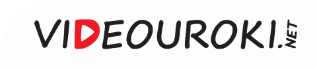 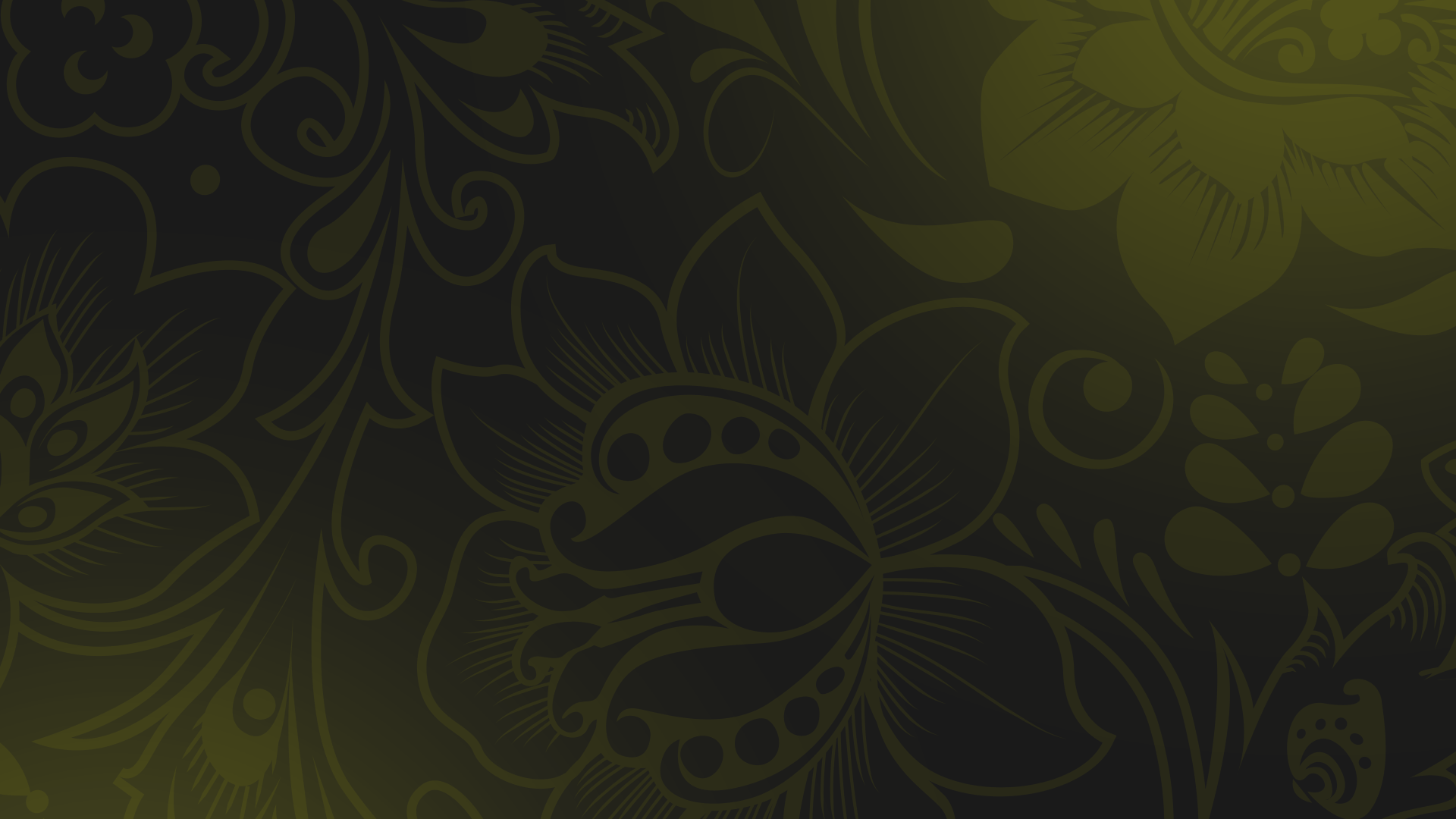 Последствия введения продразвёрстки
Решение проблемы снабжения
продовольствием Красной Армии 
и жителей городов.
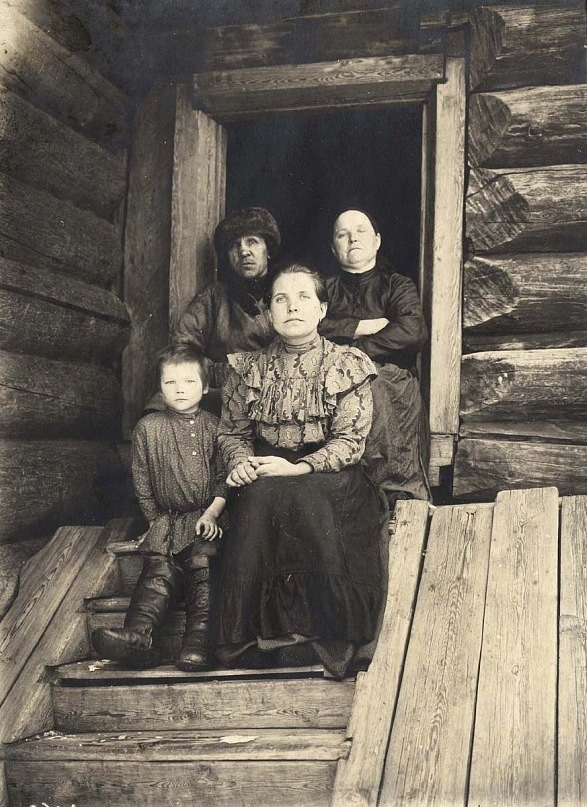 1
Значительное сокращение посевных 
площадей в деревне.
2
Незаинтересованность крестьян 
выращивать хлеб, который у них 
практически отбирался.
3
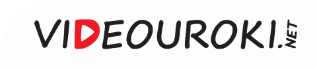 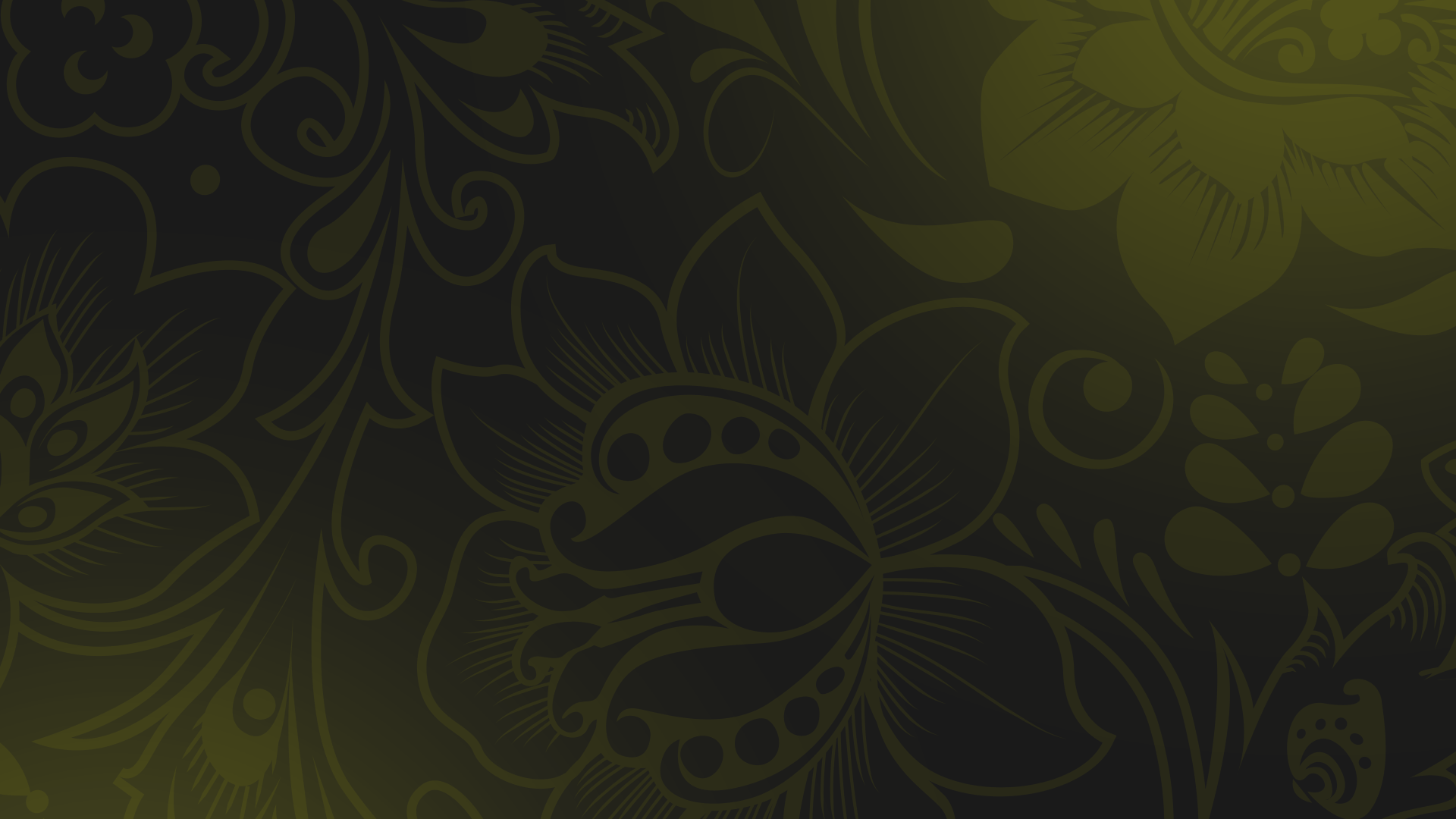 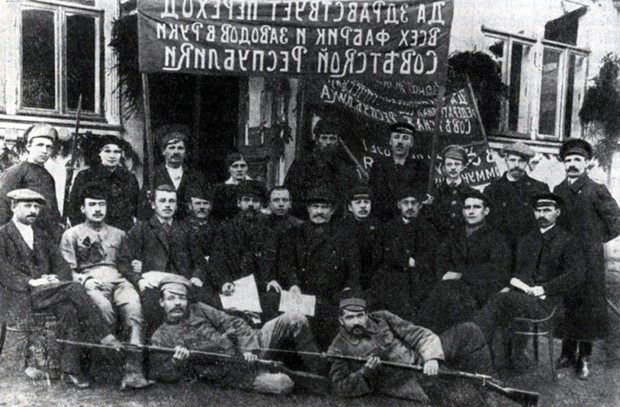 Военный коммунизм —
экономическая и социальная политика
в Советской России 1918–1921 годов.
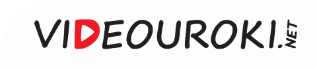 Экономическая политика большевиков
Проводилась 
в условиях Гражданской войны
«Военный»
Политика военного коммунизма
Основывалась 
на коммунистической идеологии
«Коммунизм»
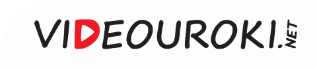 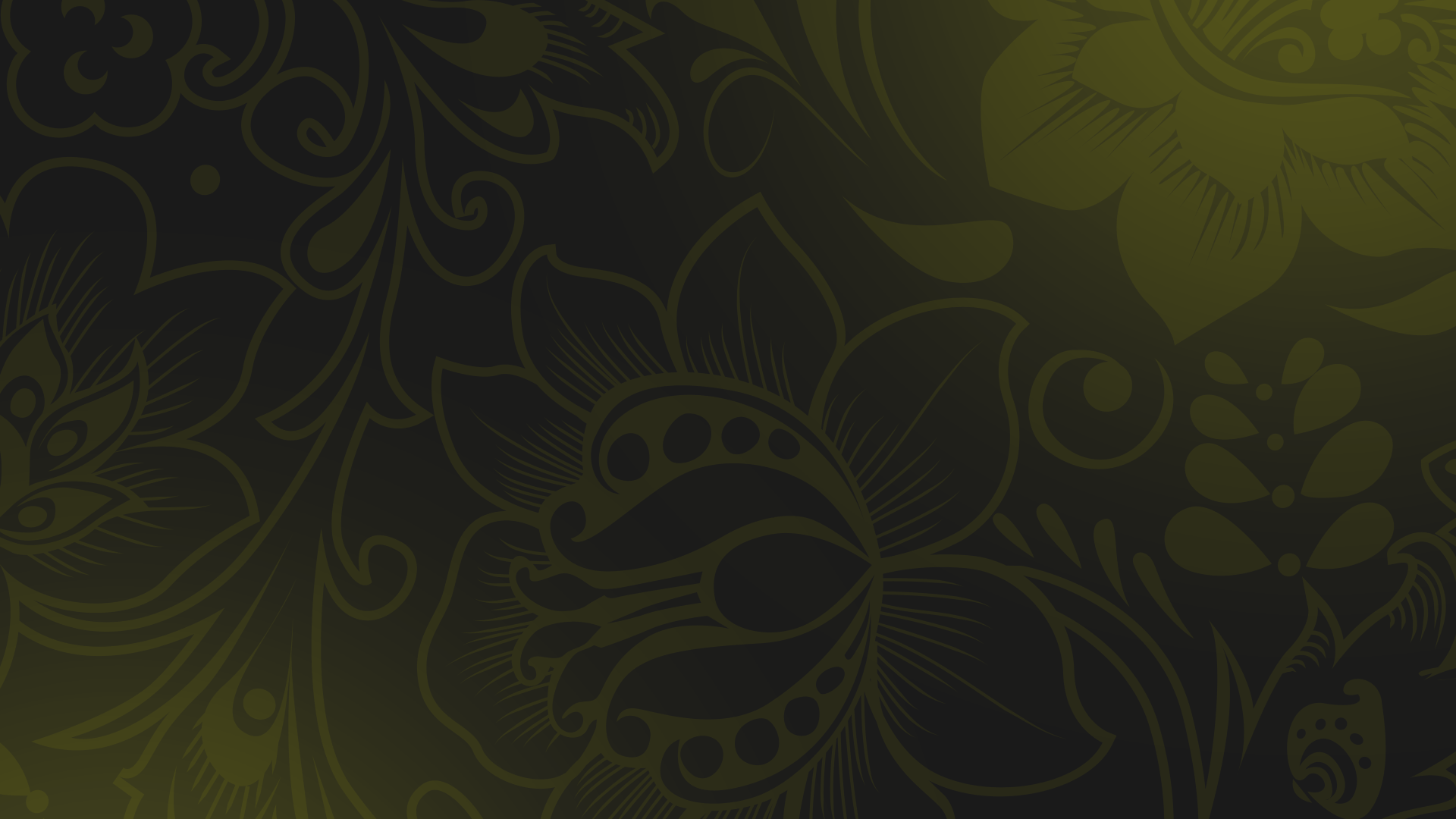 Коммунистическое общество
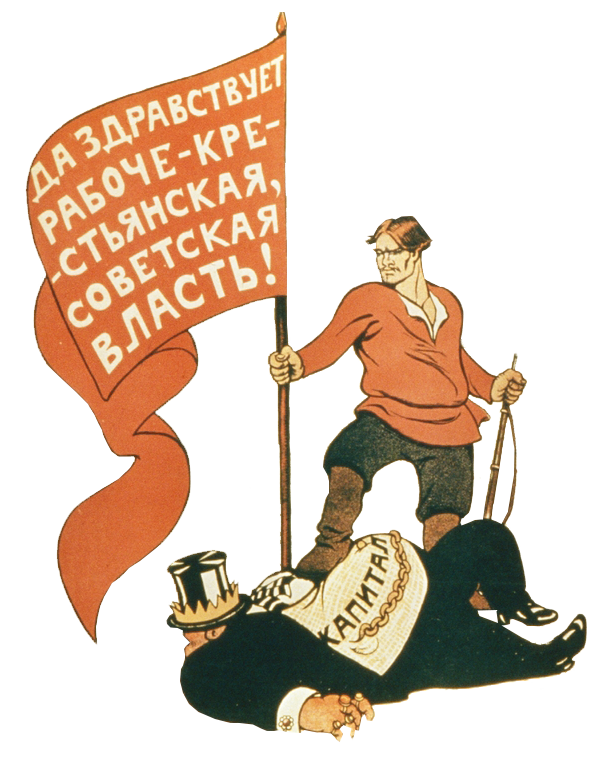 1
Труд должен быть всеобщим.
2
Материальные блага распространяются 
по уравнительной системе.
Производство подчинено единому плану.
3
Пропадает необходимость в частной 
собственности, торговле, рыночных 
отношениях.
4
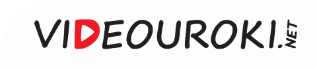 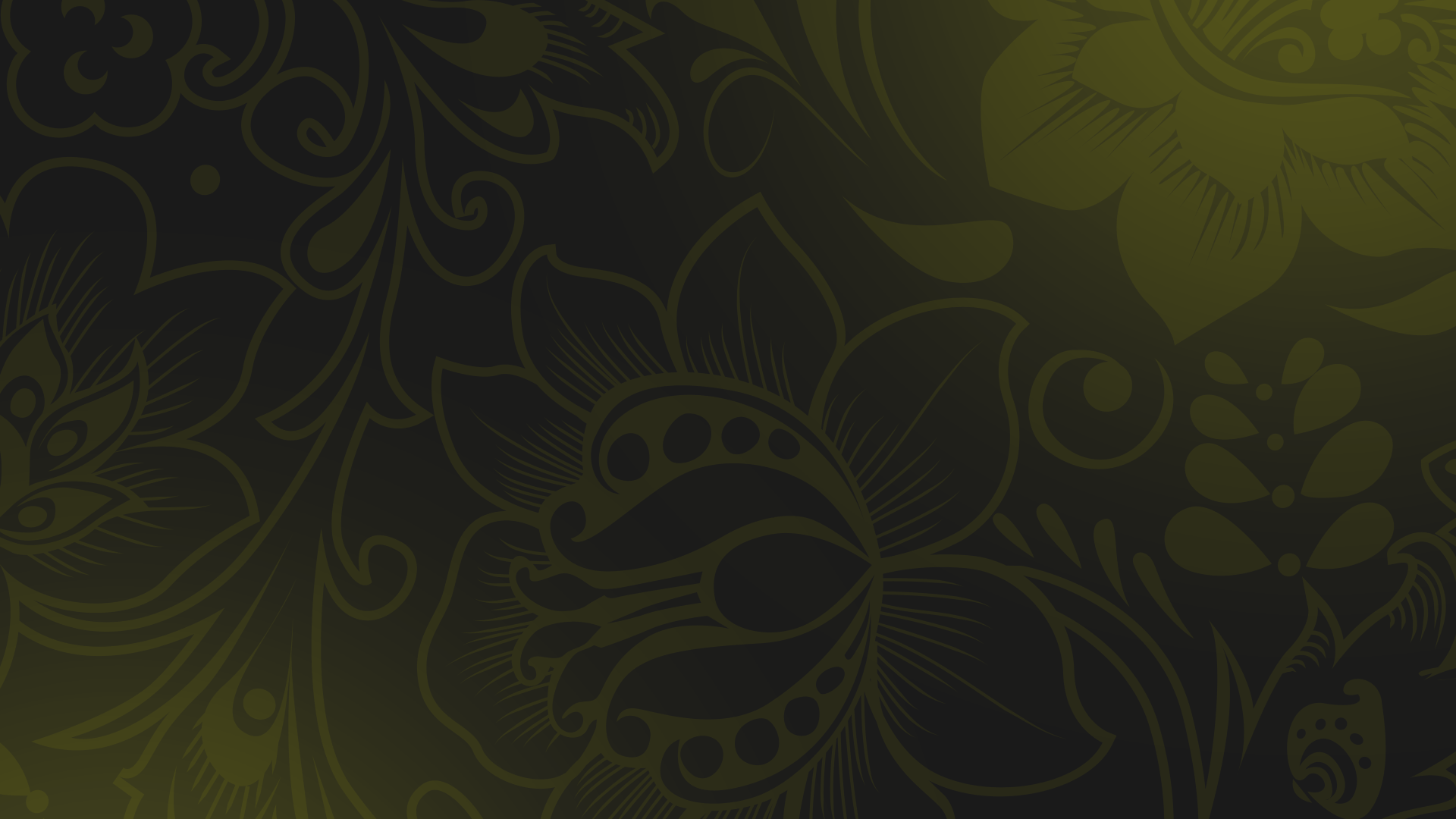 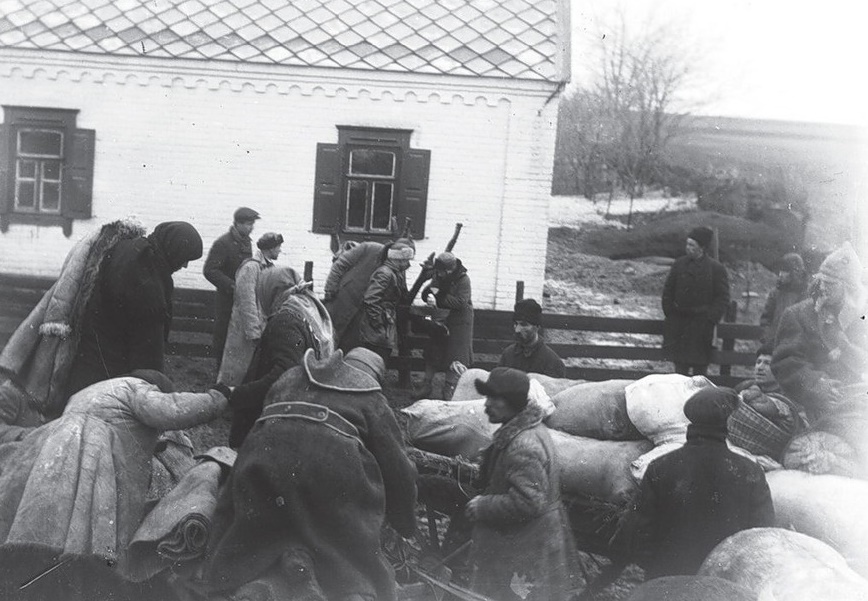 Военный коммунизм
Должен был обеспечить население промышленных городов и Красную
Армию оружием, продовольствием 
и другими ресурсами в условиях 
Гражданской войны.
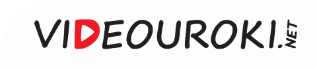 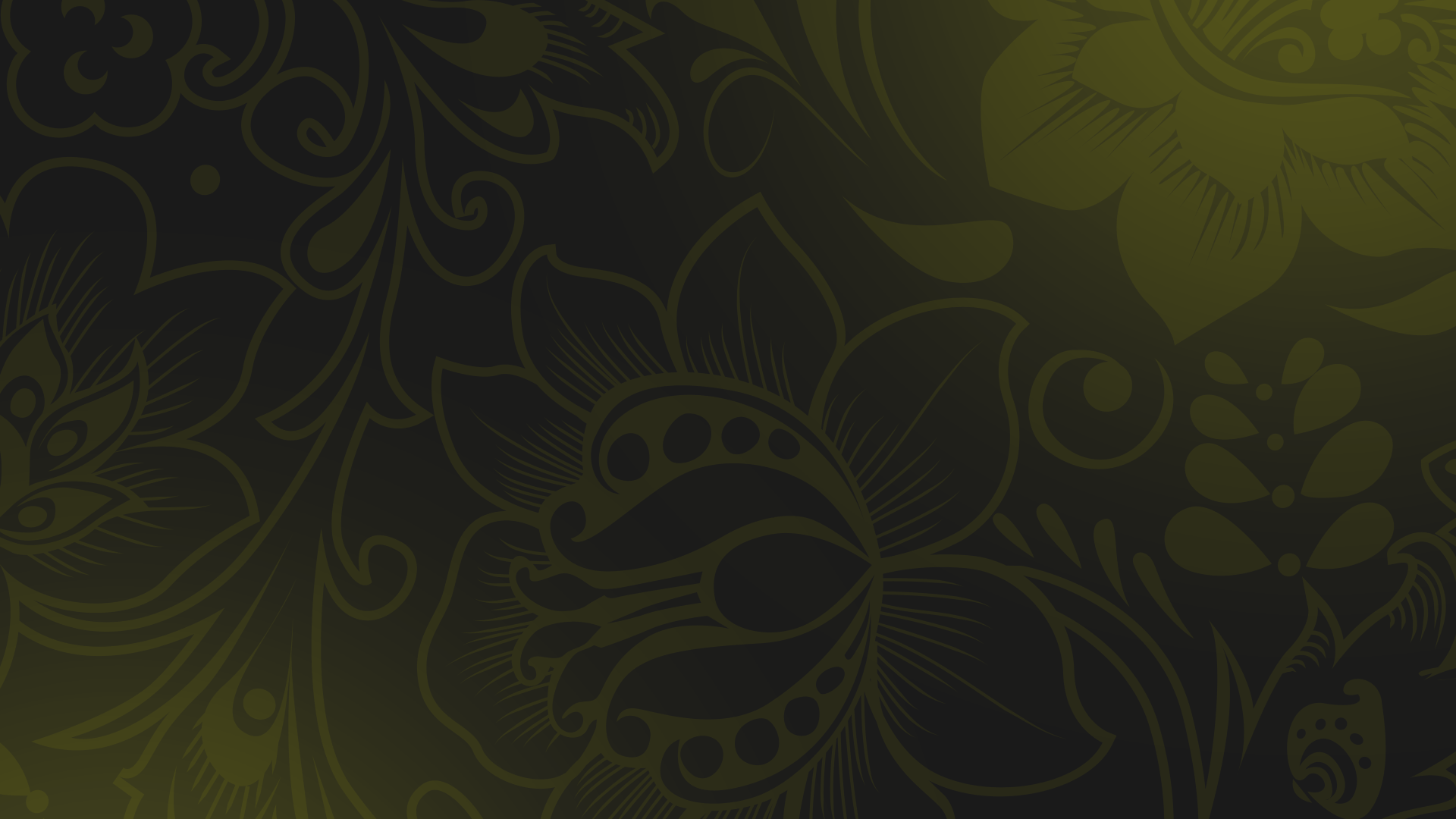 Военный коммунизм
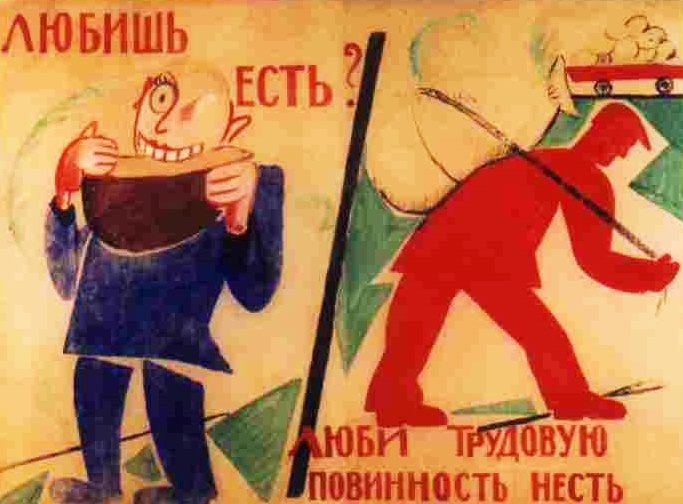 Ликвидация частных 
банков.
1
2
Конфискация вкладов.
Национализация 
промышленности.
3
Монополия на внешнюю 
торговлю.
4
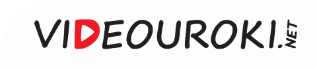 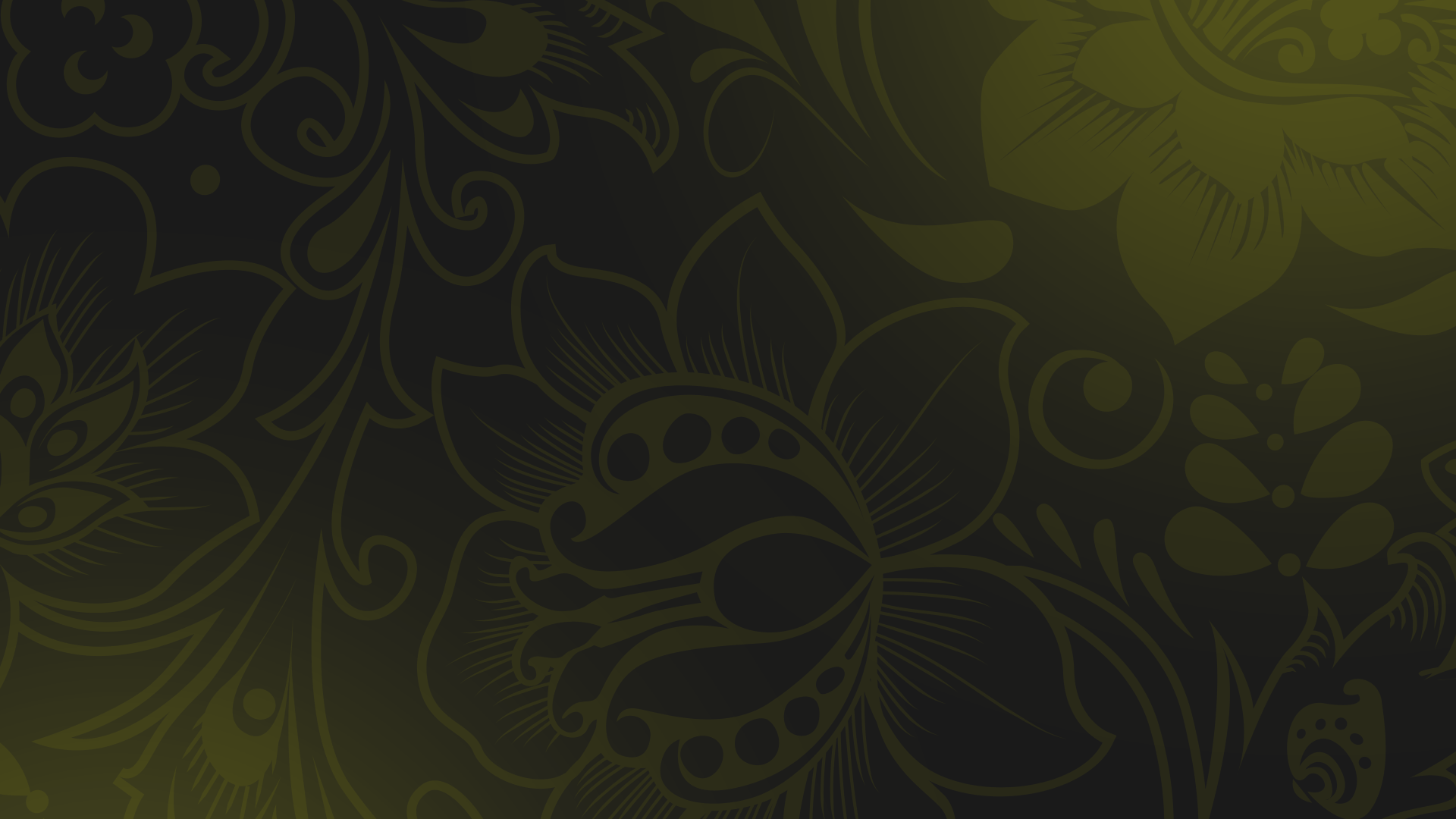 Военный коммунизм
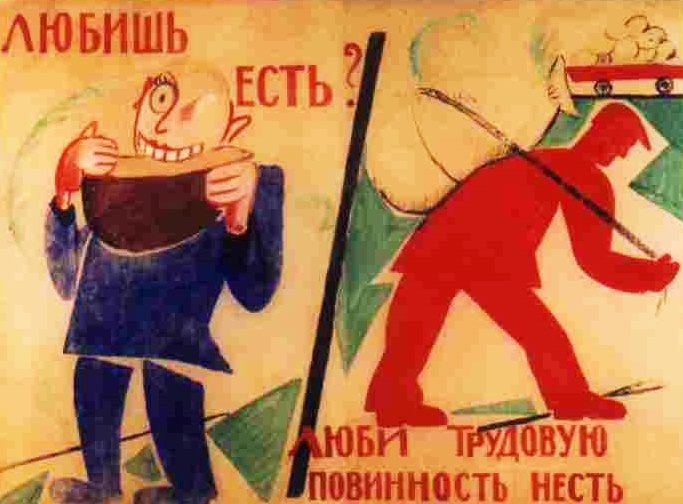 Продовольственная
диктатура.
5
Всеобщая трудовая 
повинность.
6
Трудовая мобилизация 
населения в возрасте 
от 16 до 50 лет.
7
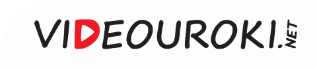 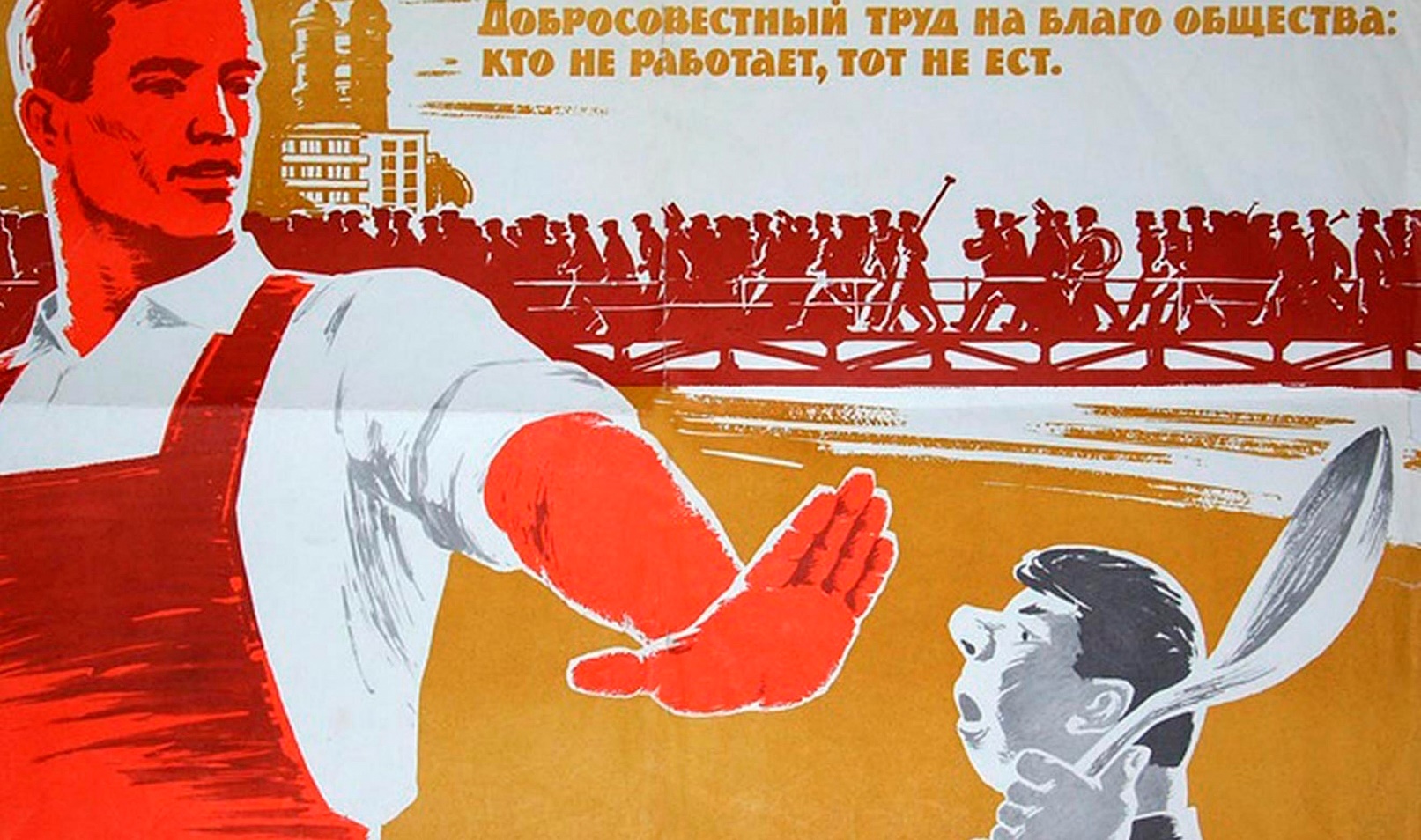 Большевиками был провозглашён лозунг «Кто не работает, тот не ест!».
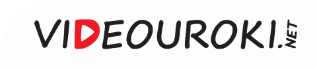 Экономическая политика большевиков
Ускоренная национализация всех отраслей промышленности
К 1 января 1919 года было национализировано 3668 предприятий
К 20 ноября 1920 года были национализированы все частные промышленные предприятия, даже мелкие
Вся промышленность стала подчиняться нуждам фронта
Предприятия, не связанные с этим, закрывались
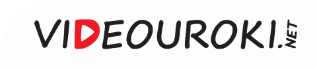 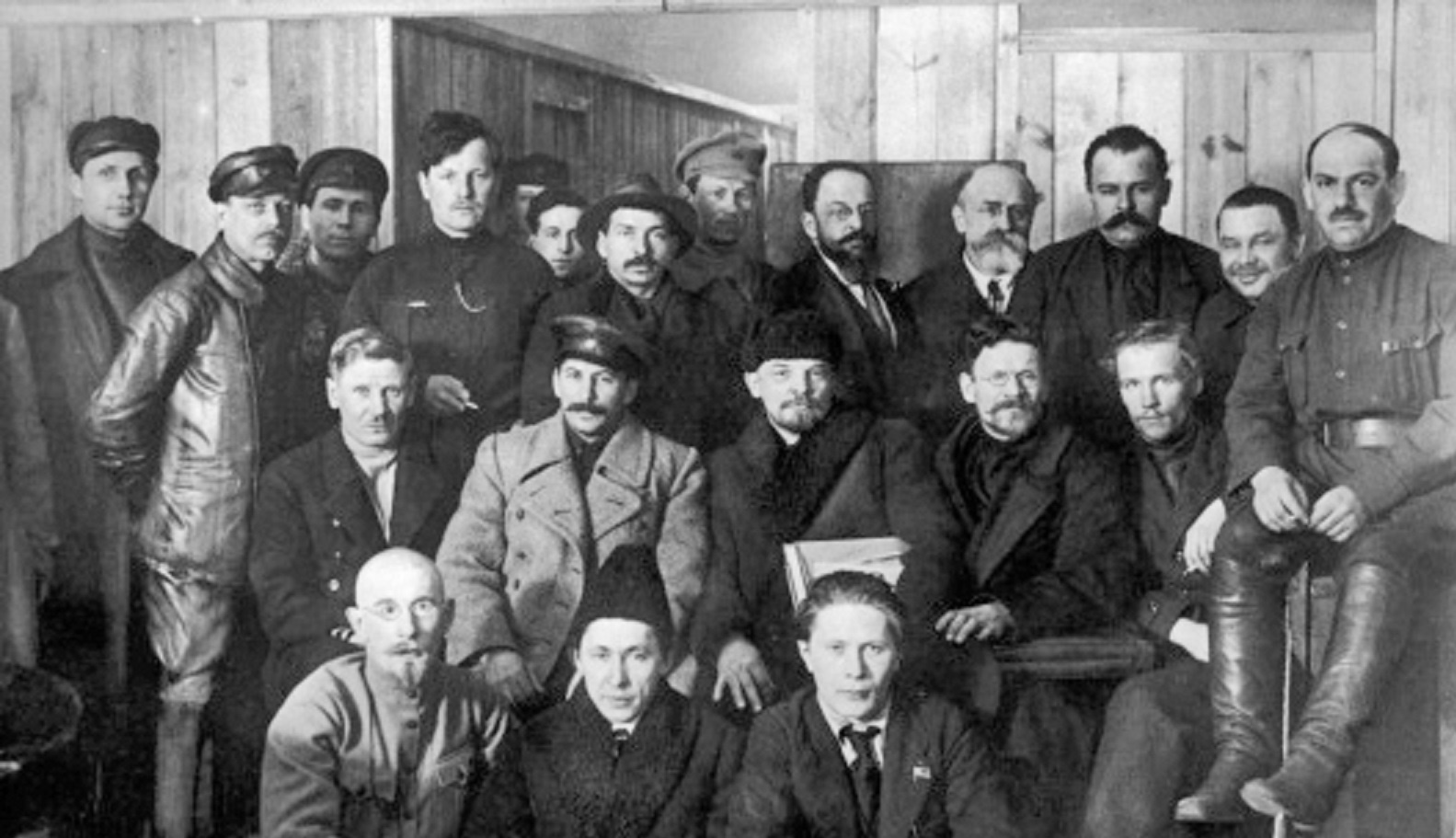 Делегаты VIII съезда РКП(б)
С 1918 года РСДРП(б) стала называться РКП(б).
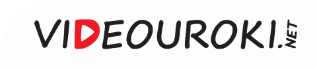 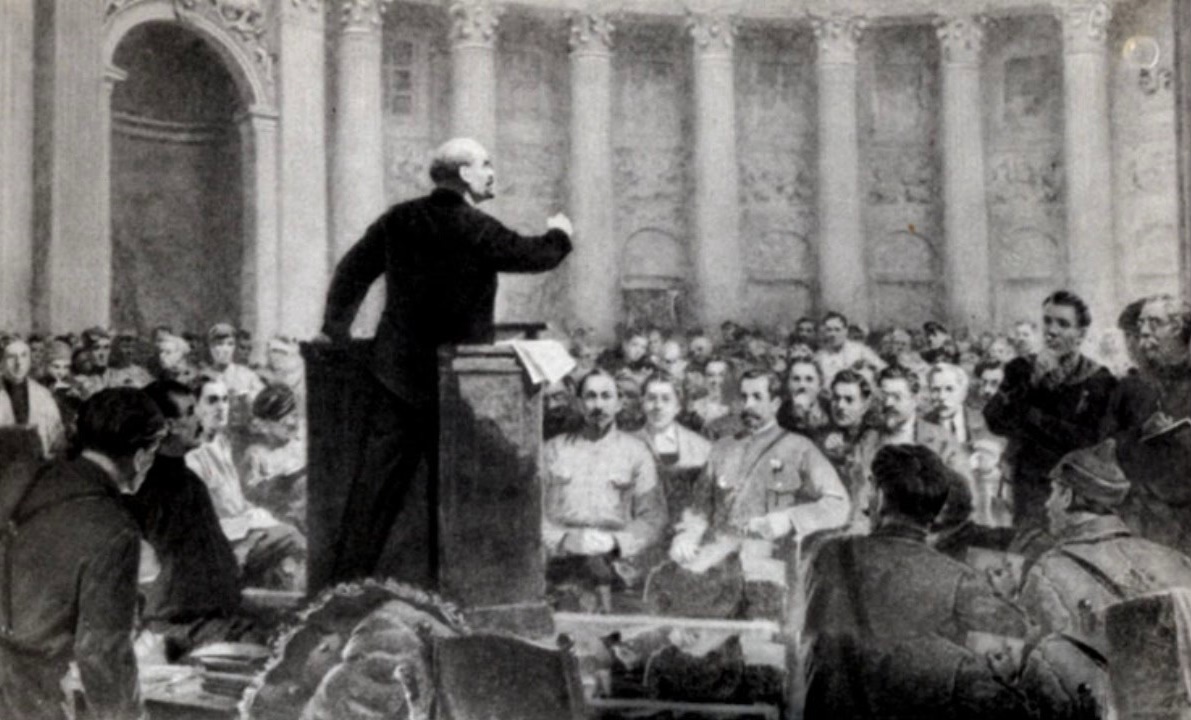 Программа партии 1919 года напрямую связывала «военно-коммунистические меры» 
с теоретическими представлениями 
о коммунизме.
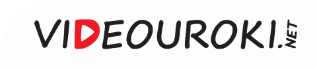 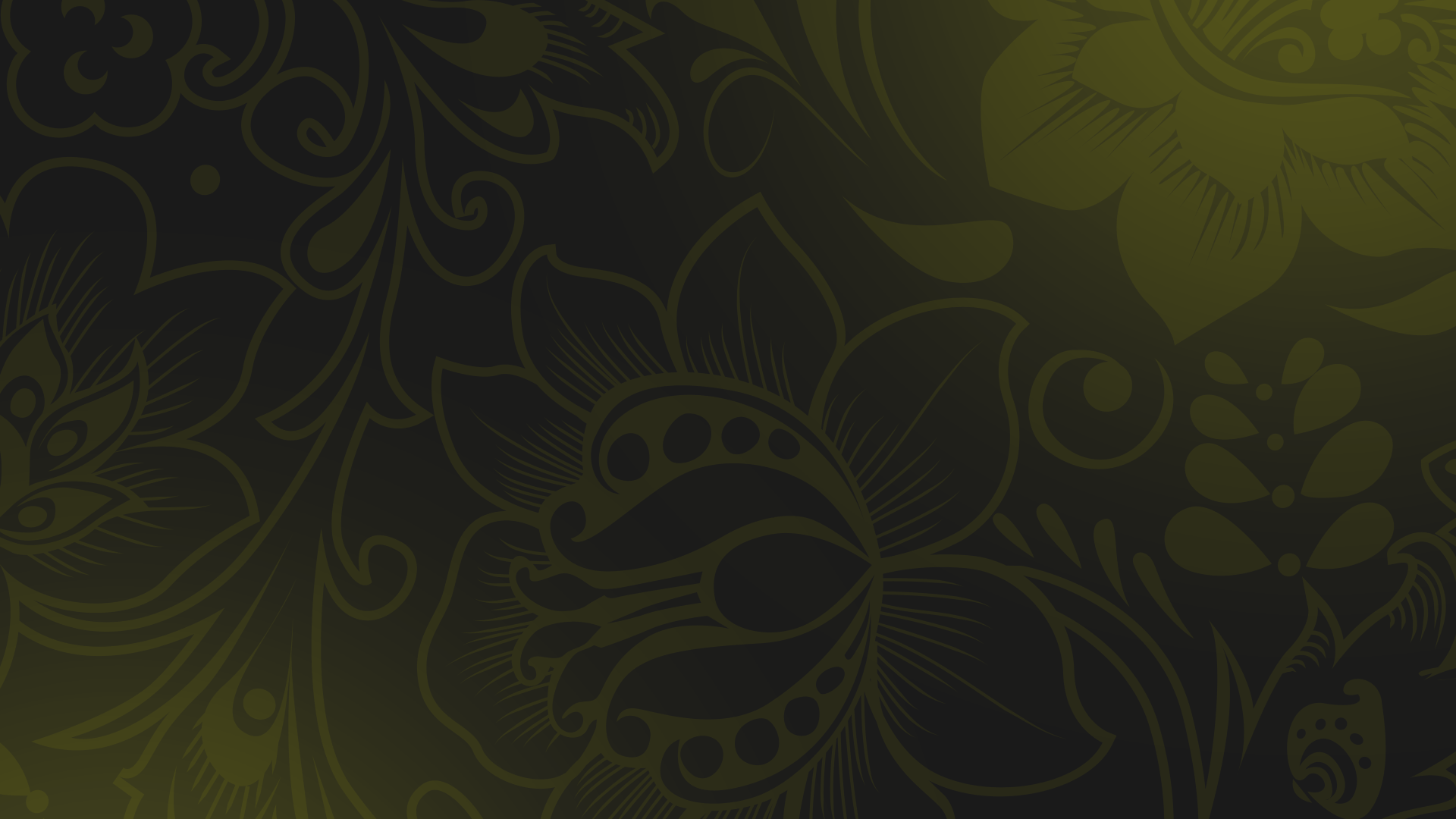 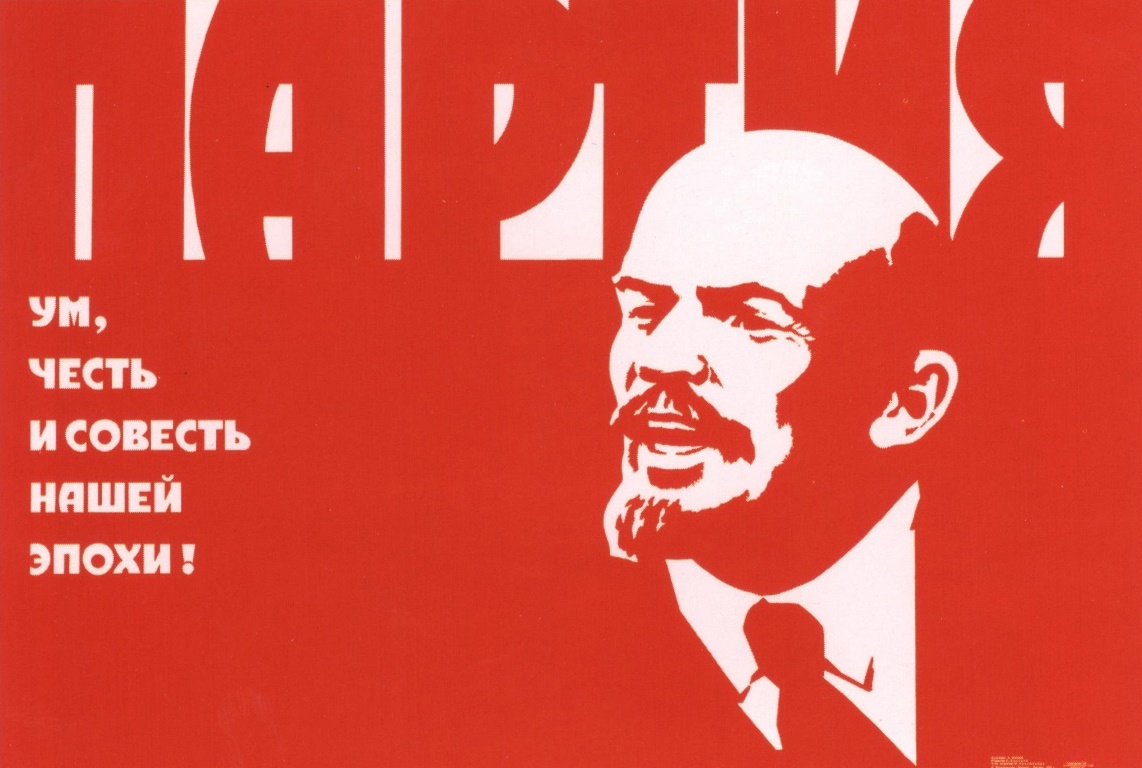 Программа РКП(б)
1919 года
Определила задачи партии на переходный период от капитализма к социализму.
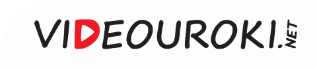 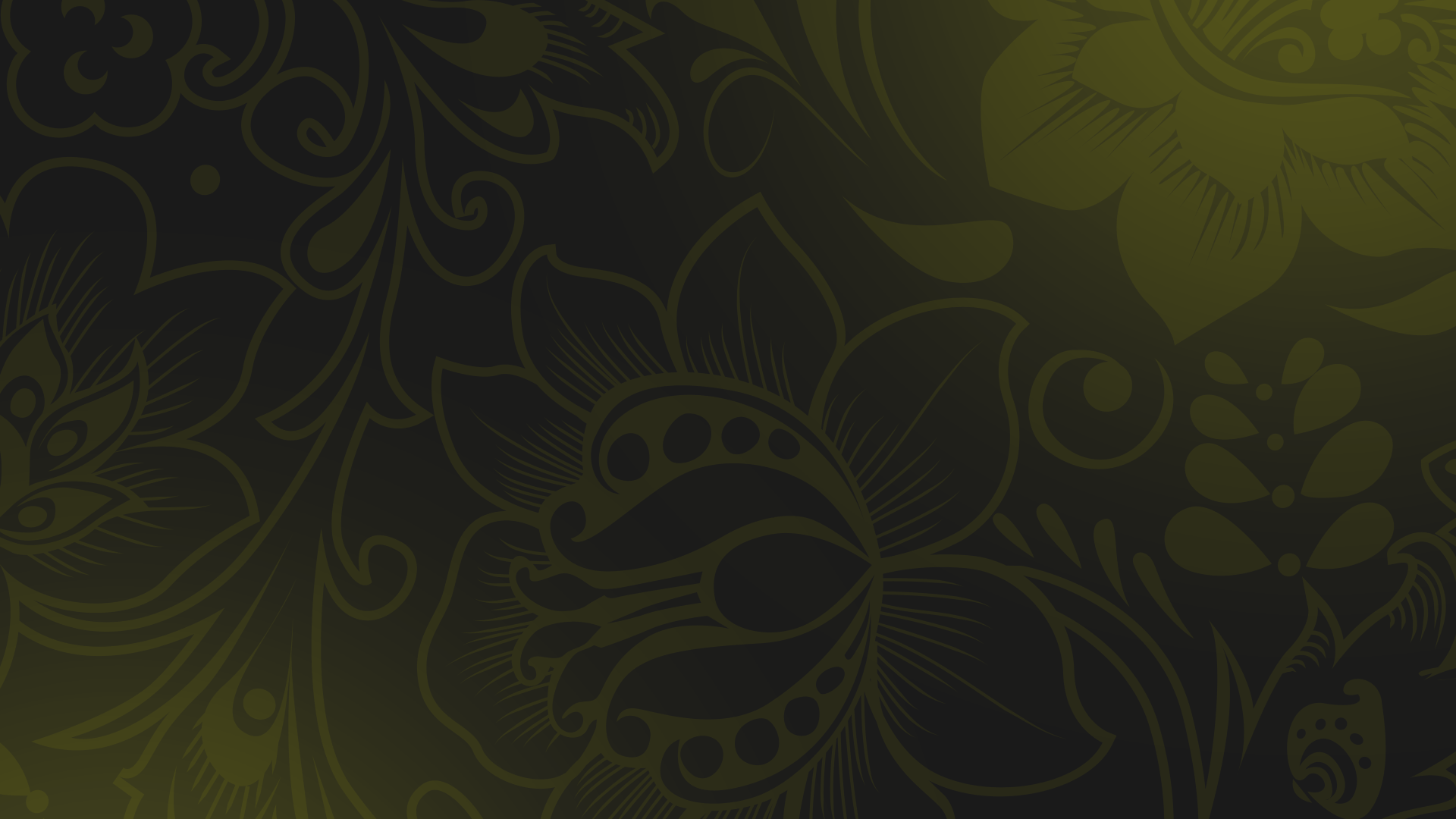 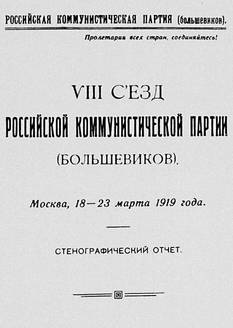 Российская коммунистическая партия должна была продолжать курс, направленный на общегосударственное распределение продуктов 
и уничтожение денег.
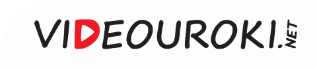 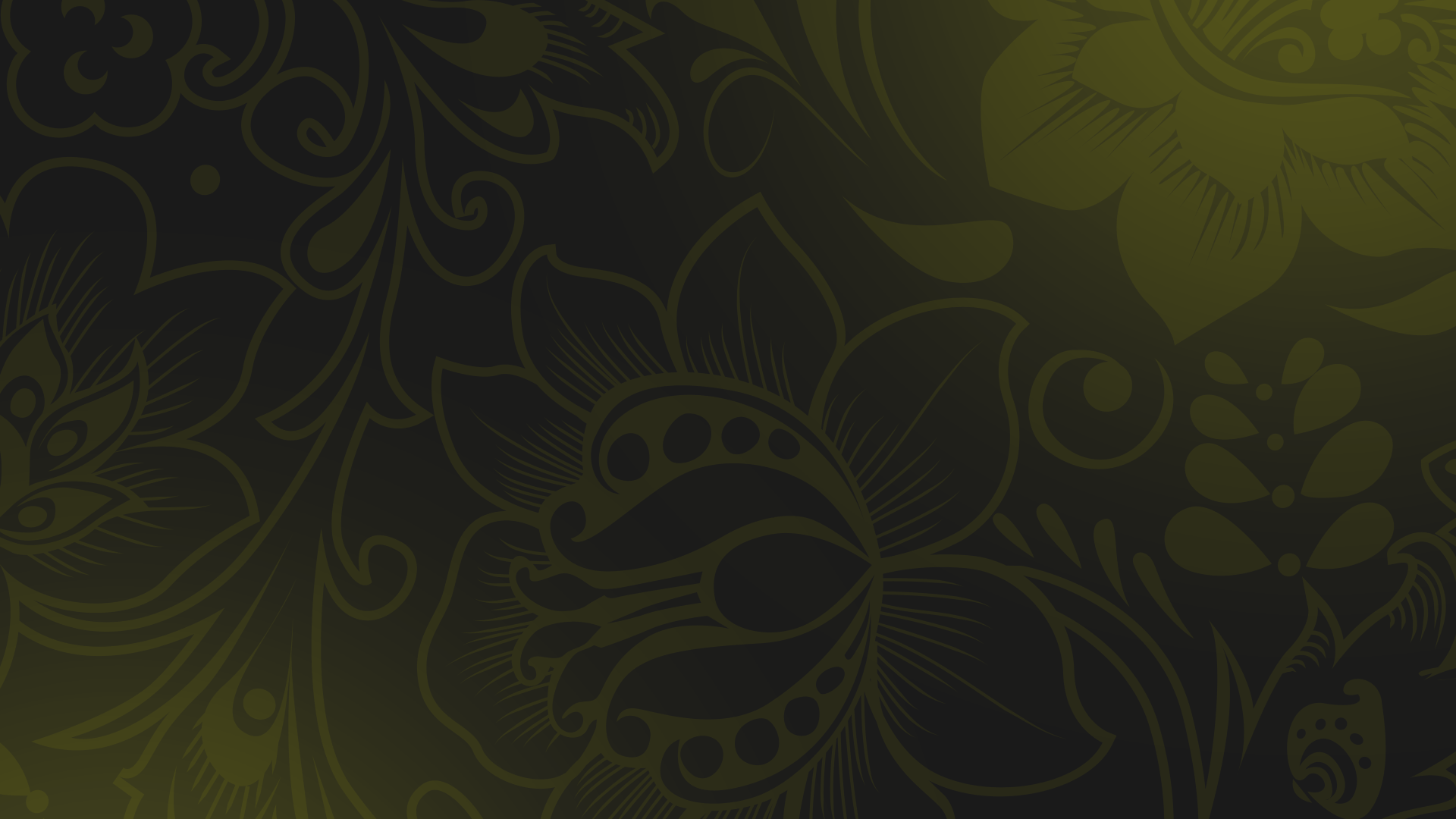 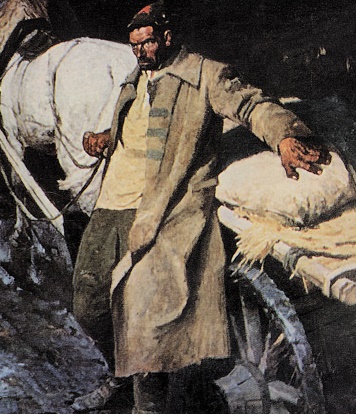 Итоги военного коммунизма 
в РСФСР
1
2
Распределение государством продуктов и товаров широкого потребления.
Упразднение товарно-денежных отношений.
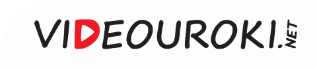 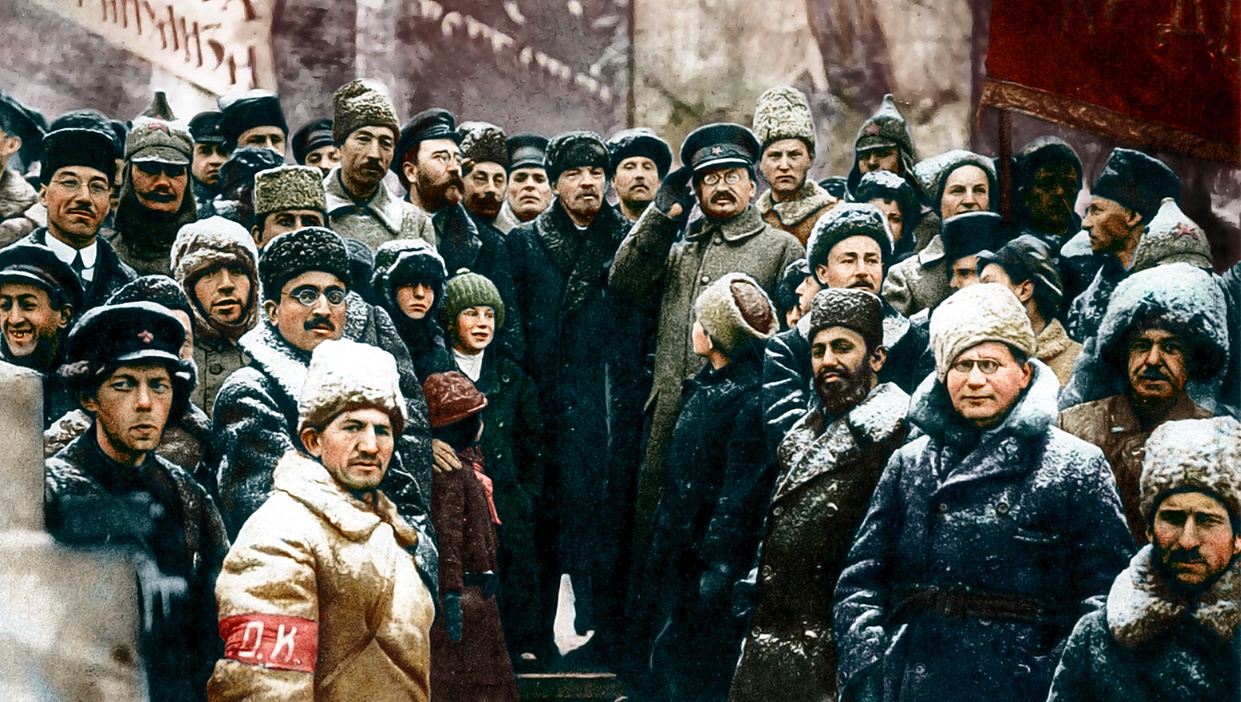 Большевики отменили плату за жильё, транспорт, коммунальные и прочие услуги.
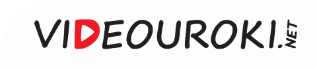 Экономическая политика большевиков
Им выдавались предметы первой необходимости
Им выдавались талоны на питание
в столовой
Рабочие находились на полном довольствии у государства
Вместо заработной планы они получали продуктовый паёк
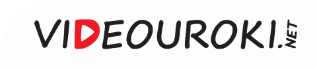 Экономическая политика большевиков
1
2
3
Создание 1 декабря 
1917 года Высшего совета народного хозяйства
Необходимость в руководстве национализированной промышленностью
Введение сверхцентрализованного управления производствами
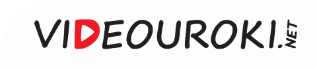 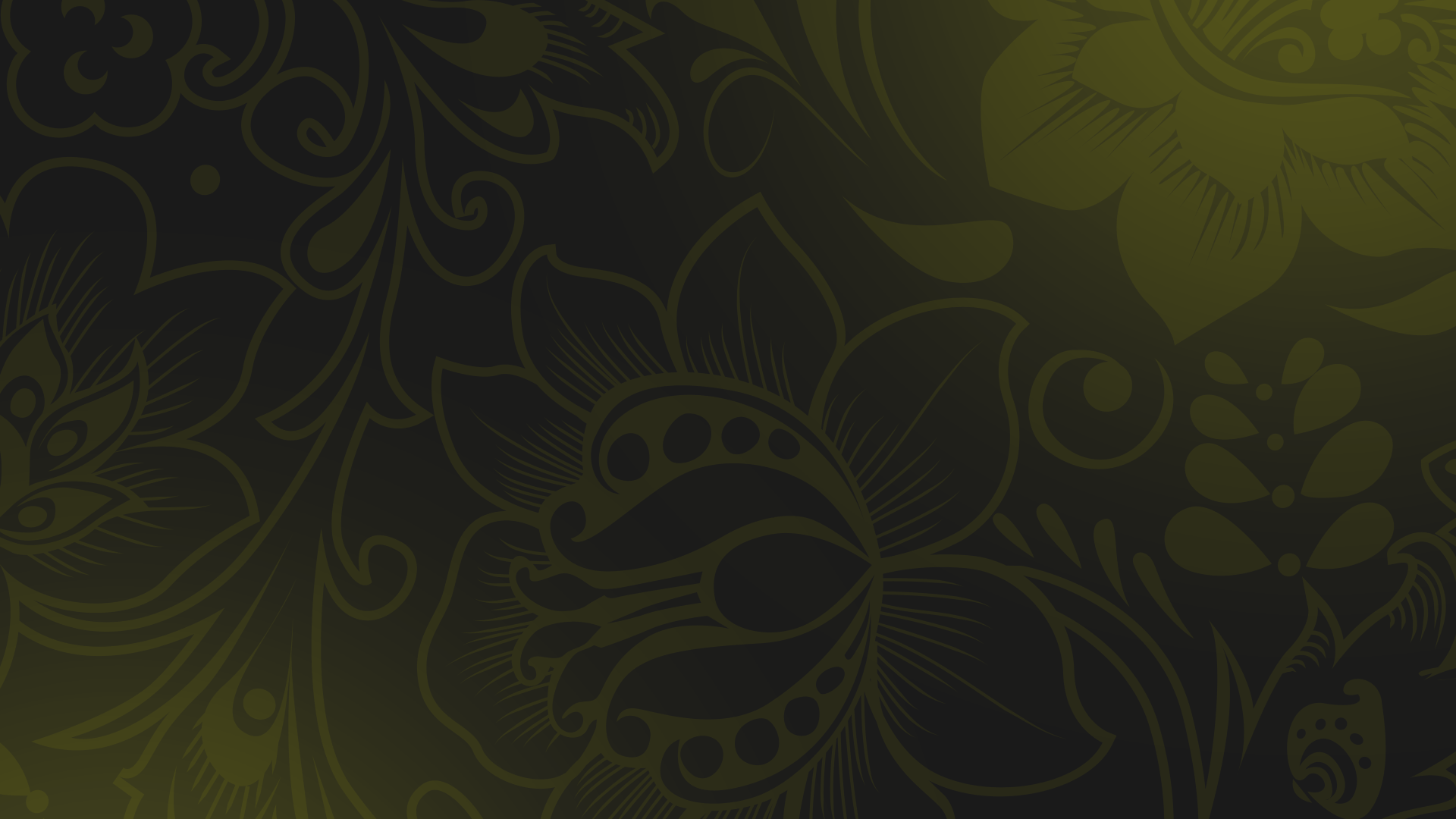 Высший совет народного хозяйства
Был органом осуществления экономической диктатуры пролетариата.
1
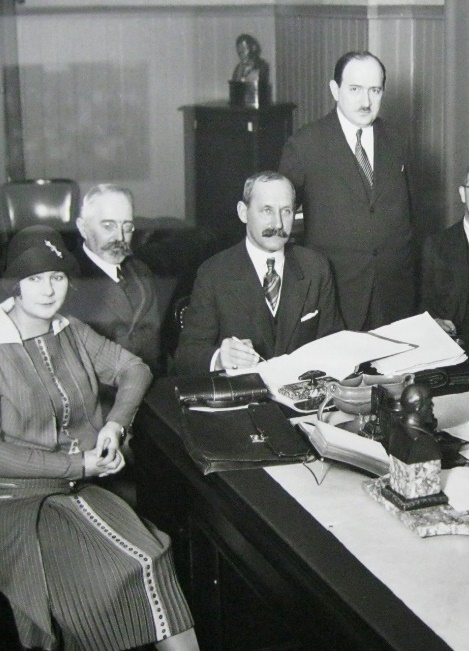 Вырабатывал общие нормы регулирования экономической жизни страны.
2
Согласовывал деятельность центральных 
и местных учреждений.
3
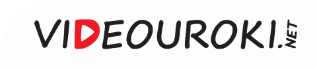 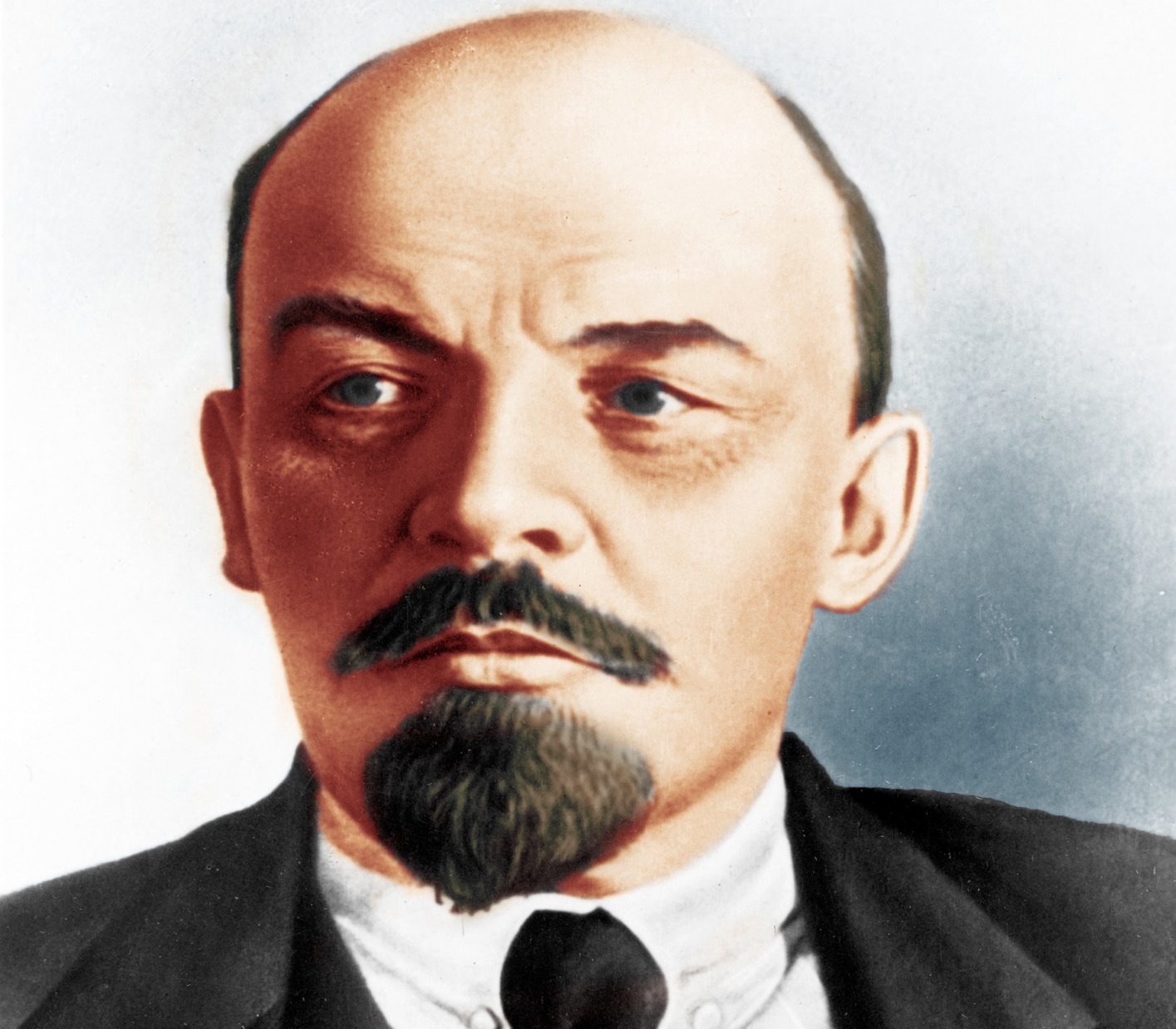 Ключевую роль 
в социальном преобразовании общества Ленин отводил электричеству.
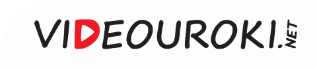 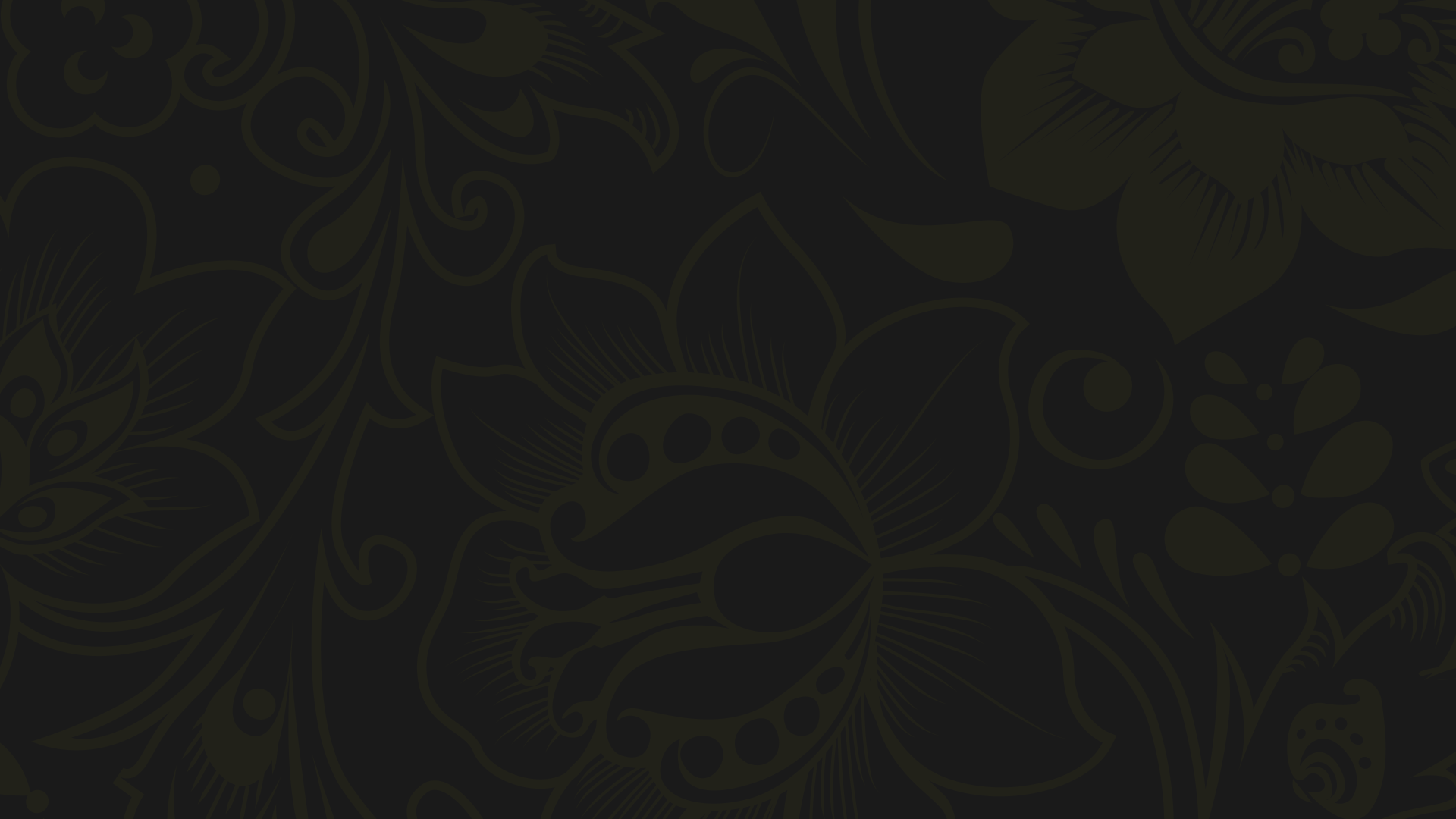 «Коммунизм есть Советская власть
плюс электрификация всей
страны, ибо без электрификации
поднять промышленность
невозможно».
Владимир Ленин
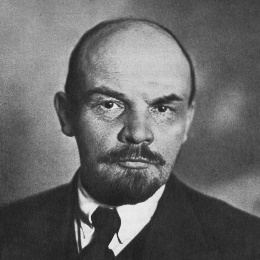 1870–1924
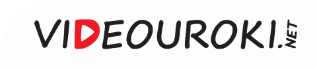 Электрификация
К началу 1918 года в России ощущалась нехватка нефтяного и угольного топлива
Ленин отдал распоряжение о начале строительства Шатурской электростанции, работающей на торфе
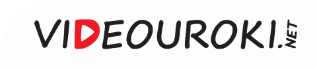 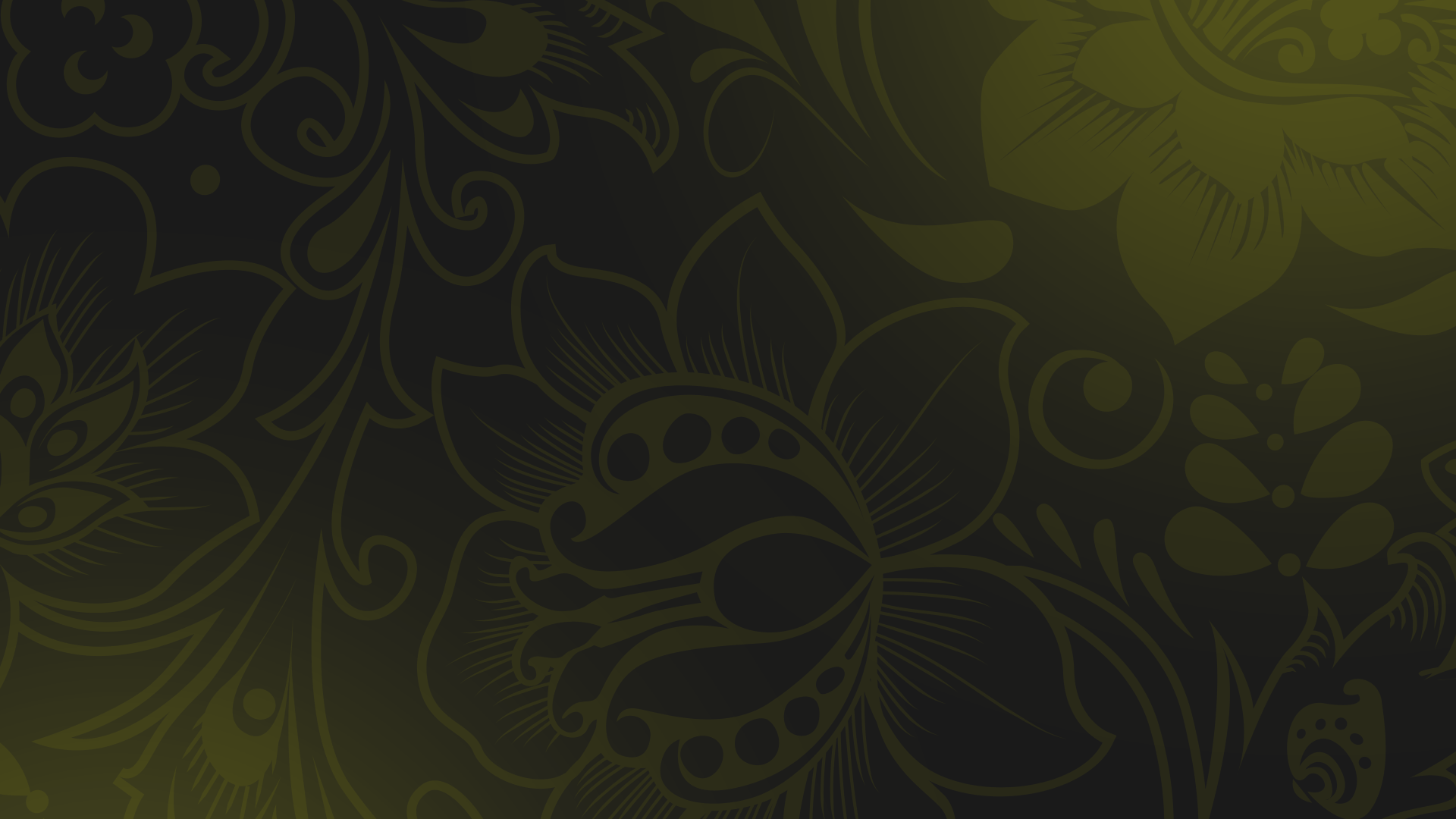 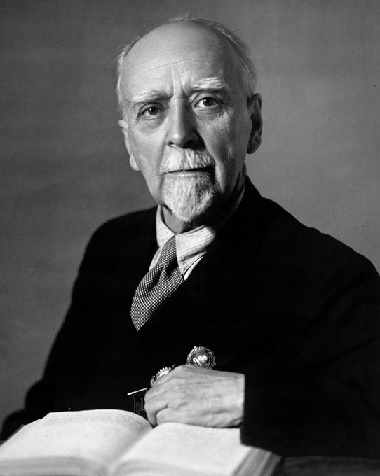 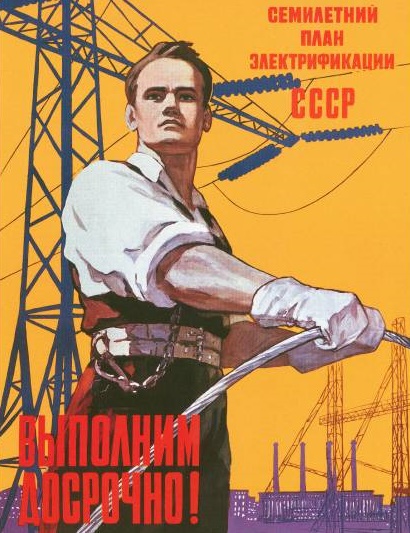 В феврале 1920 года Ленин поручил создать Государственную комиссию электрификации России (ГОЭЛРО). 

Её возглавил инженер-энергетик Глеб Максимилианович Кржижановский.
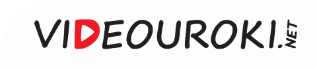 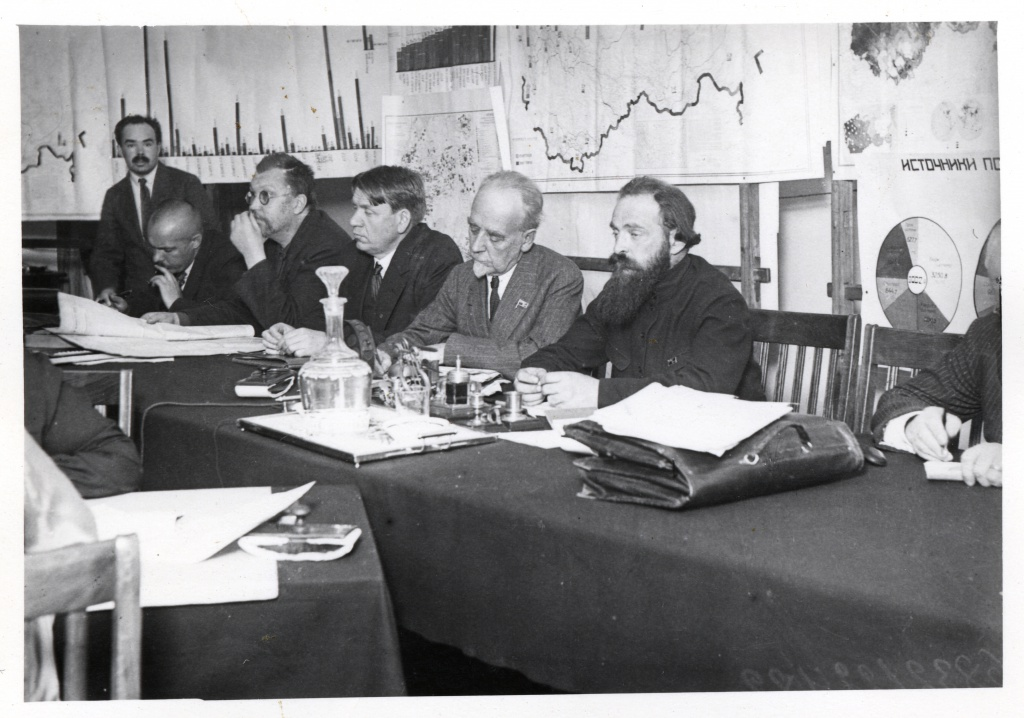 Комиссия разработала план 
по электрификации России и созданию новых предприятий и промышленных районов.
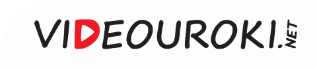 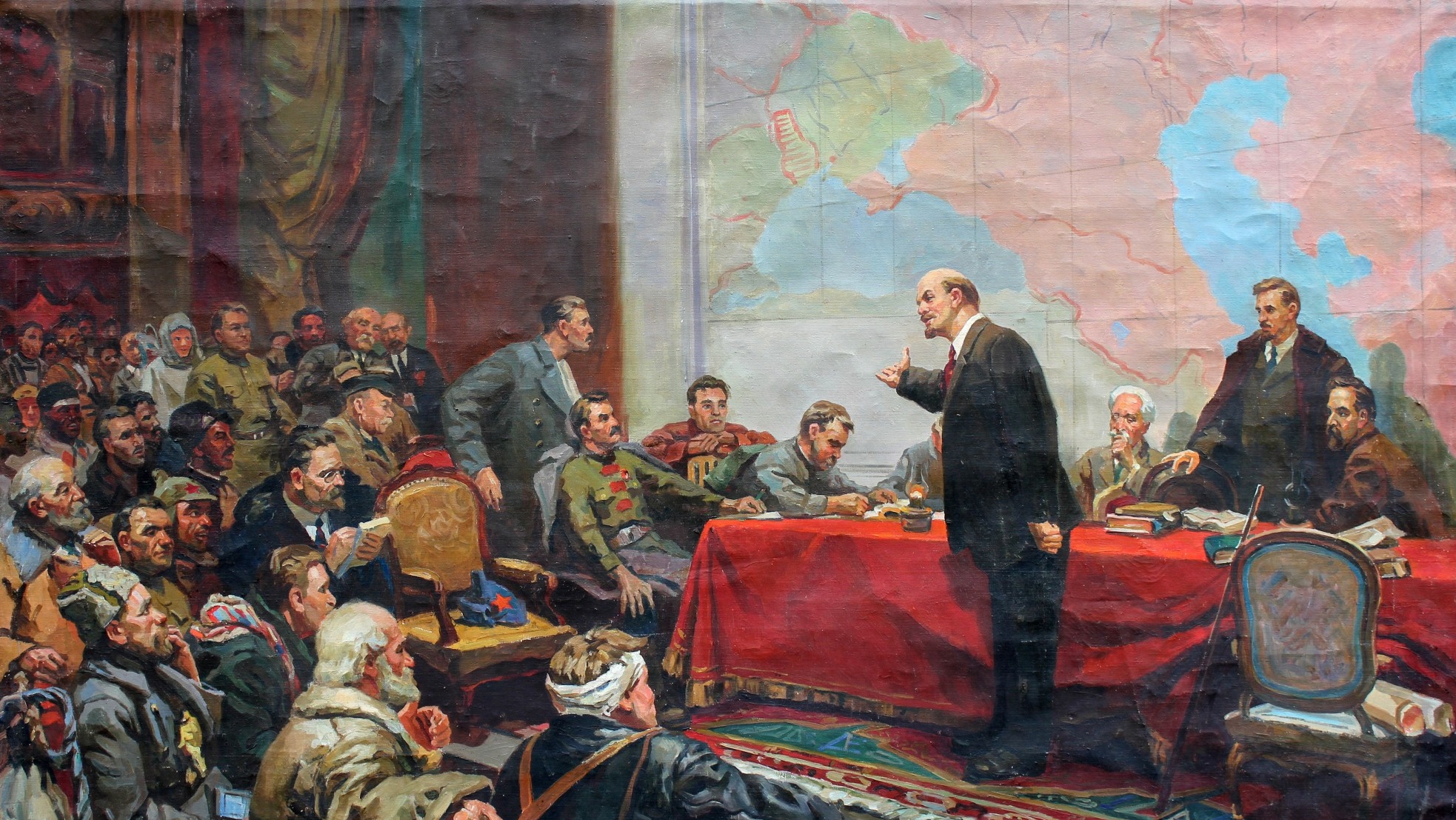 В. И. Ленин 
у карты ГОЭЛРО
План ГОЭЛРО стал первым перспективным планом развития российской экономики, который был реализован после революции.
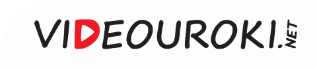 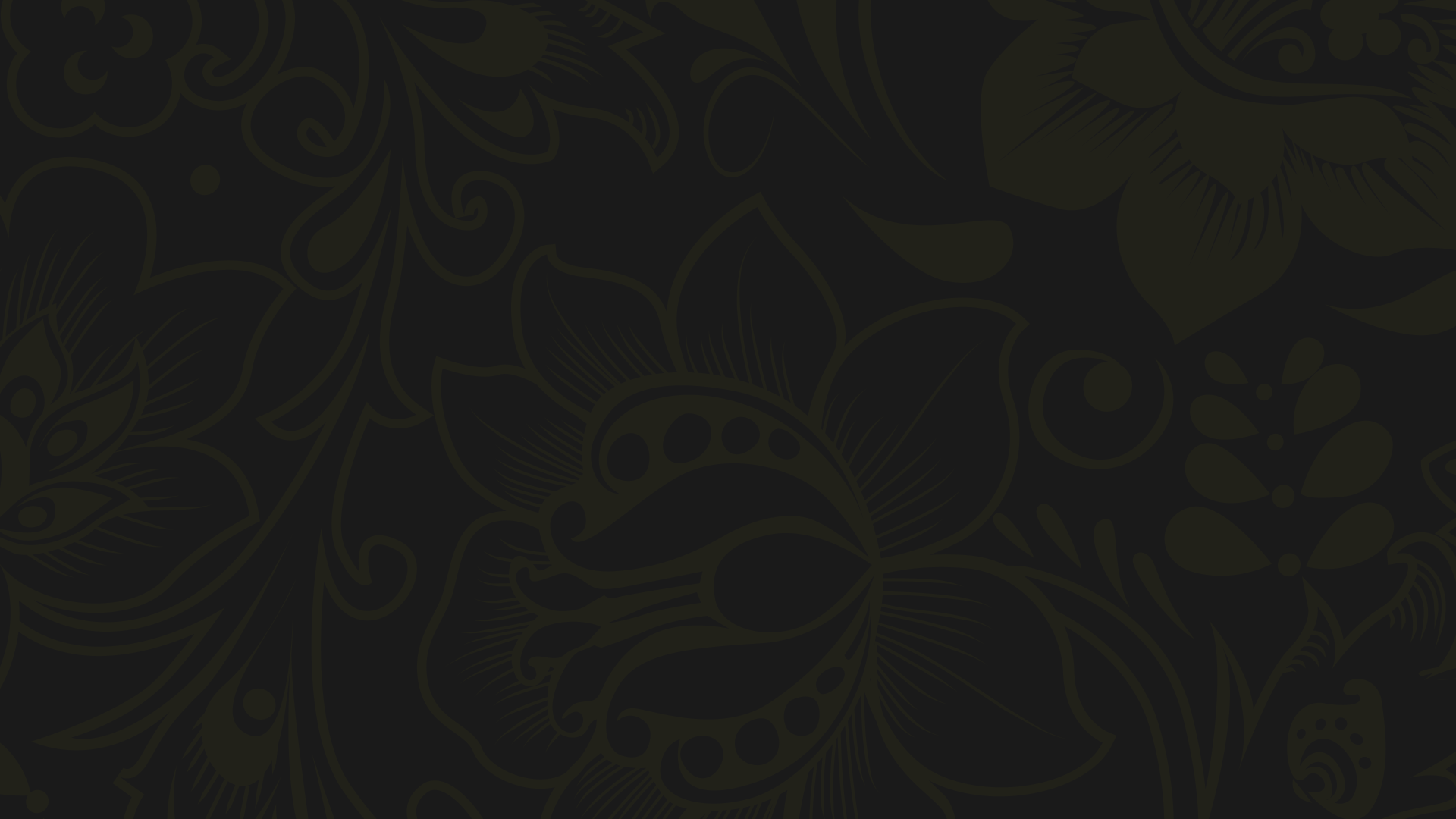 Экономическая политика советской власти. Военный коммунизм
В РСФСР были национализированы частные предприятия, банки, железнодорожный и водный транспорт.
1
Вводилась монополия государства на внешнюю торговлю.
2
3
Земля в Советской России перешла в собственность республики и стала общенародным достоянием.
4
В государстве действовала продовольственная диктатура.
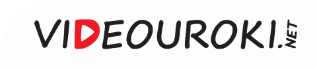 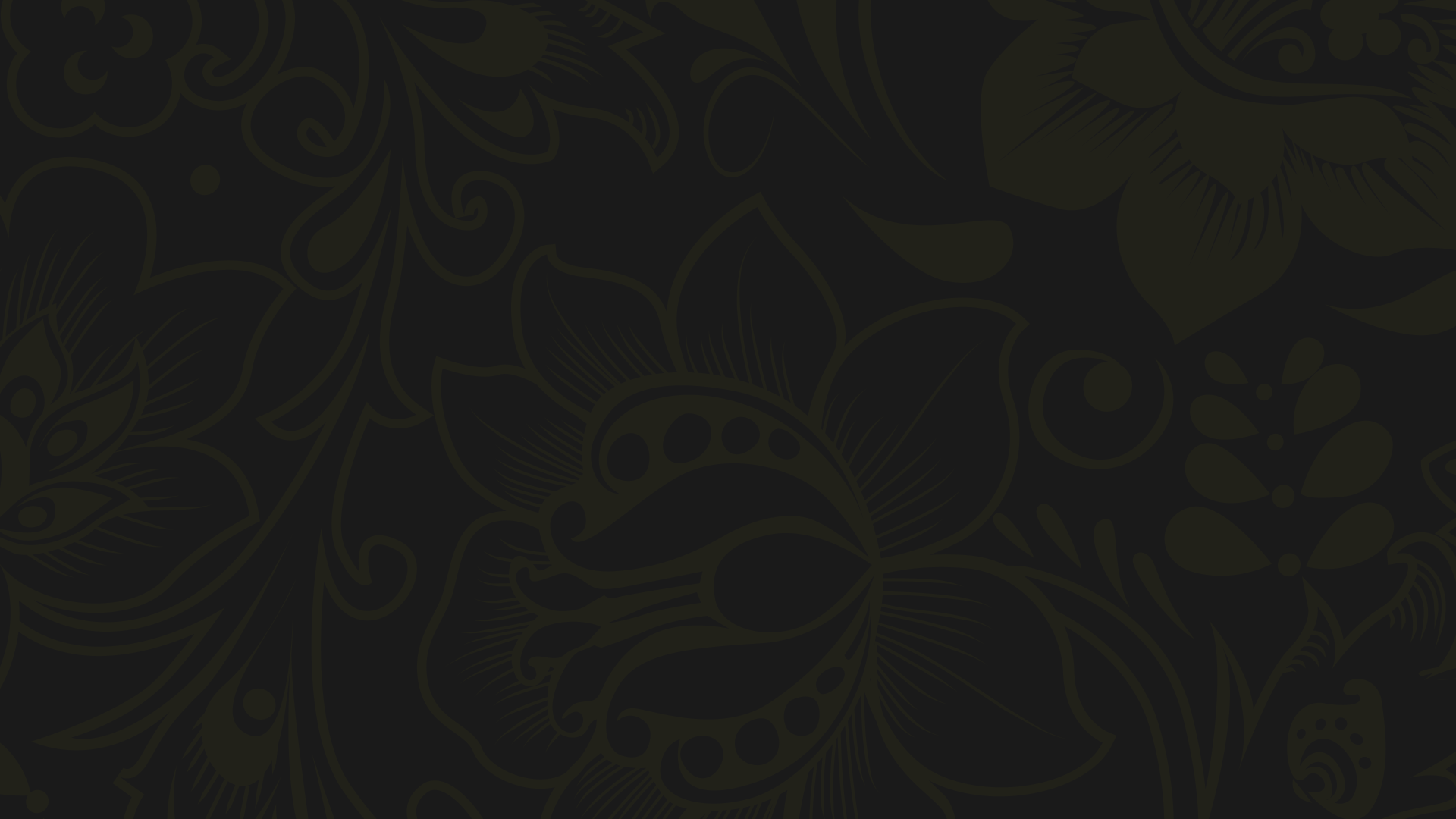 Экономическая политика советской власти. Военный коммунизм
Была объявлена всеобщая трудовая повинность 
и трудовая мобилизация населения в возрасте 
от 16 до 50 лет.
5
Создавались государственные органы для управления экономикой на основе планирования.
6
Первым перспективным планом развития российской экономики, который был реализован после революции, стал план ГОЭЛРО.
7
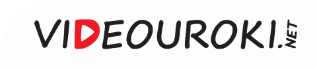